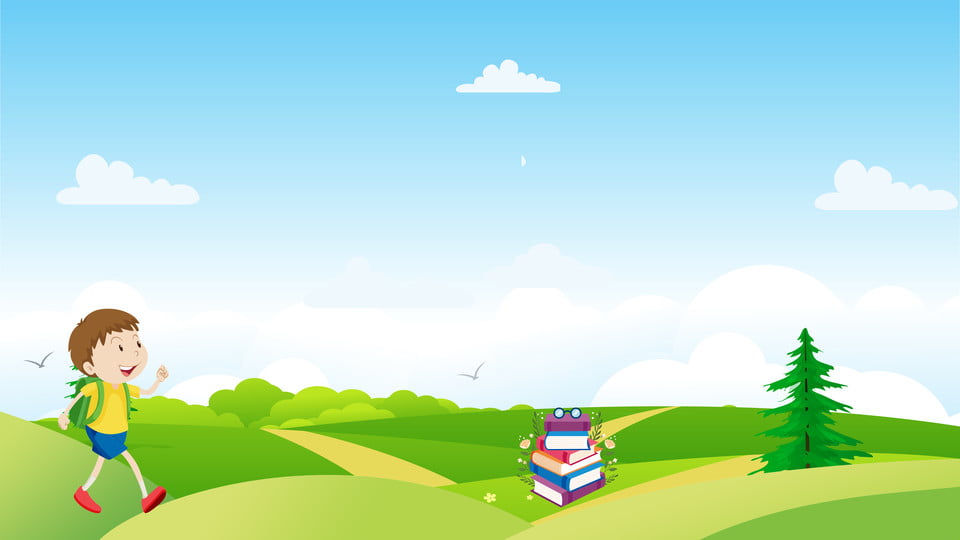 Bài 75: ÔN TẬP
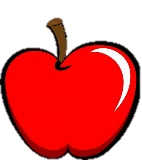 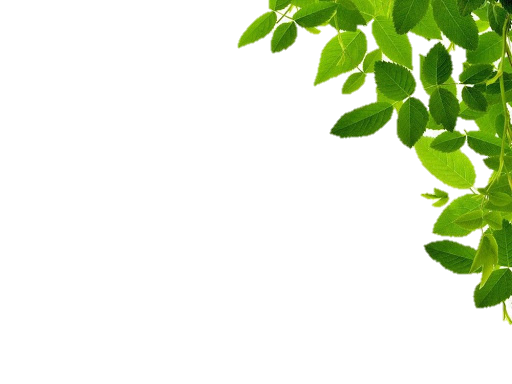 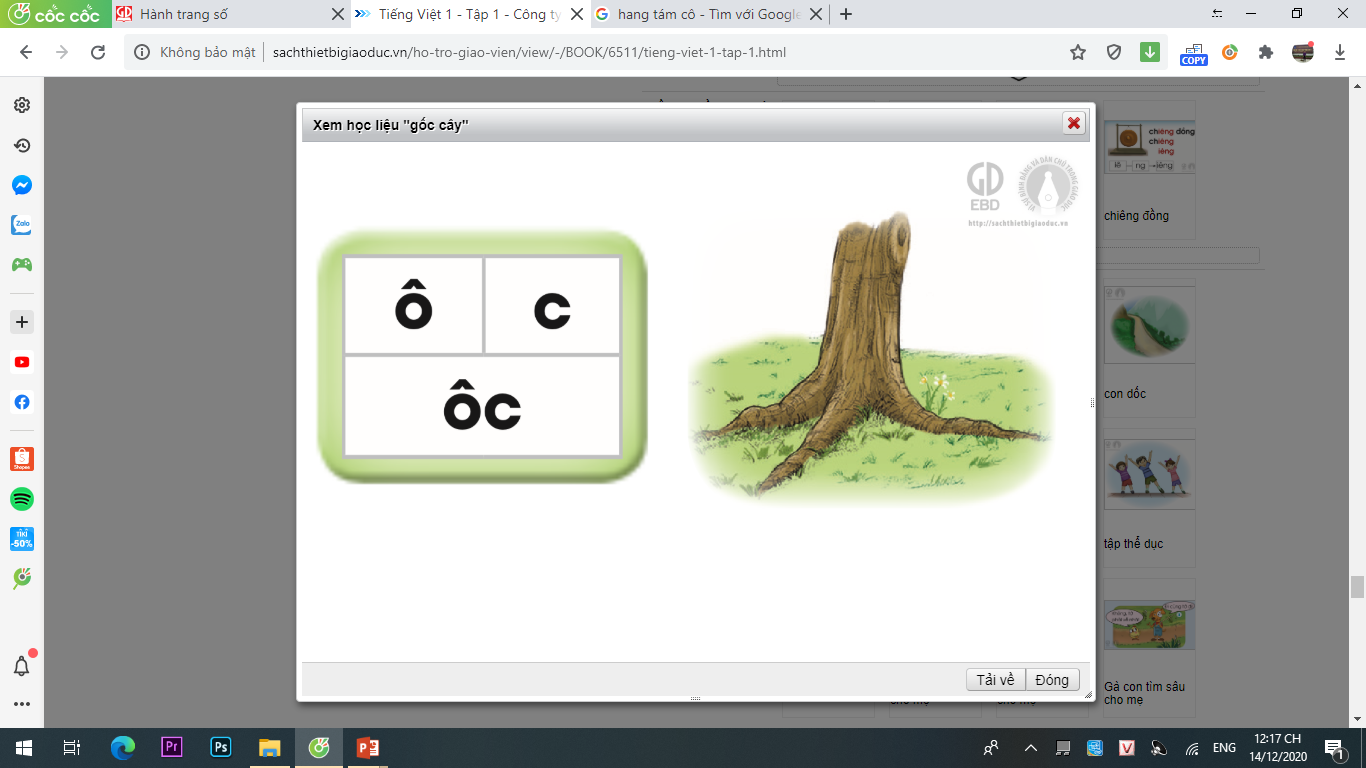 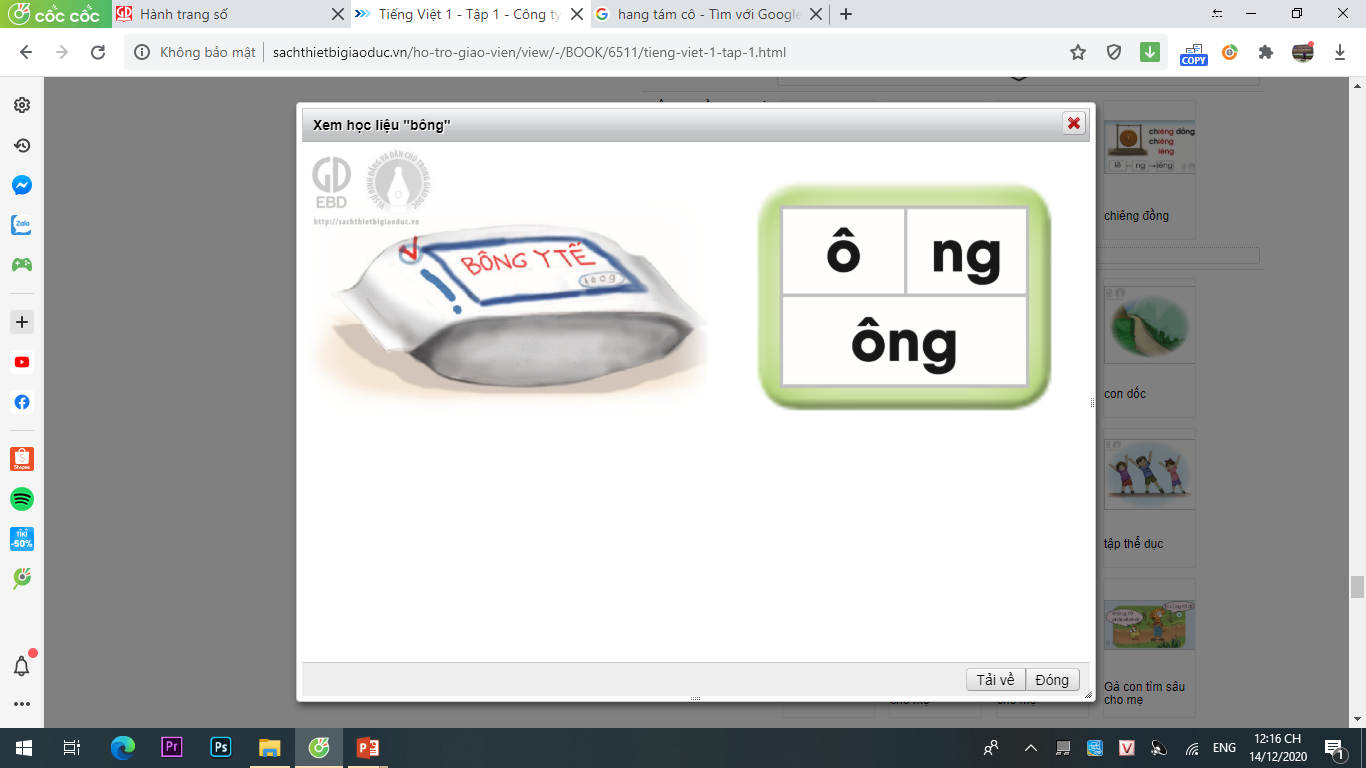 ôc
ô
c
bông
ng
ô
ông
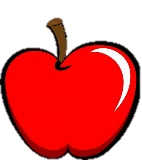 ông
ôc
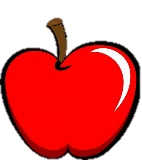 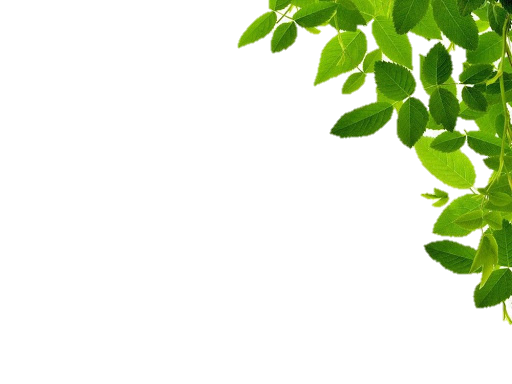 ông
ôc
uc
ung
ưng
ưc
iêng
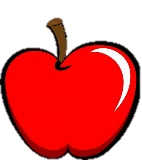 yêng
iêc
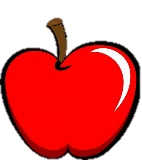 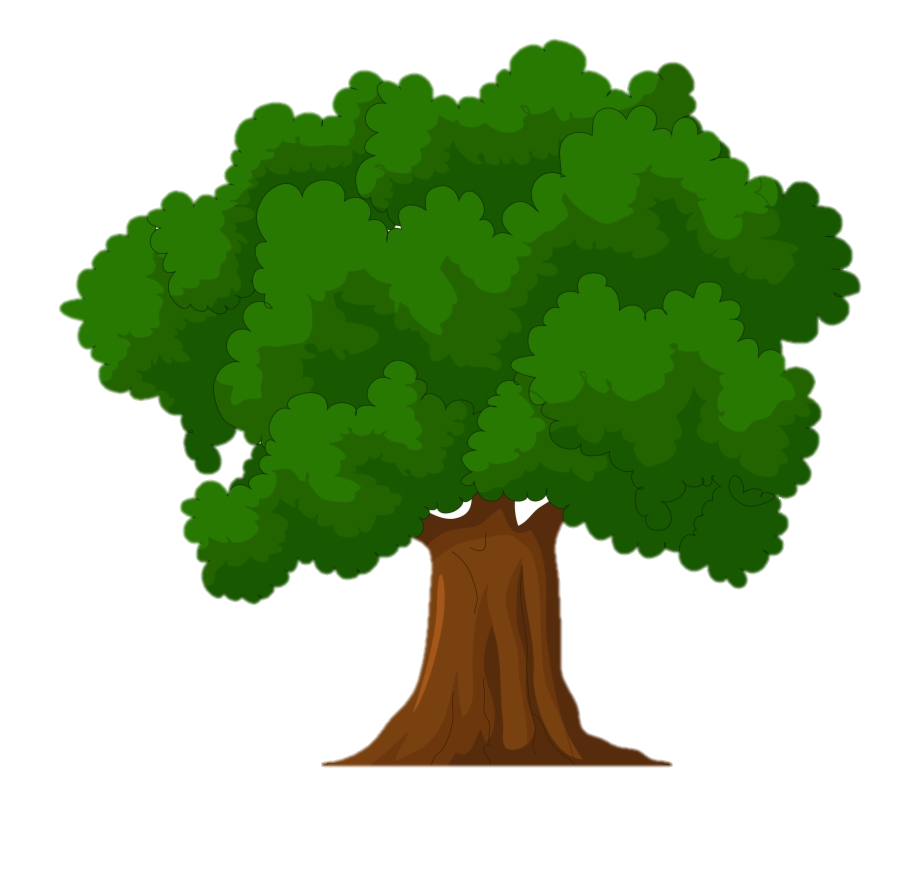 sung túc
ốc sên
củ gừng
con ngỗng
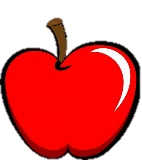 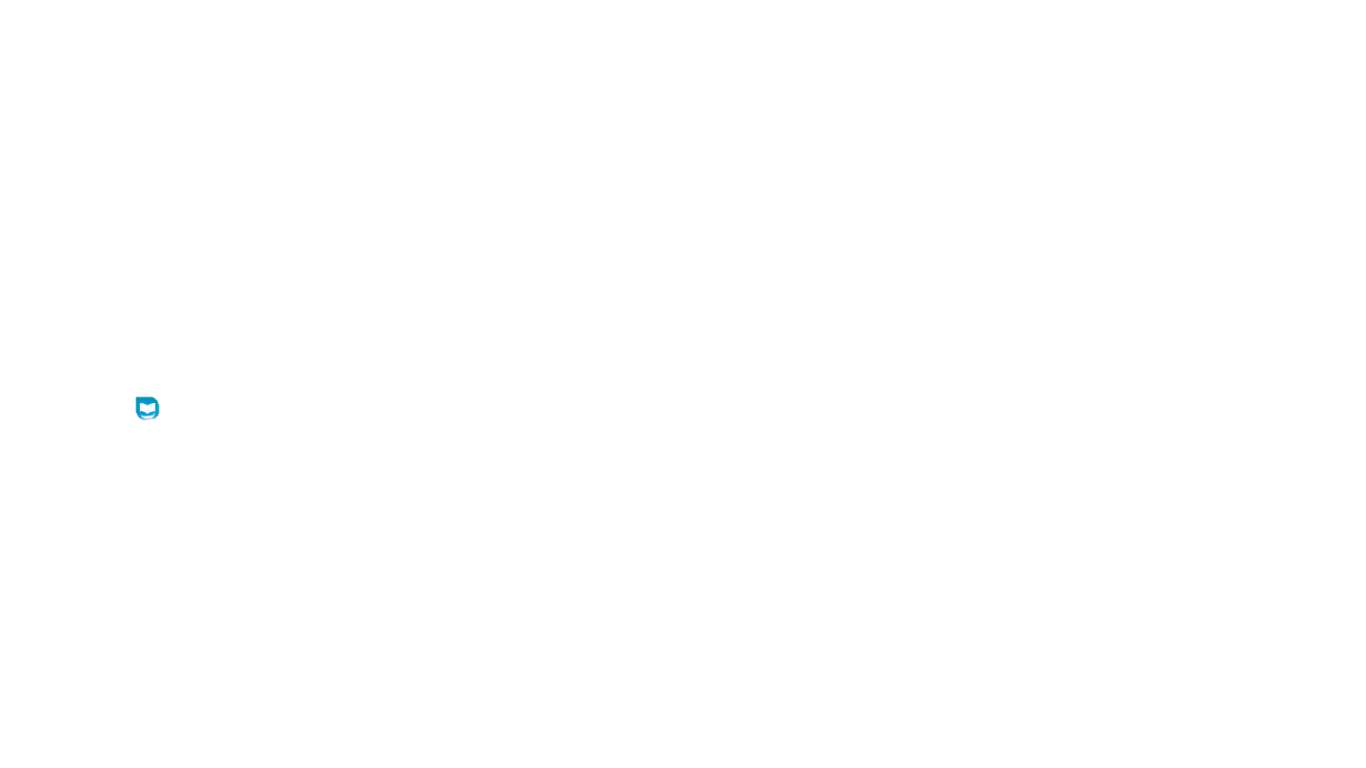 Đọc
...
cổng
̉
...
lốc
ˊ
...
vũng
˜
̣
...
mục
...
rừng
‘
...
thức
ˊ
...
tiếng
ˊ
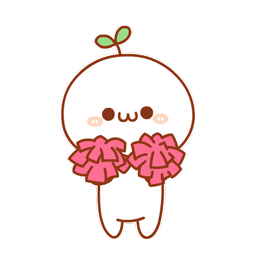 ...
yểng
̉
...
xiếc
ˊ
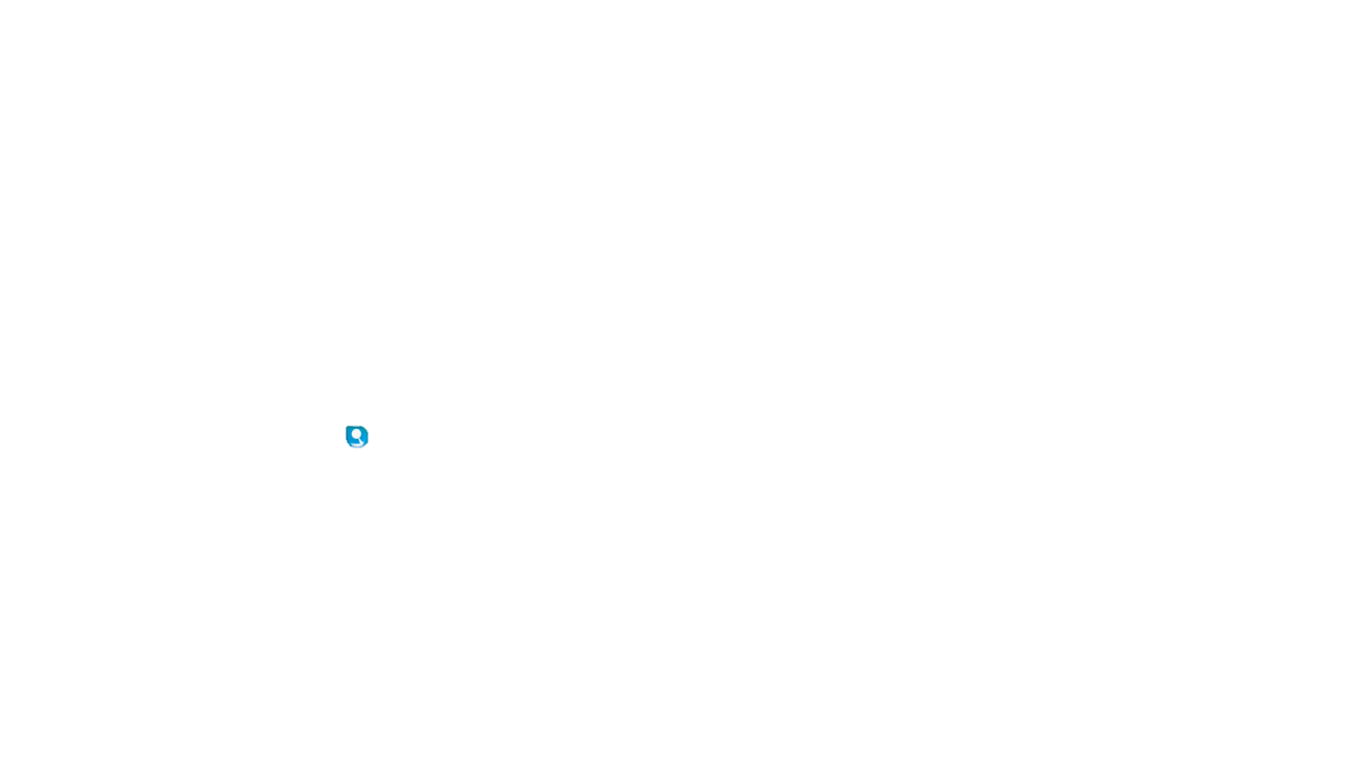 tung hứng
con ngỗng
chao liệng
tập thể dục
sừng bò
con dốc
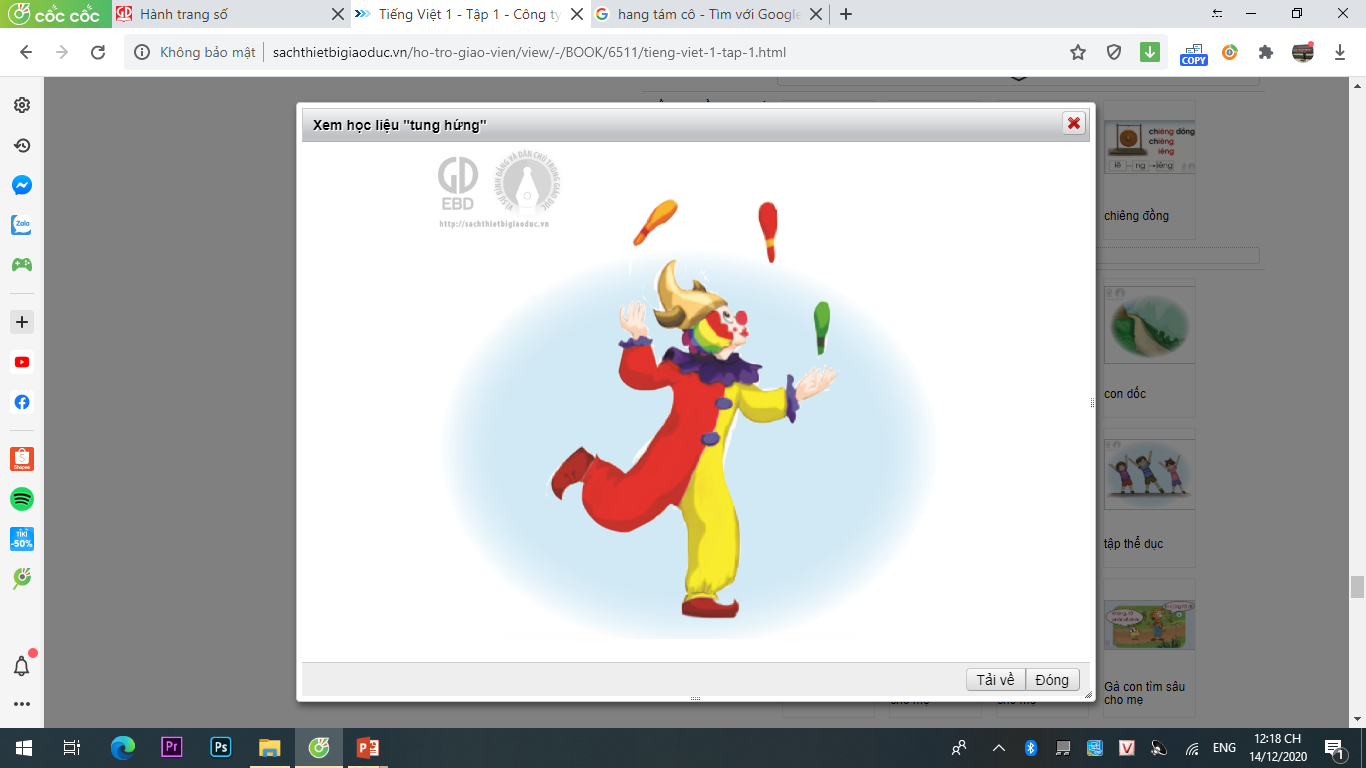 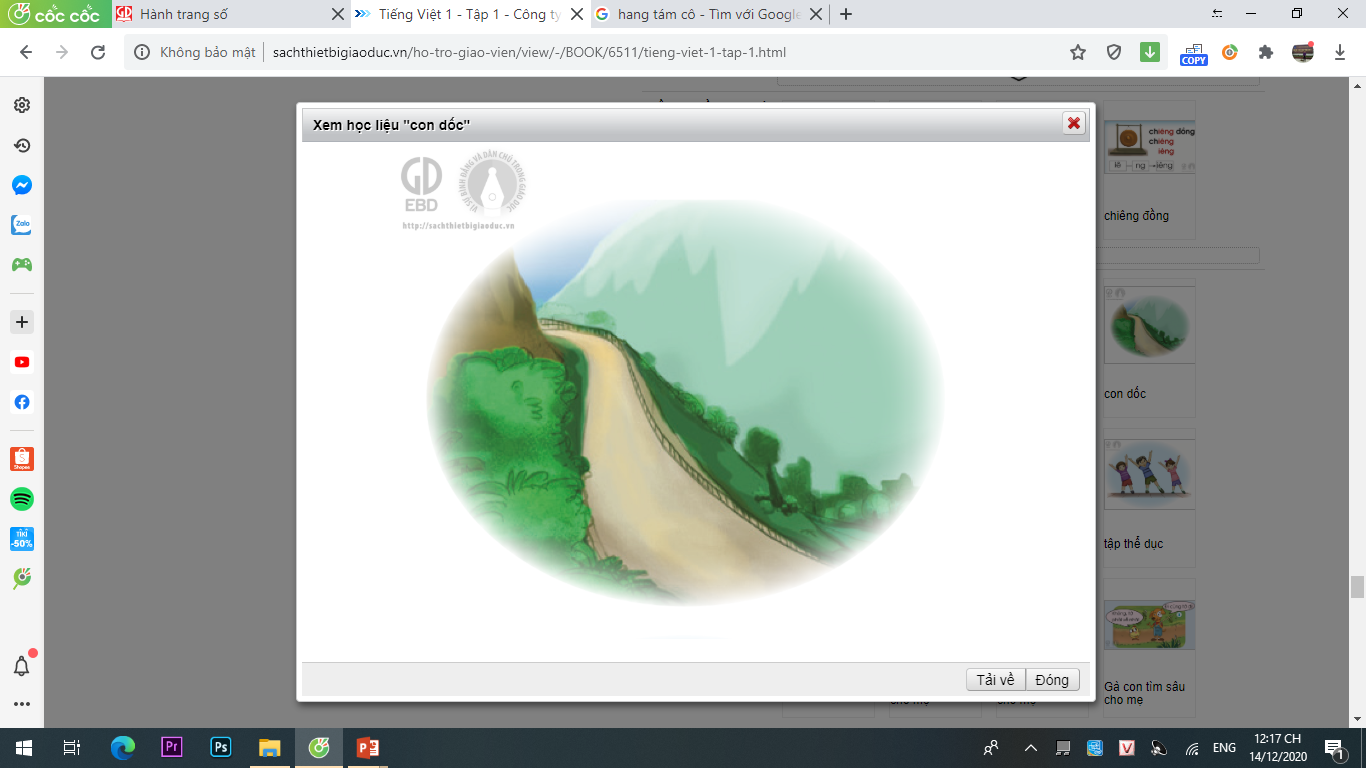 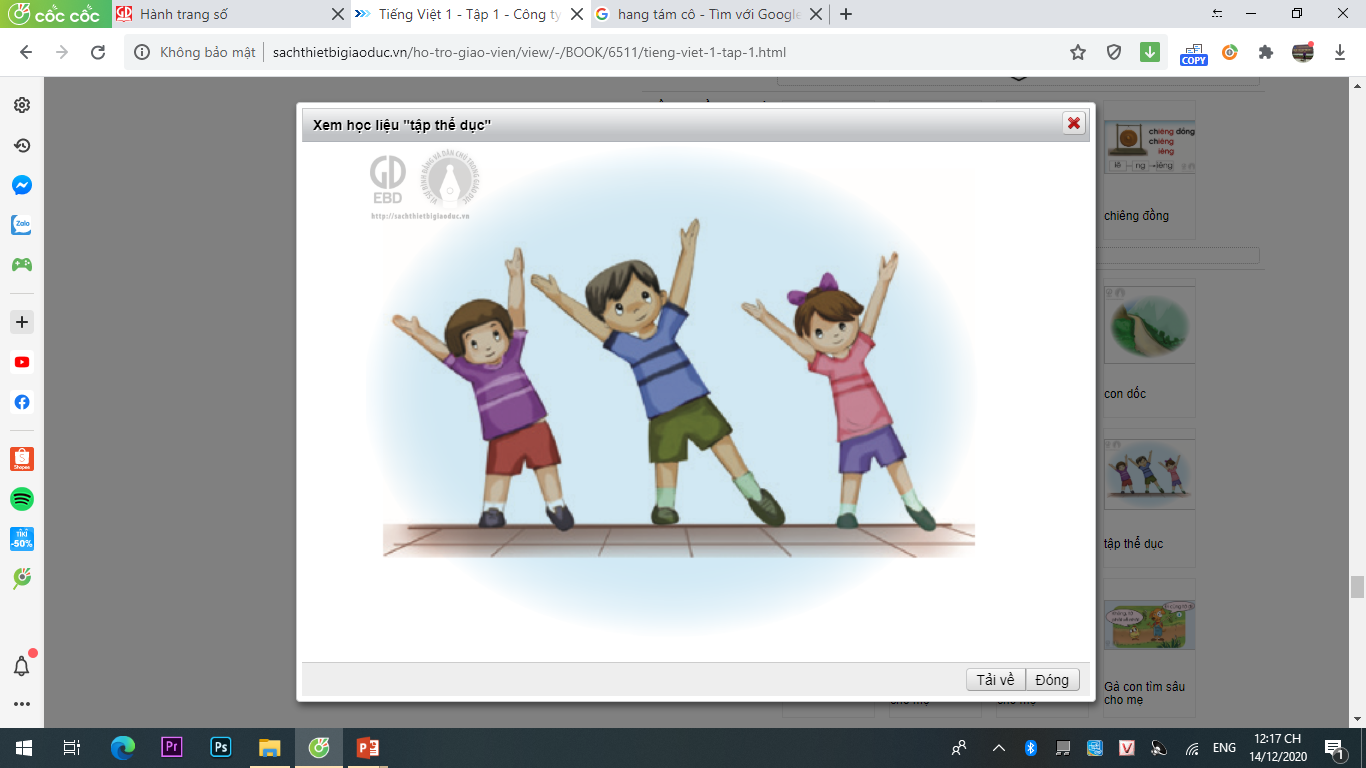 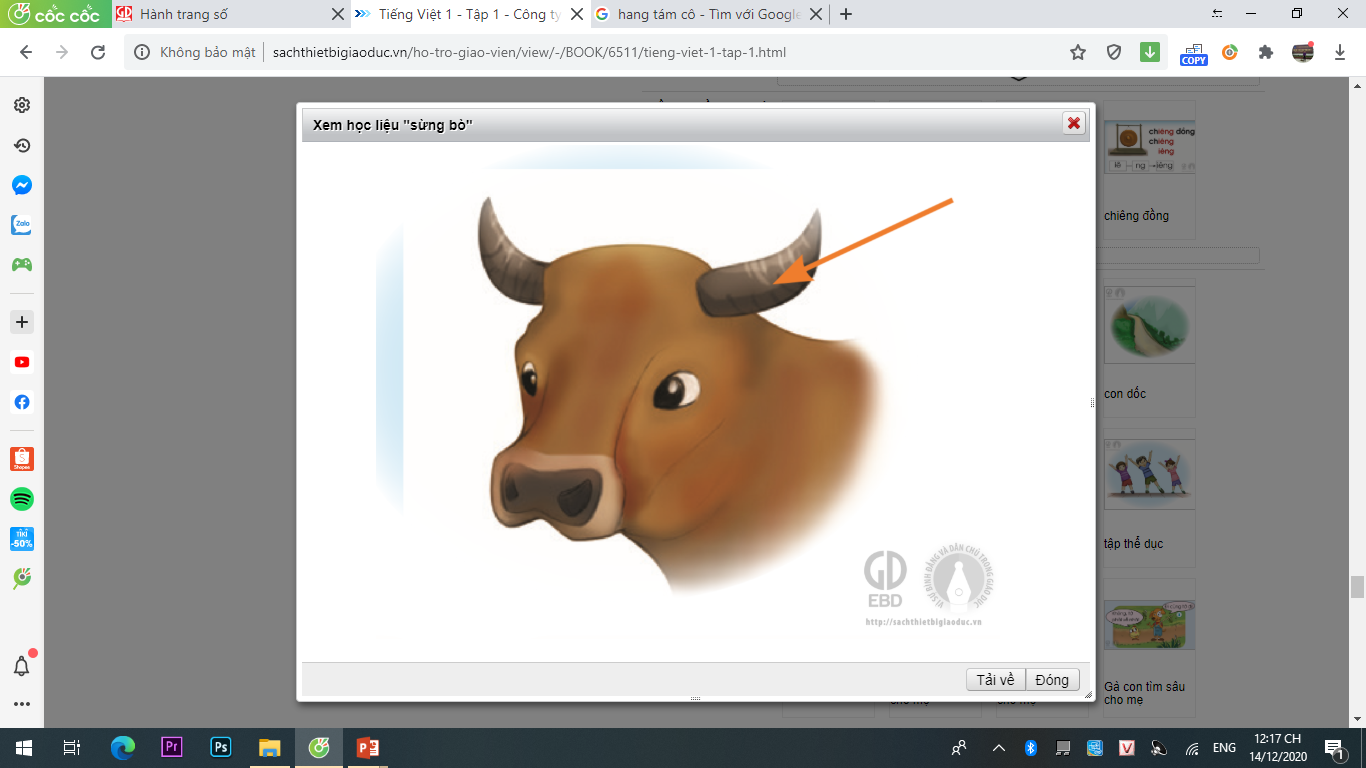 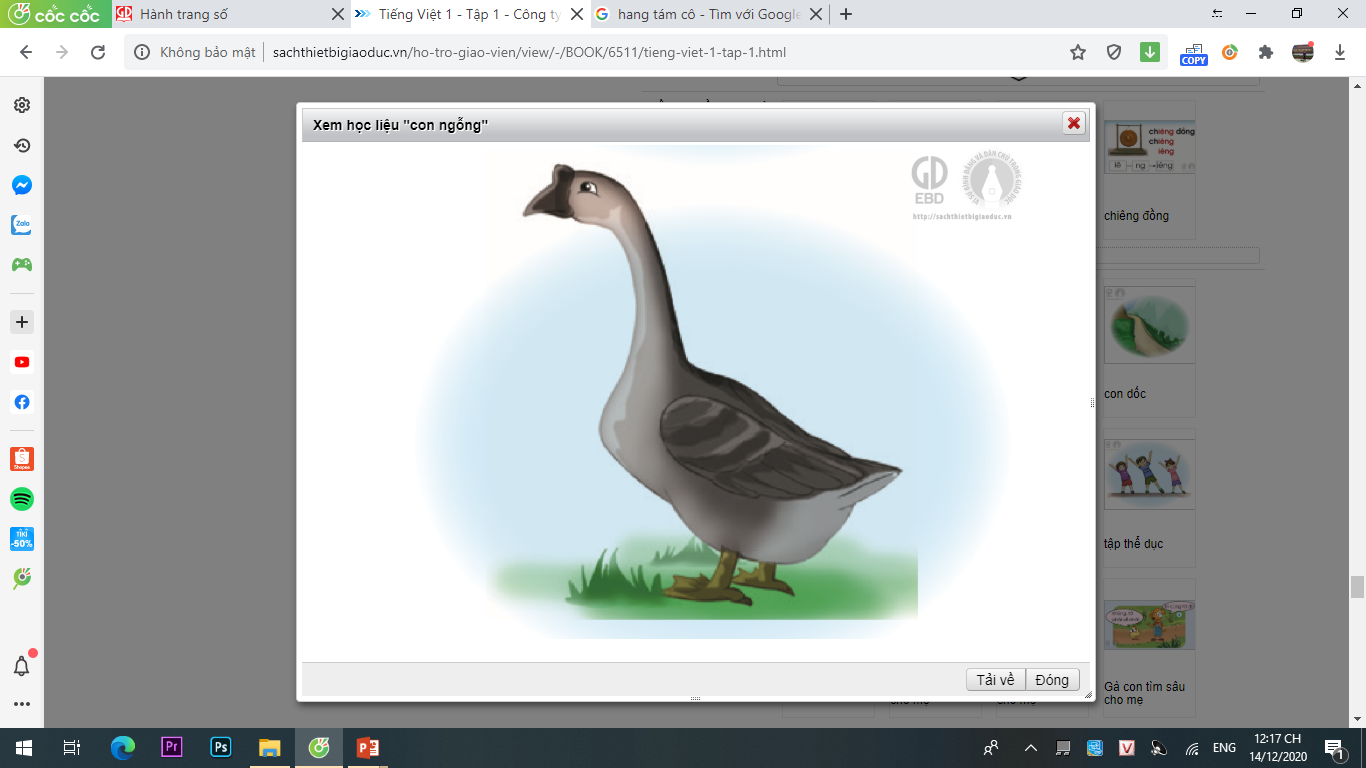 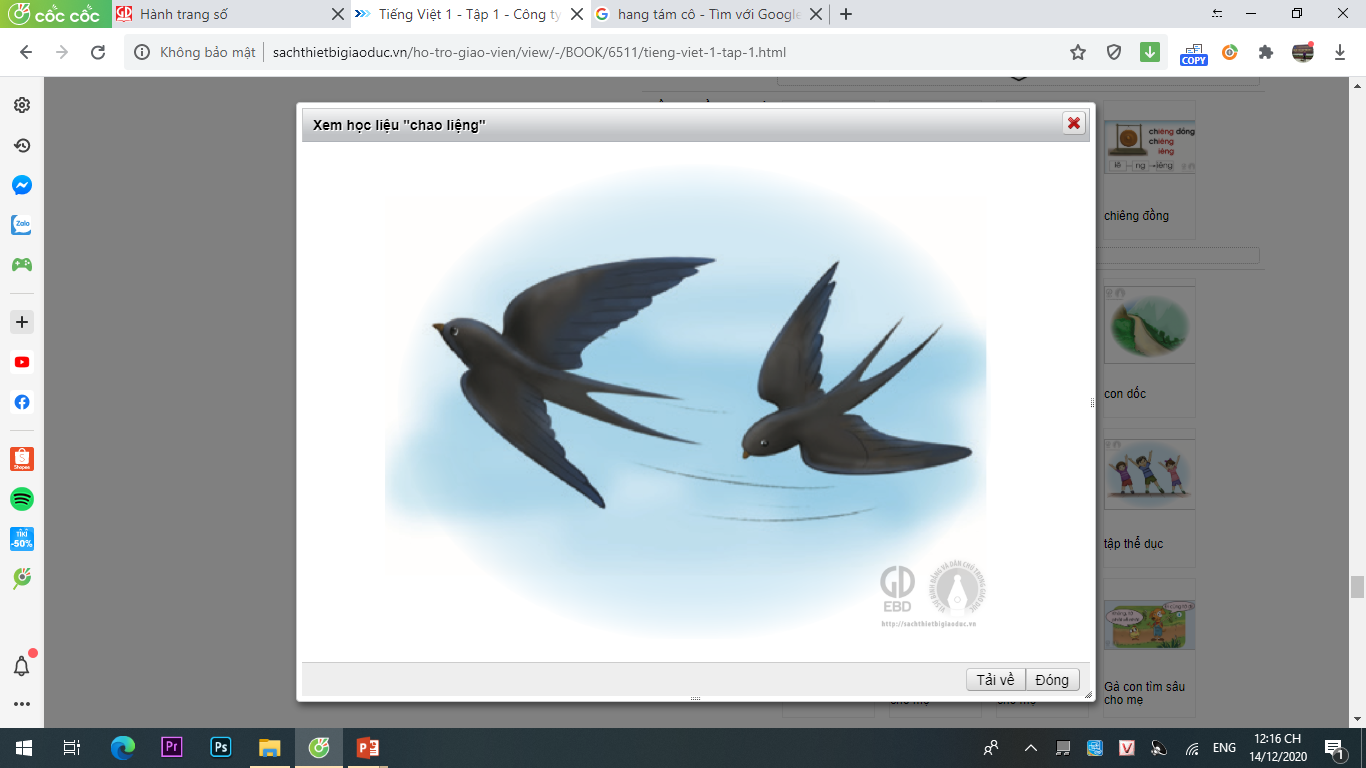 Viết
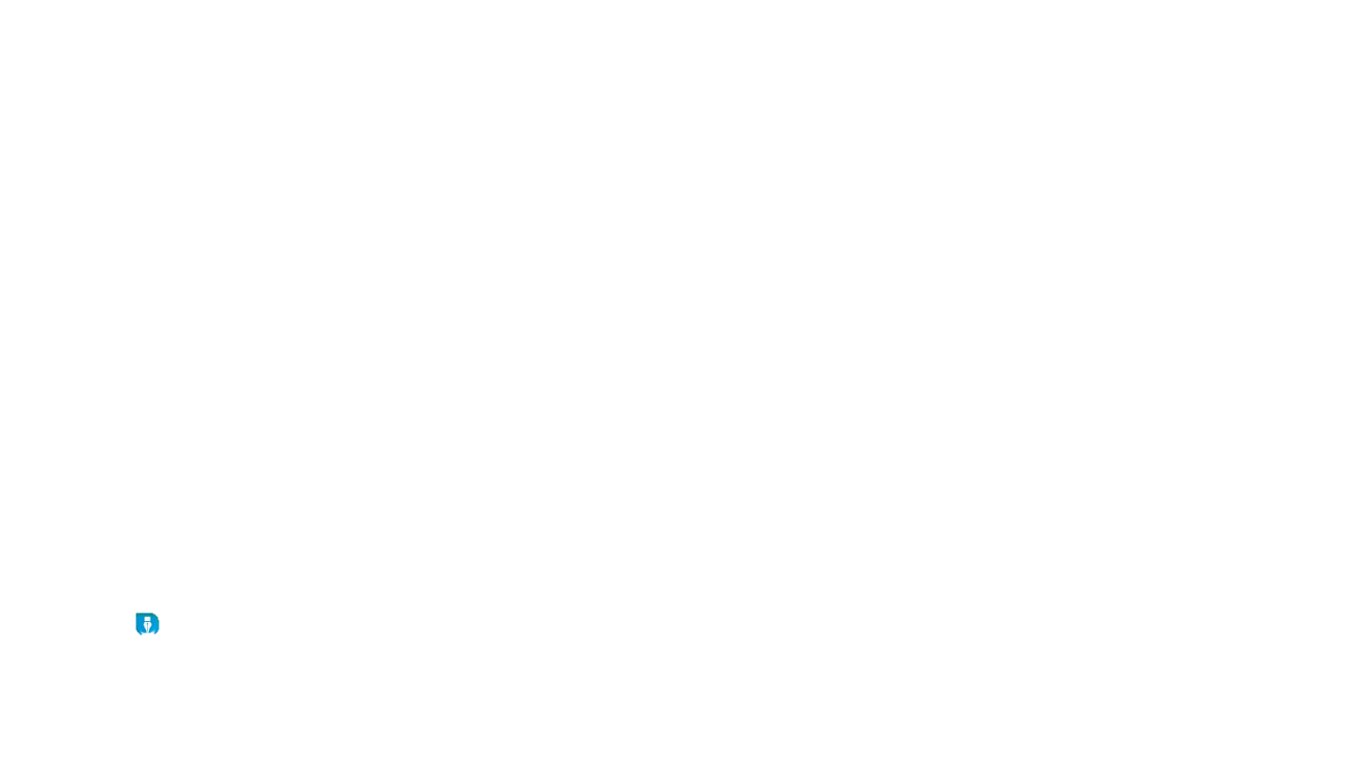 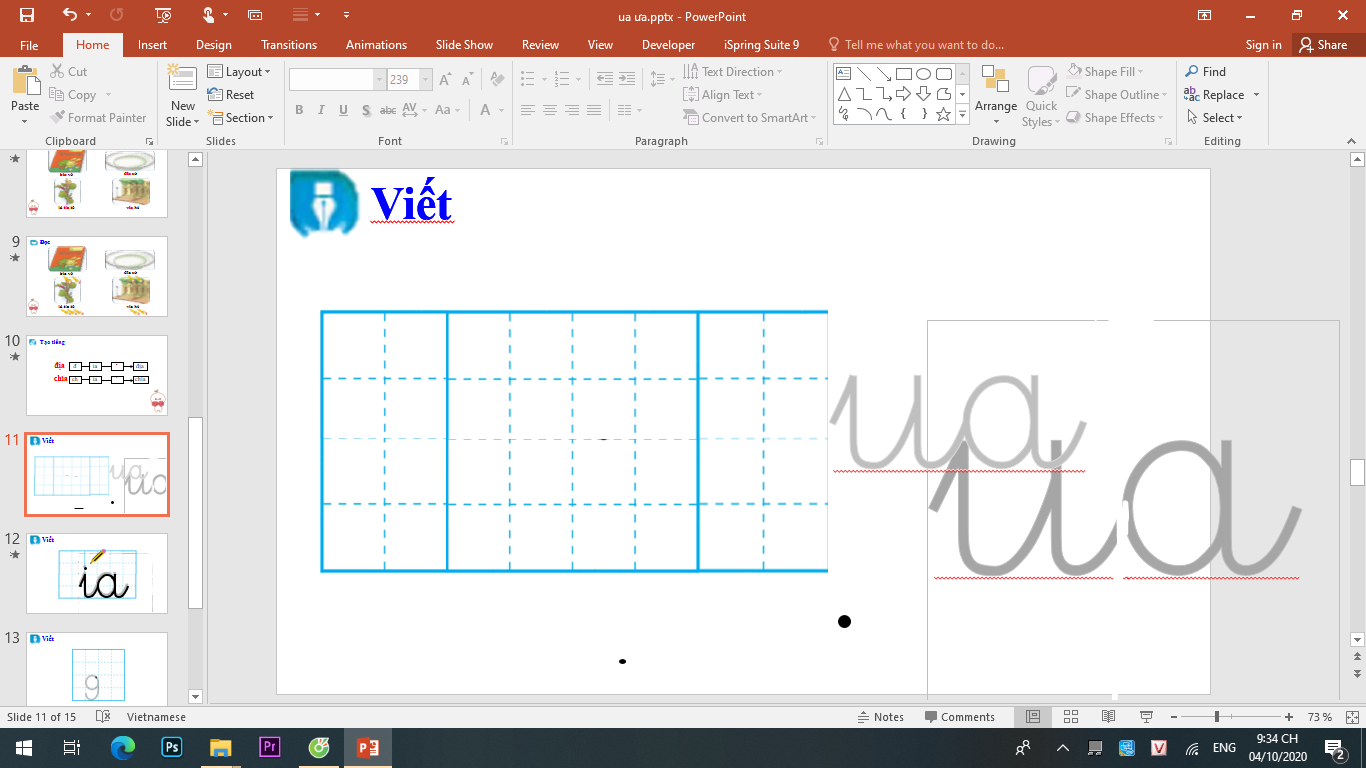 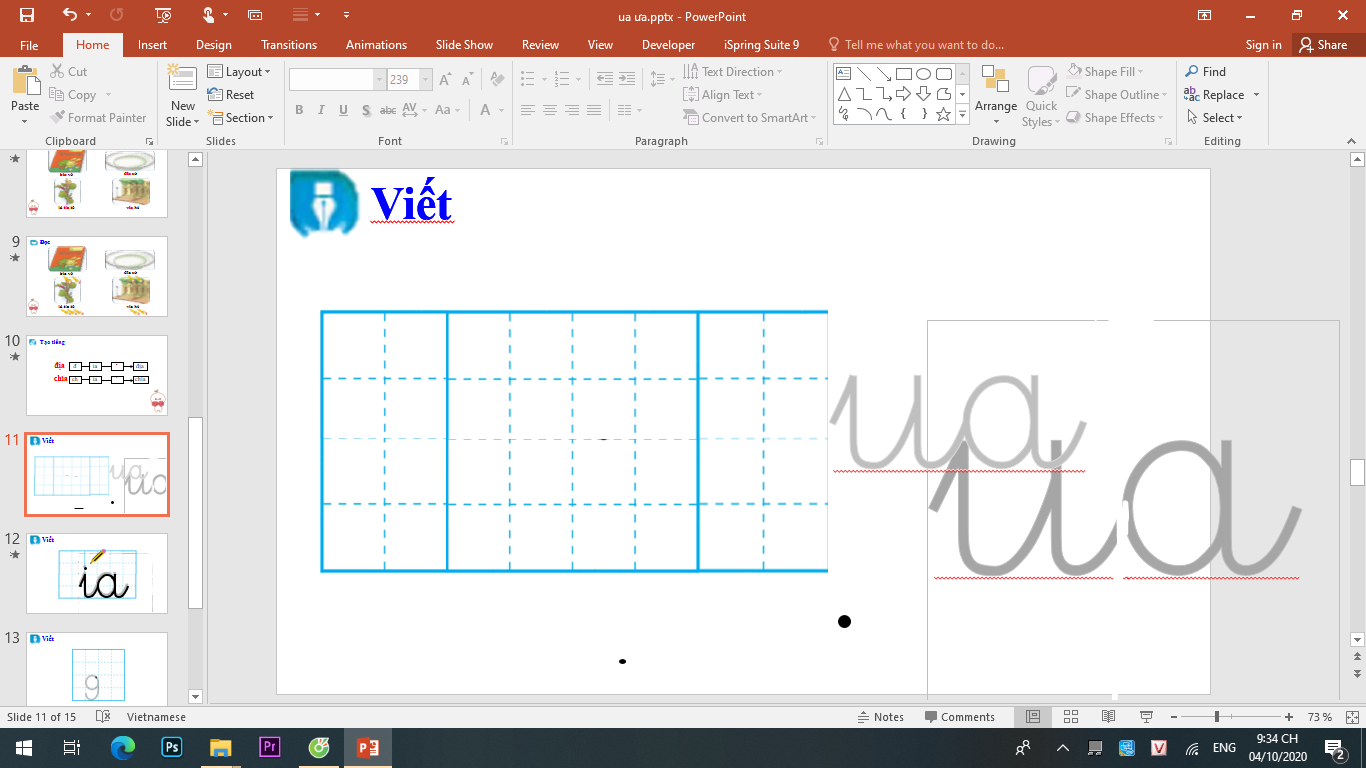 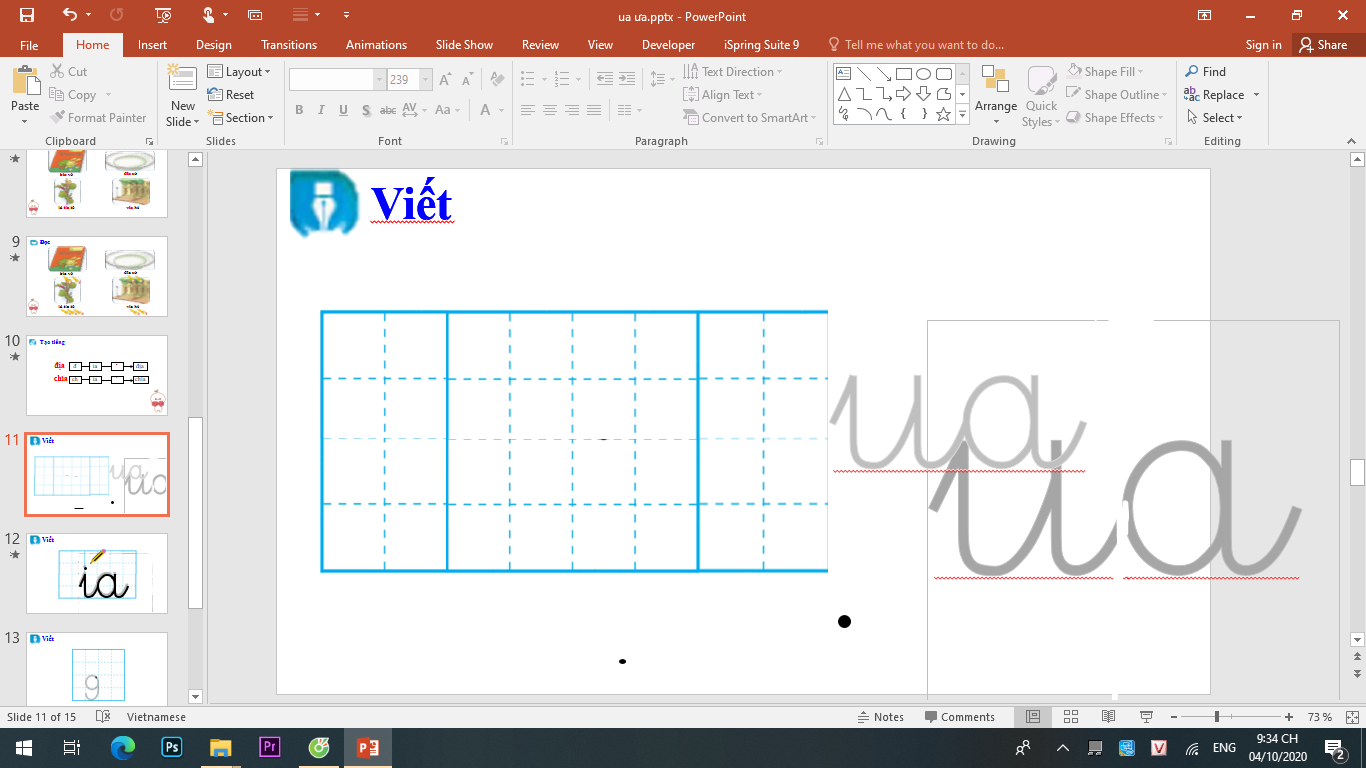 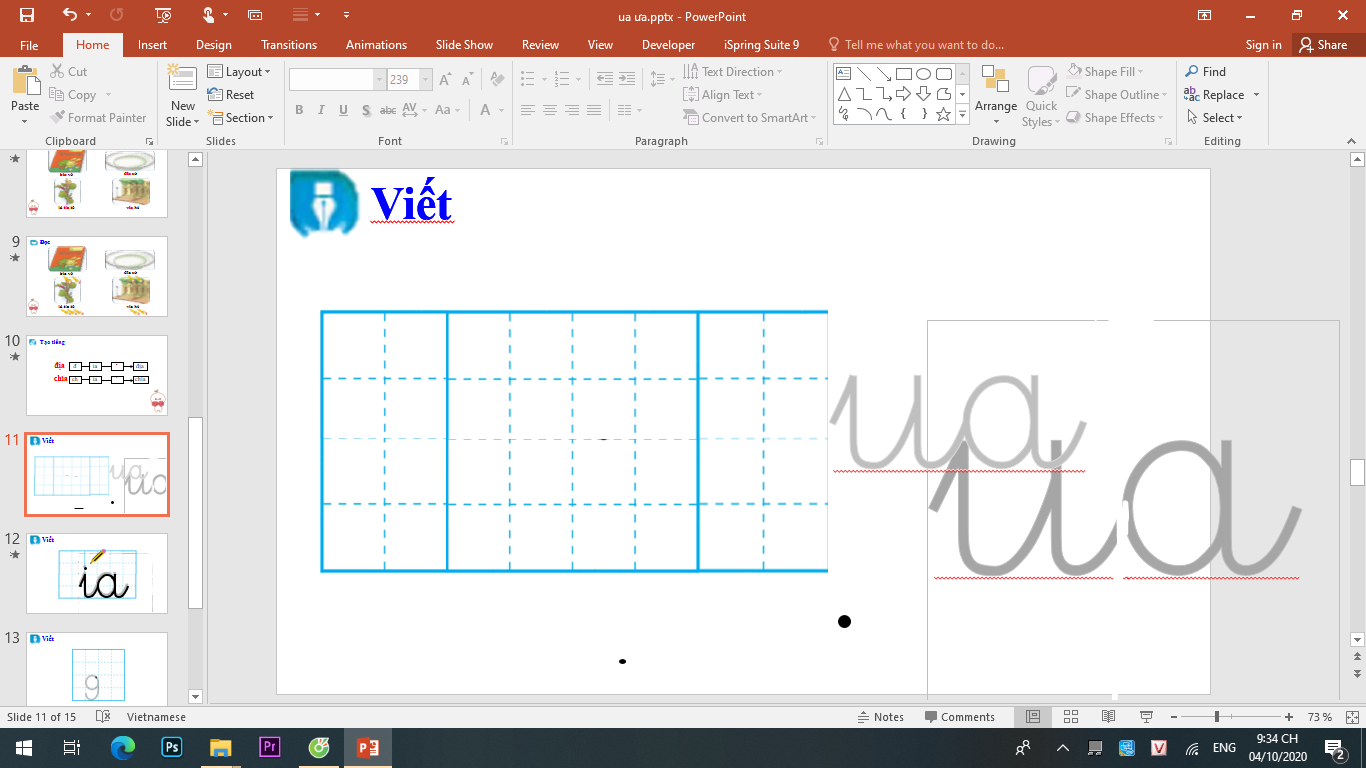 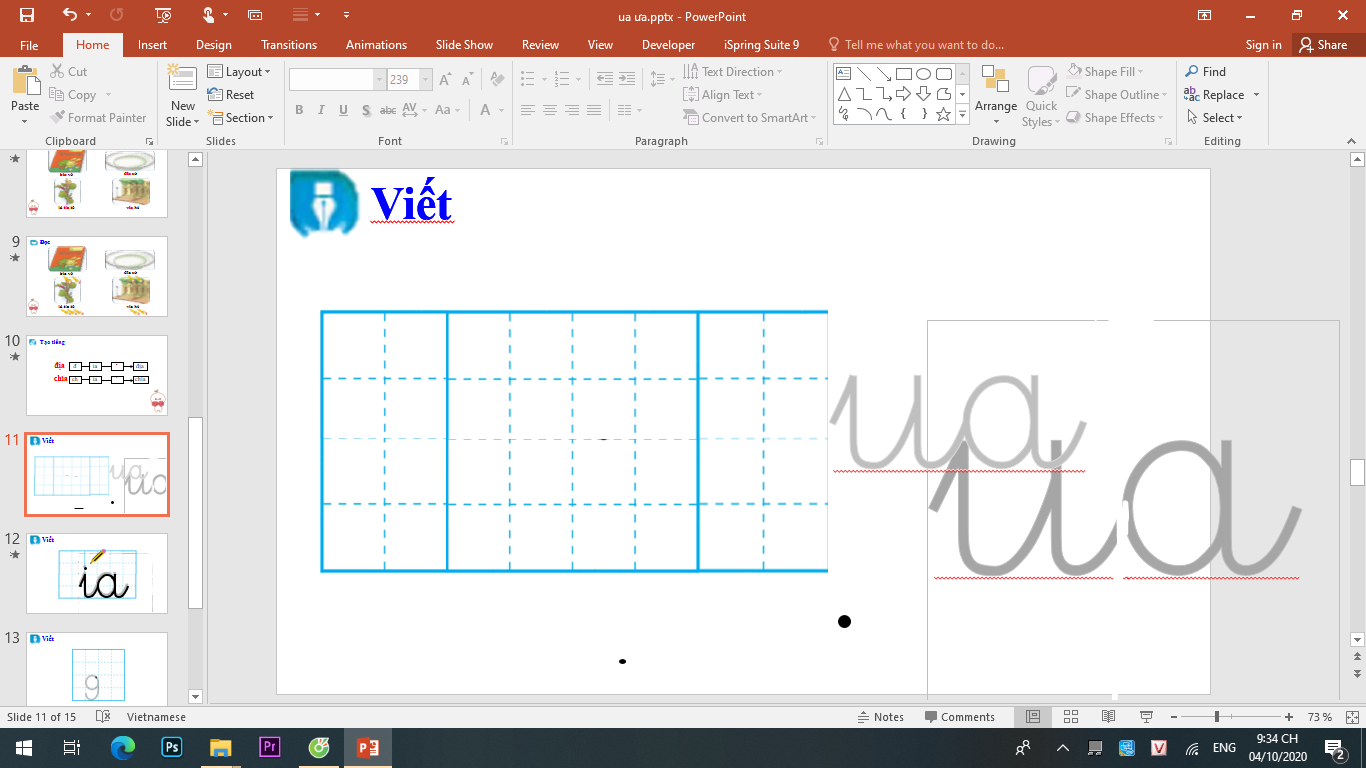 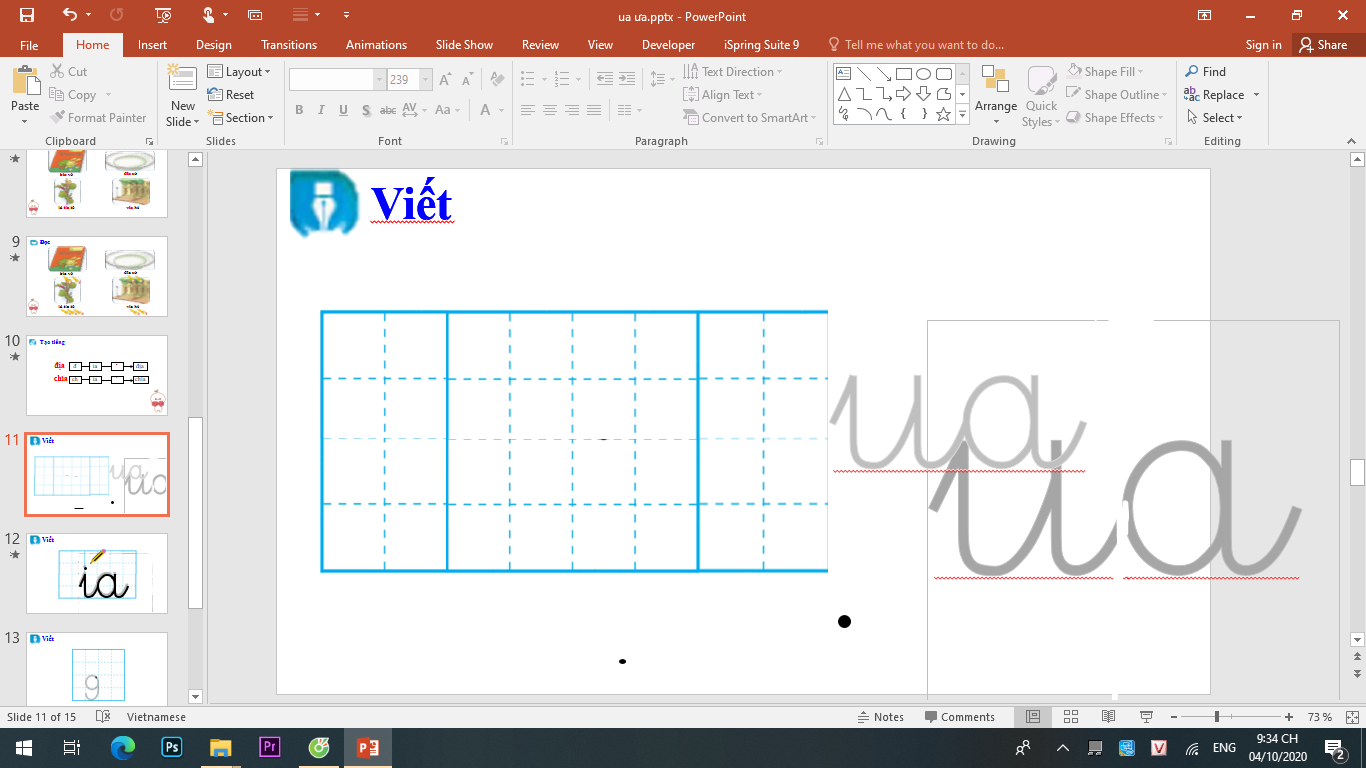 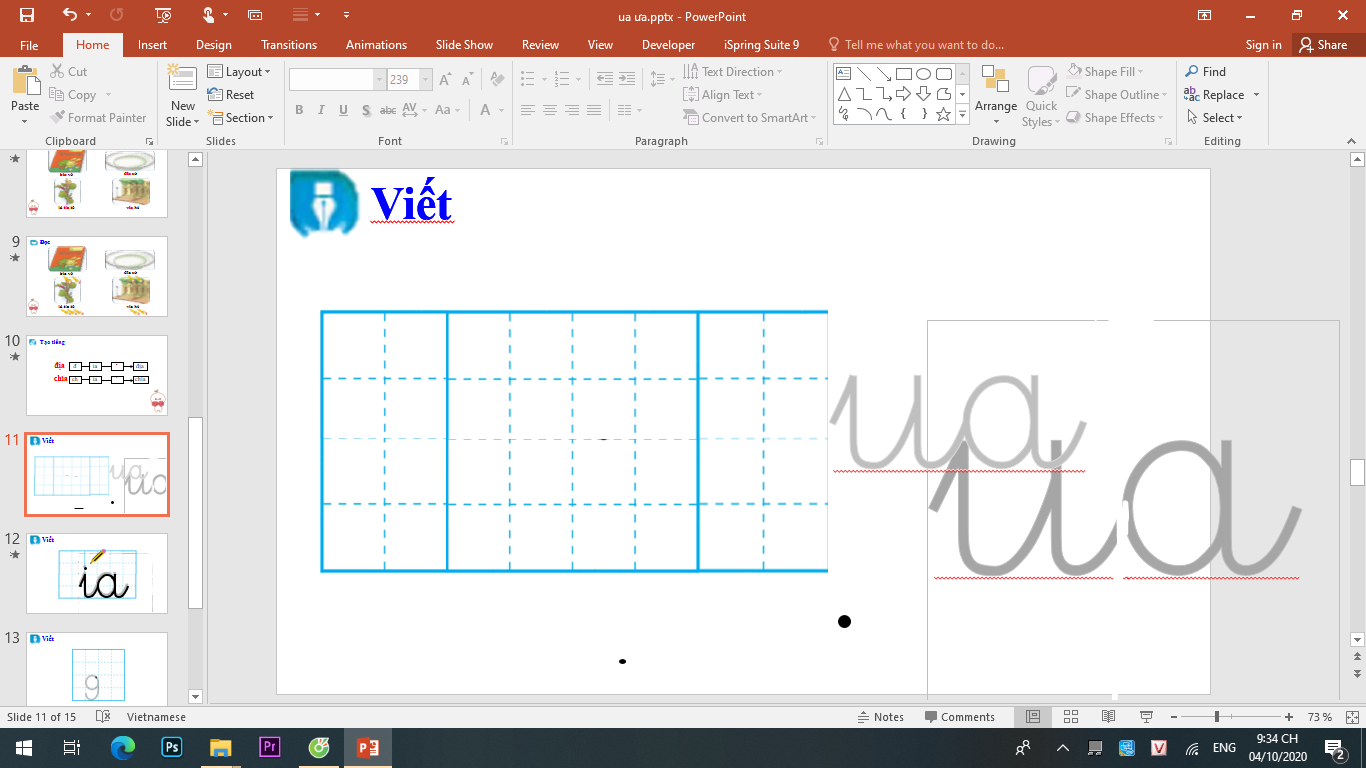 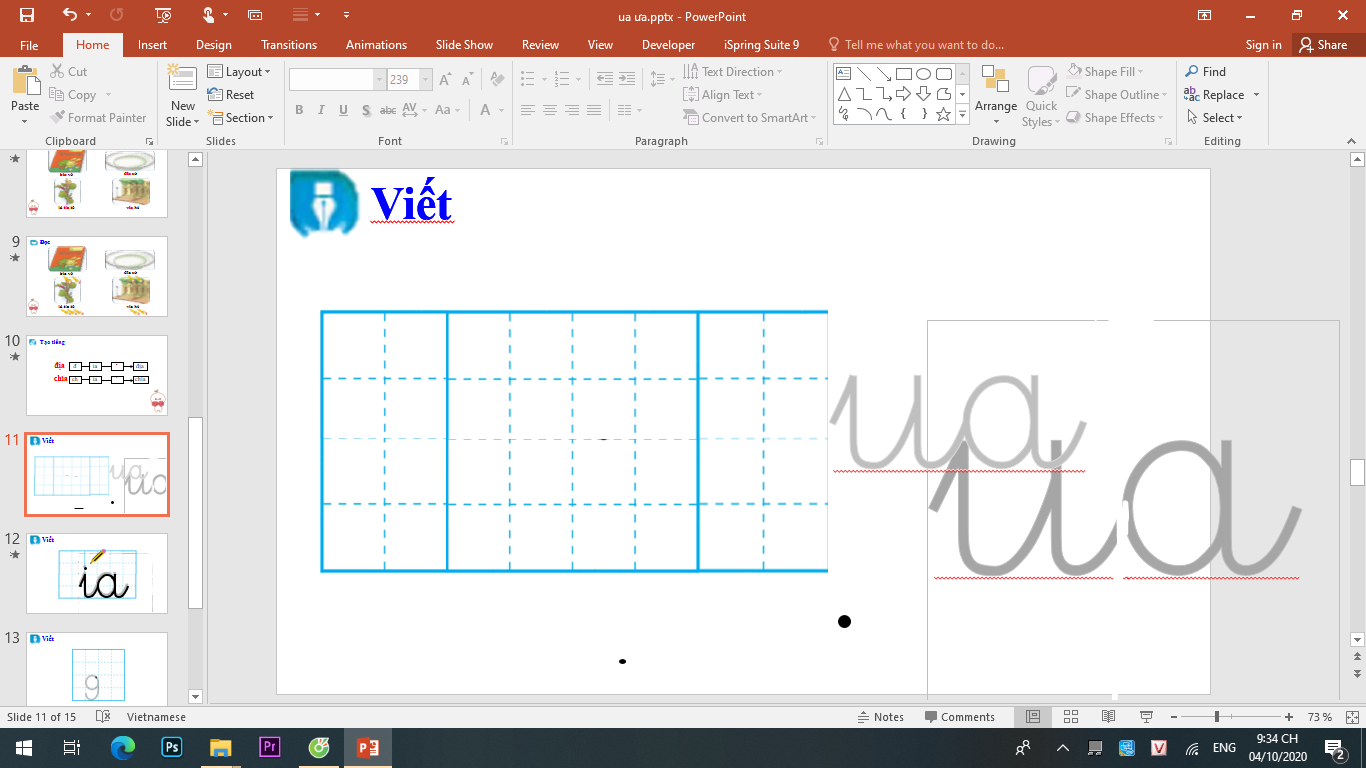 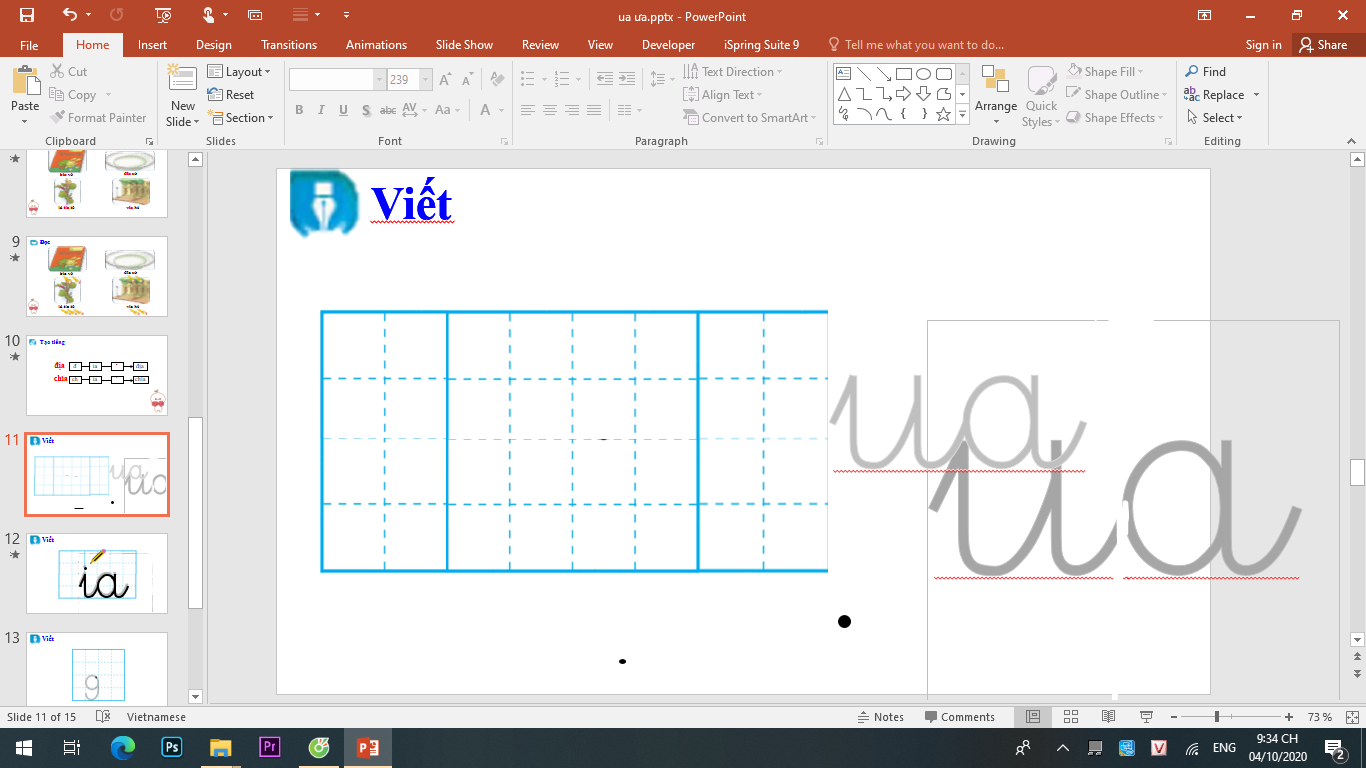 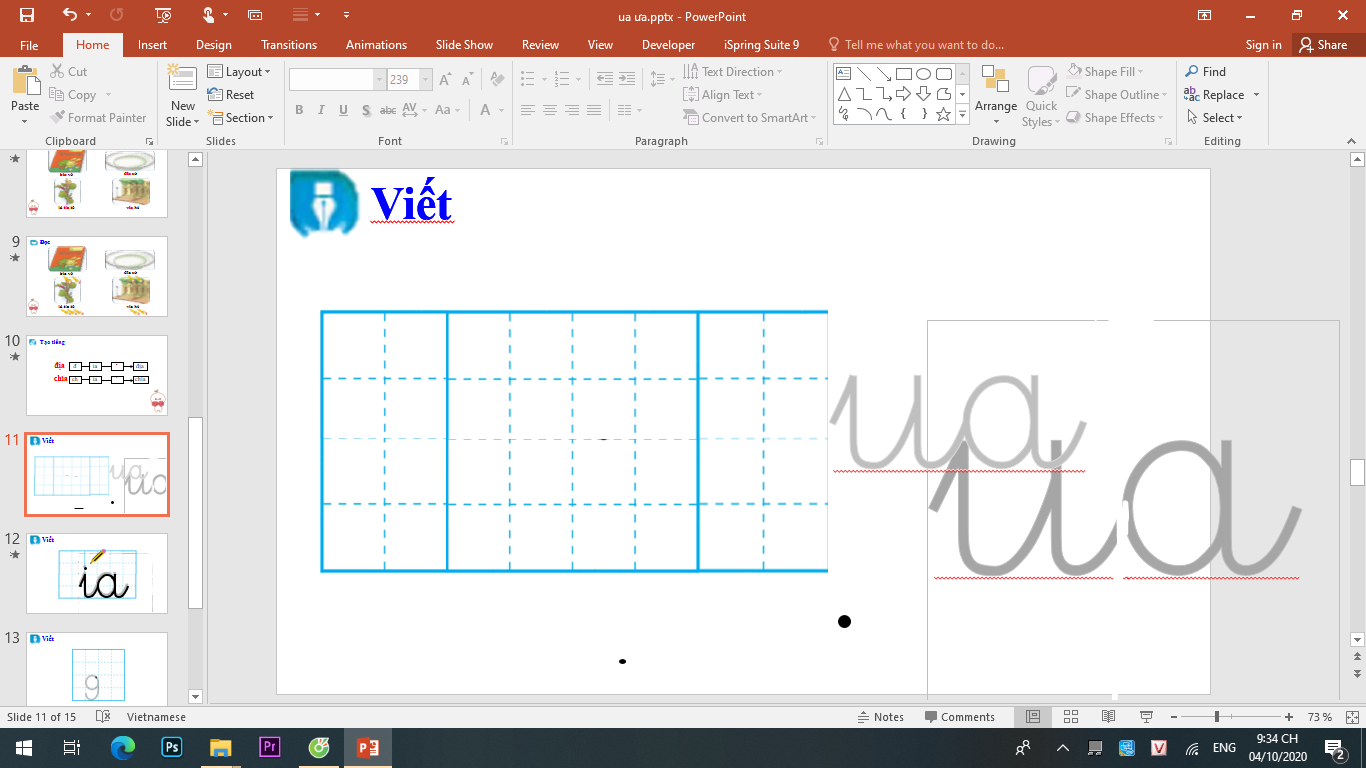 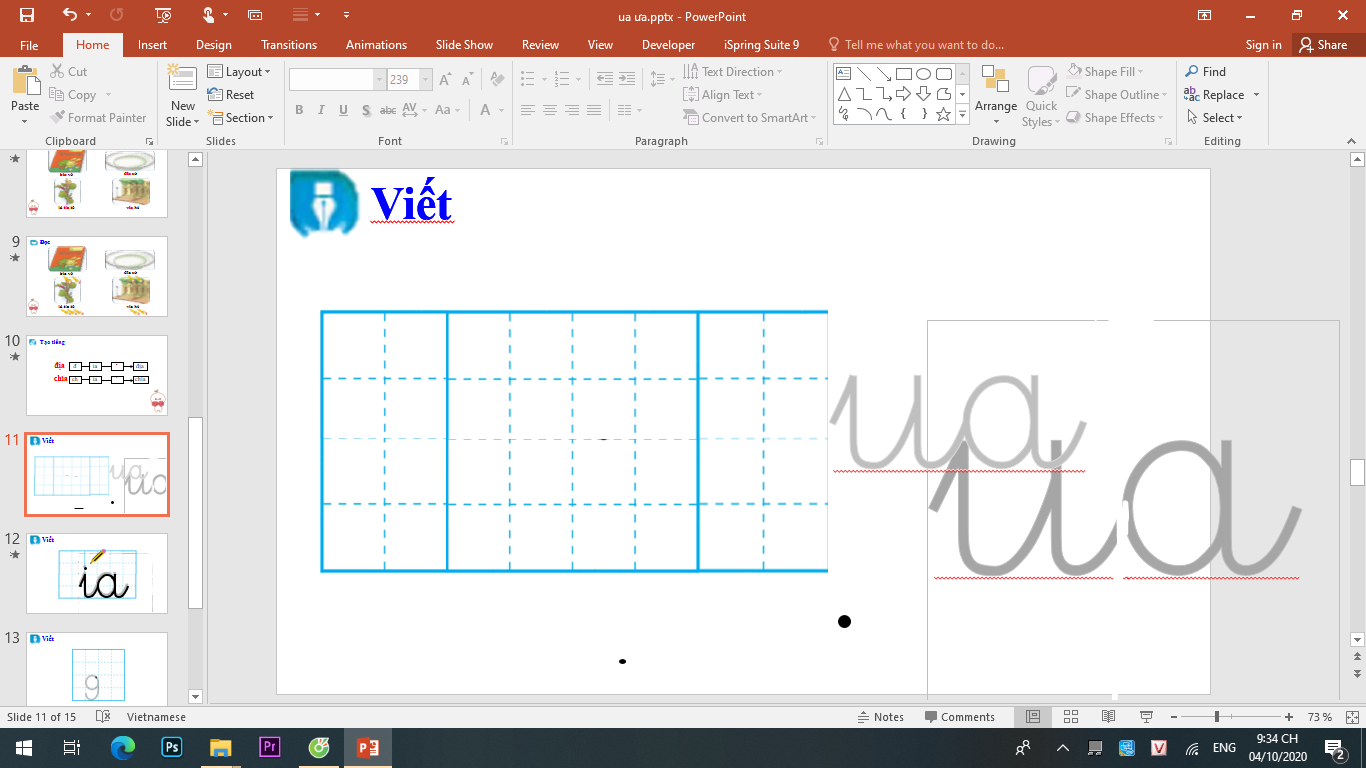 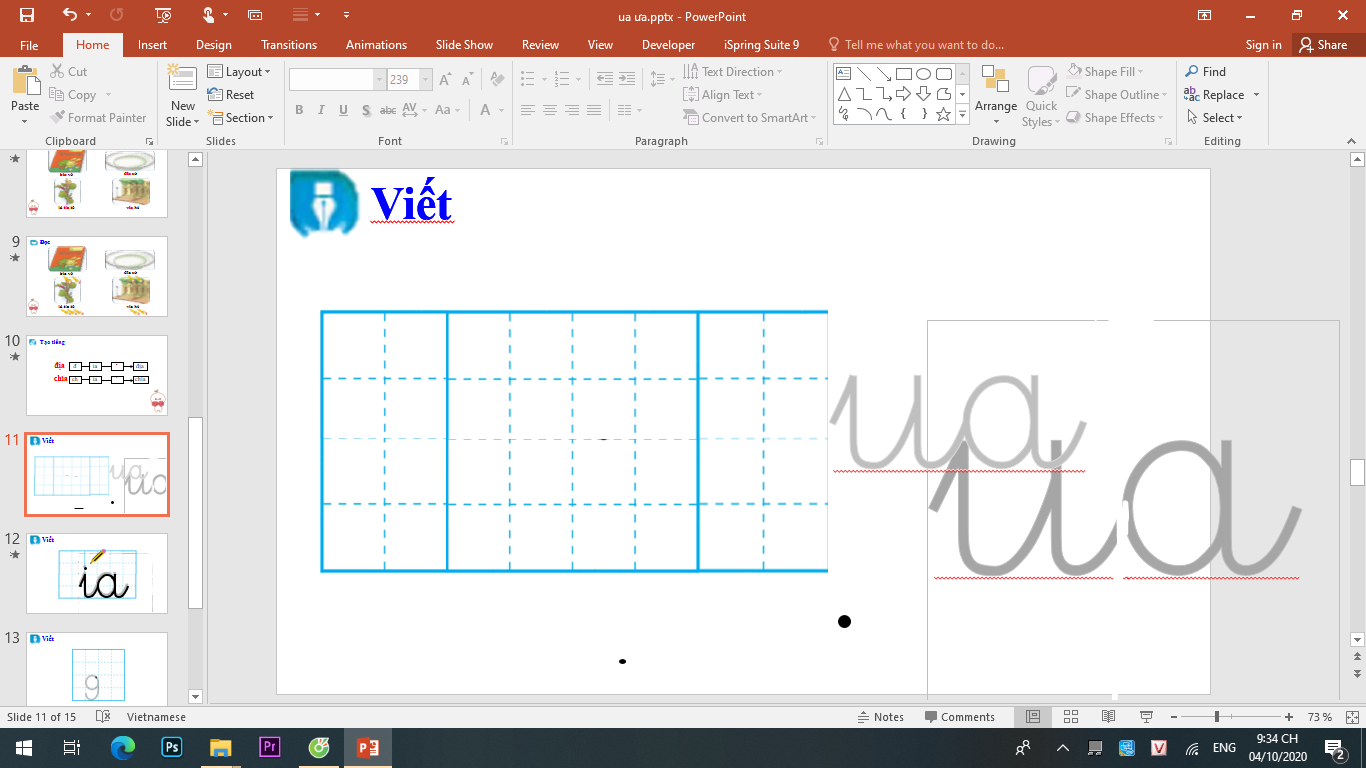 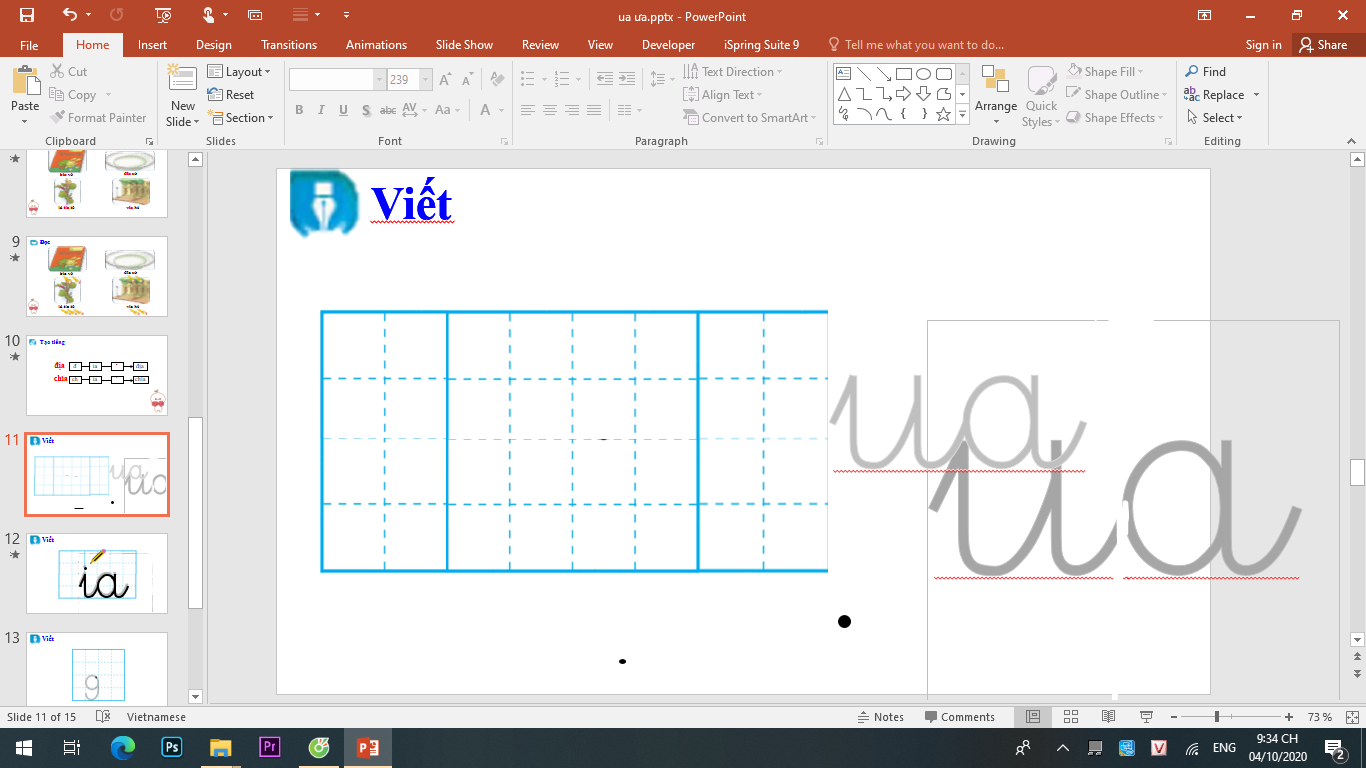 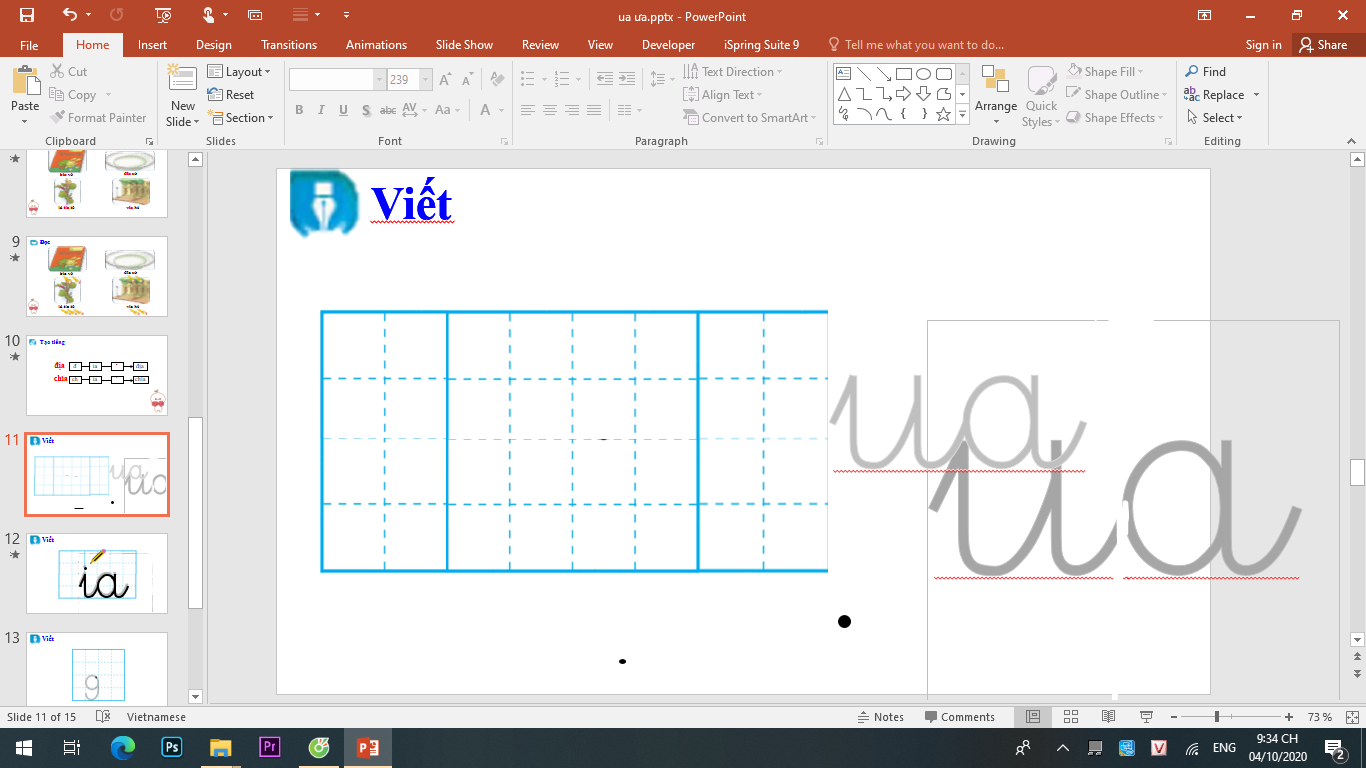 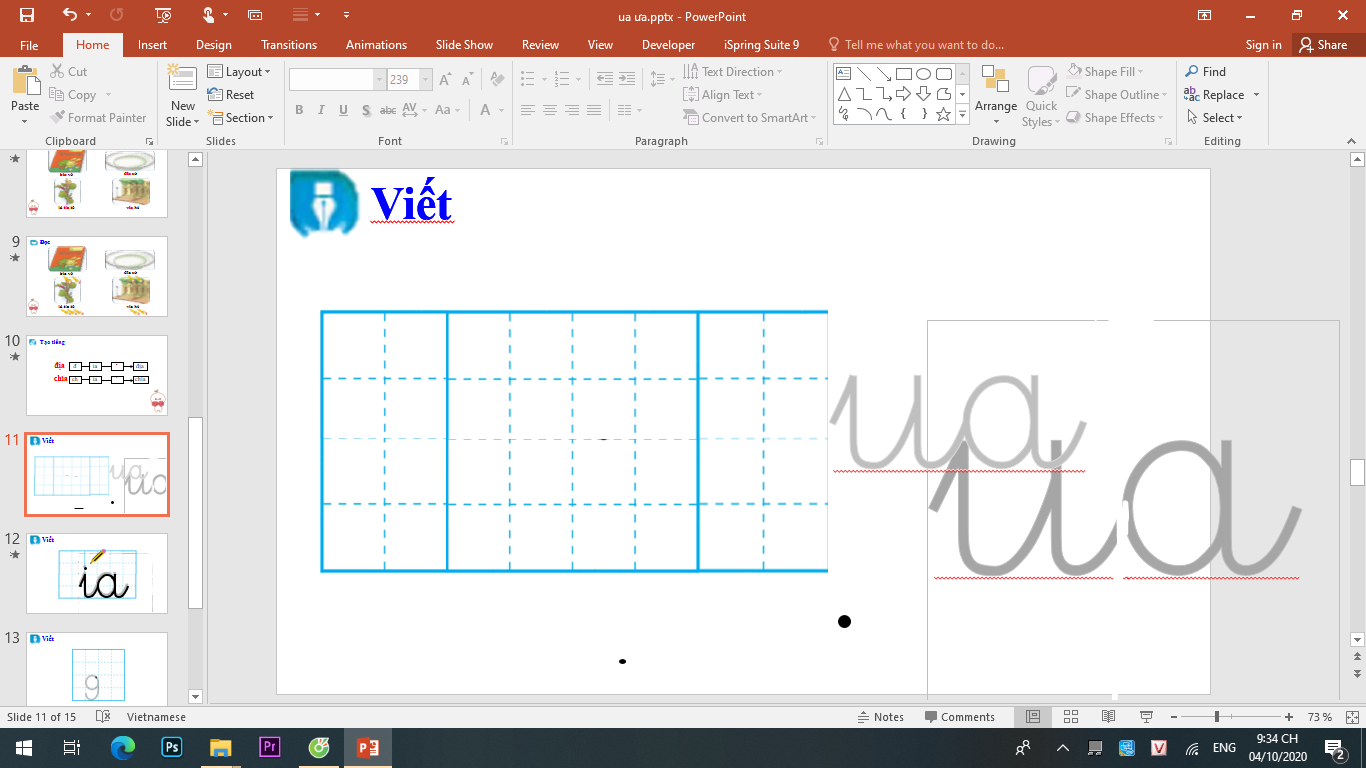 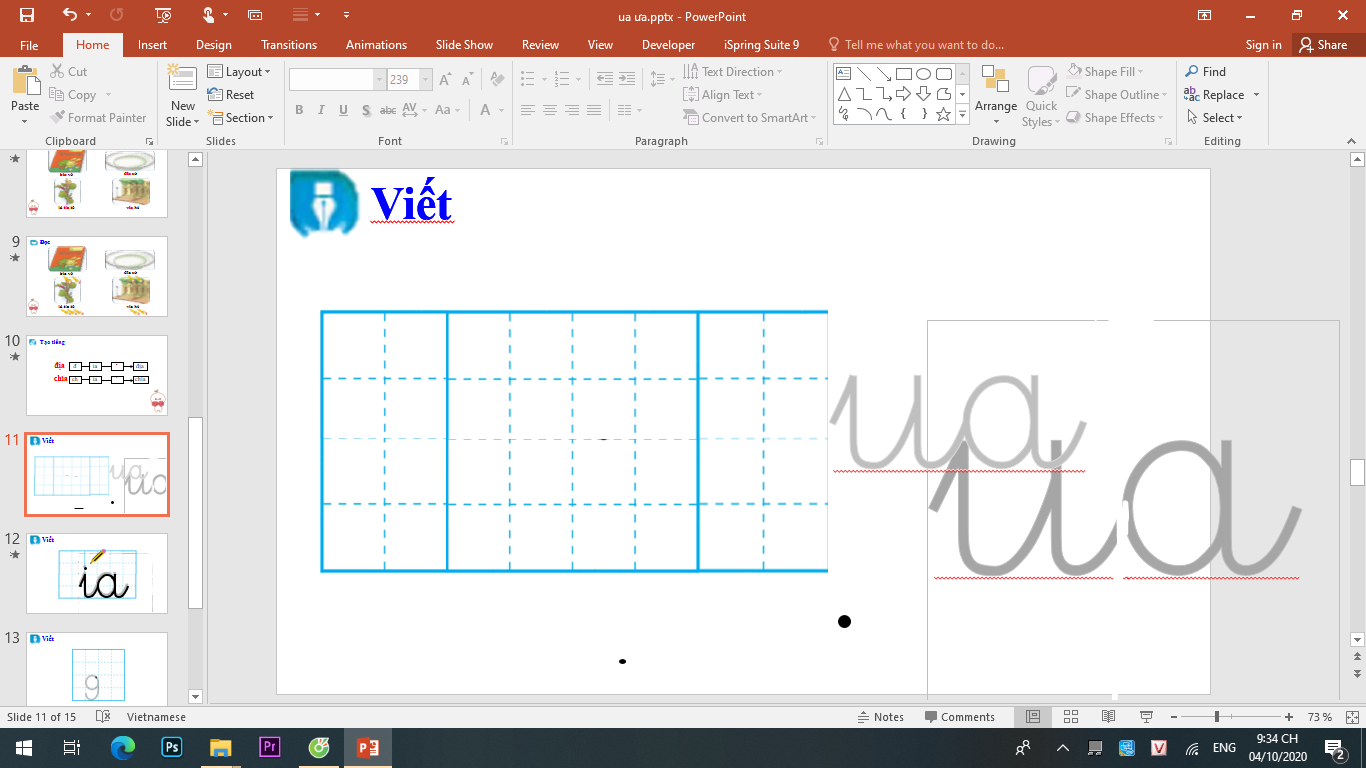 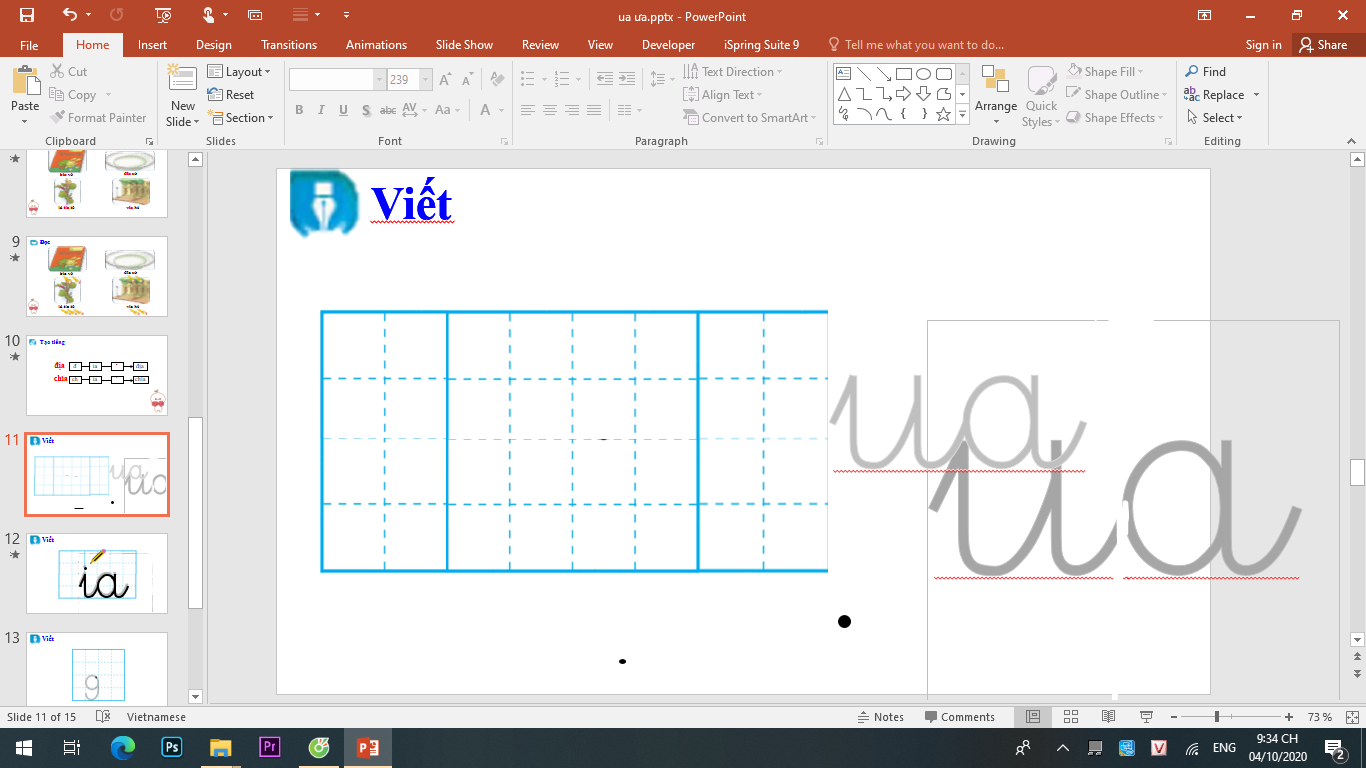 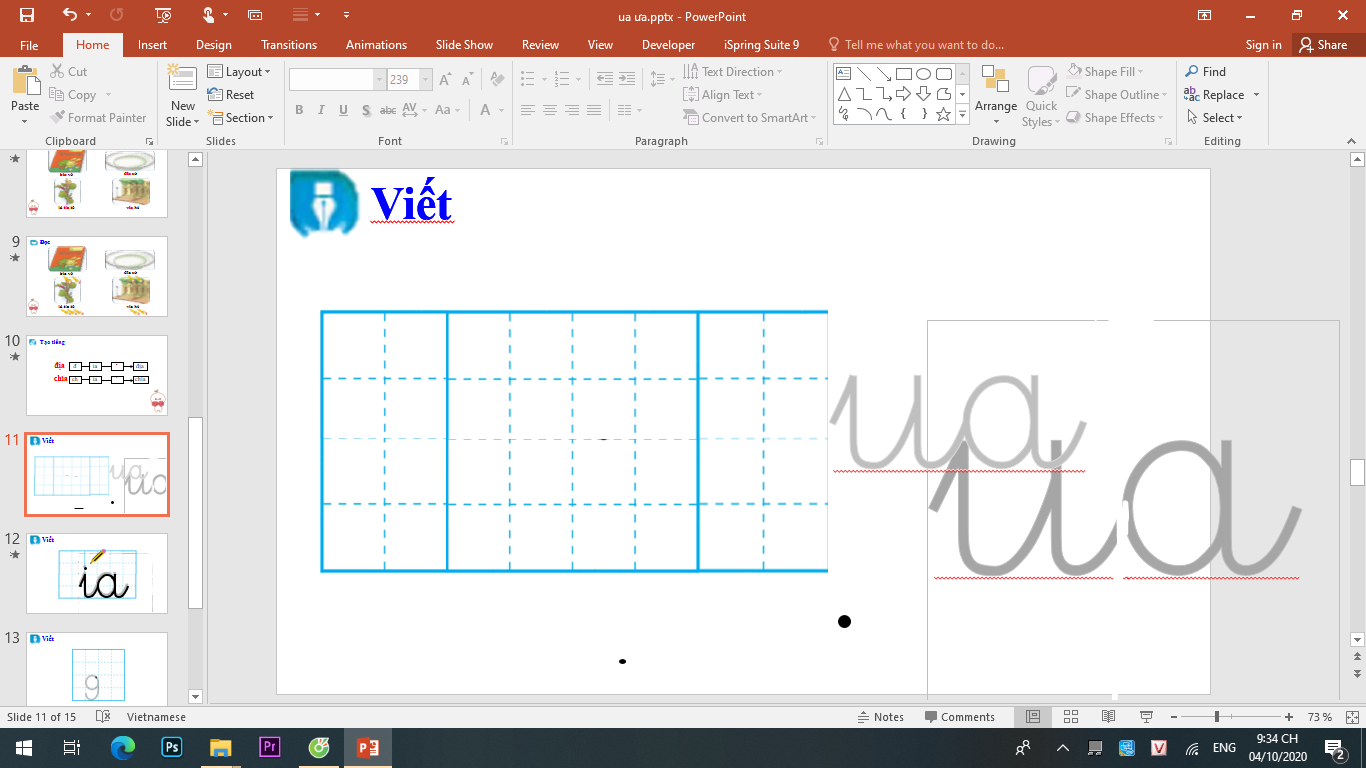 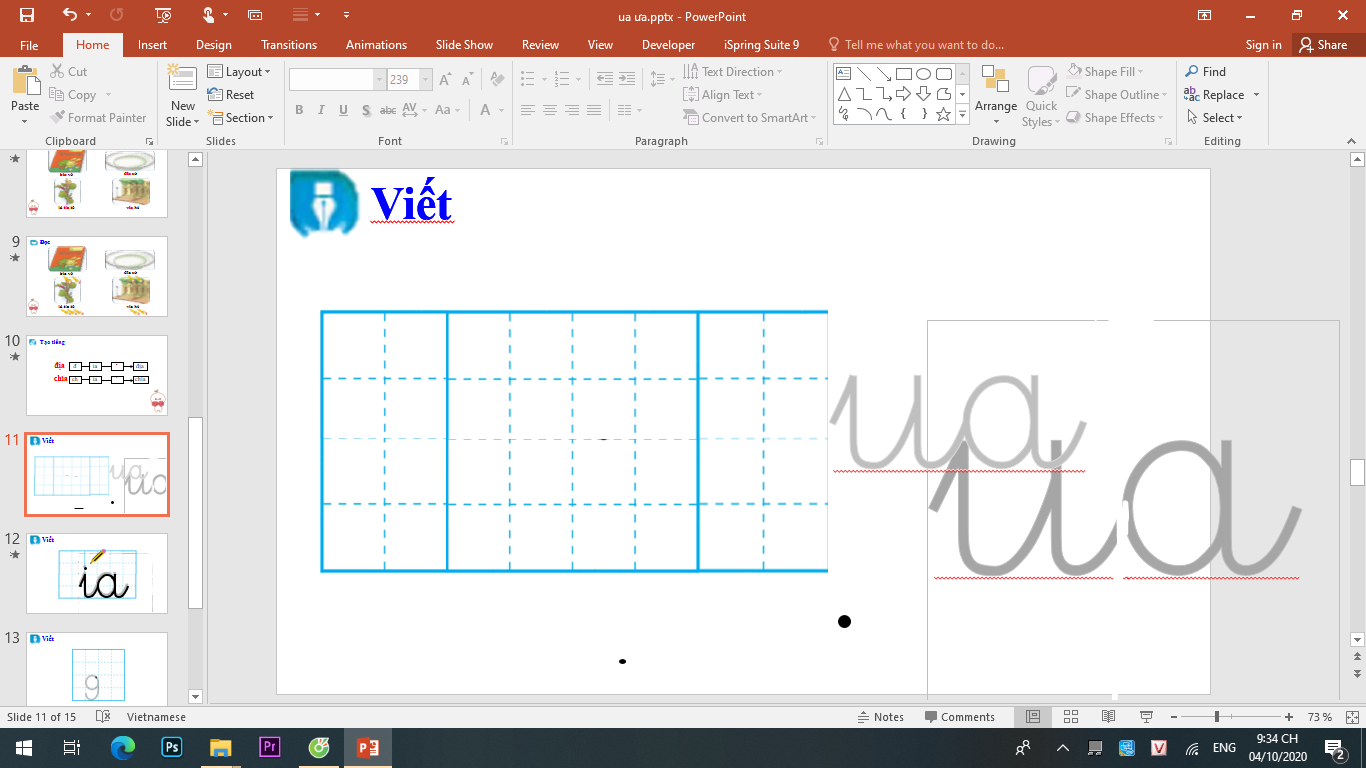 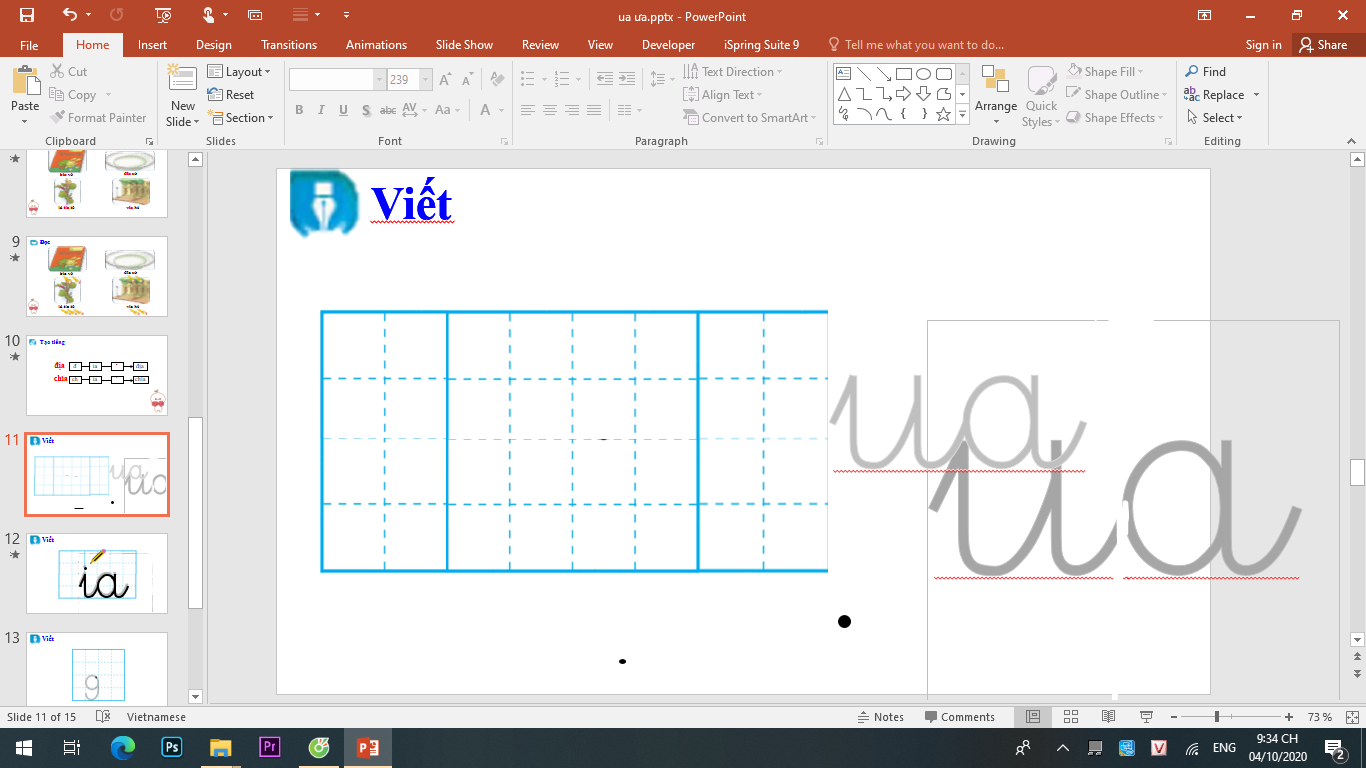 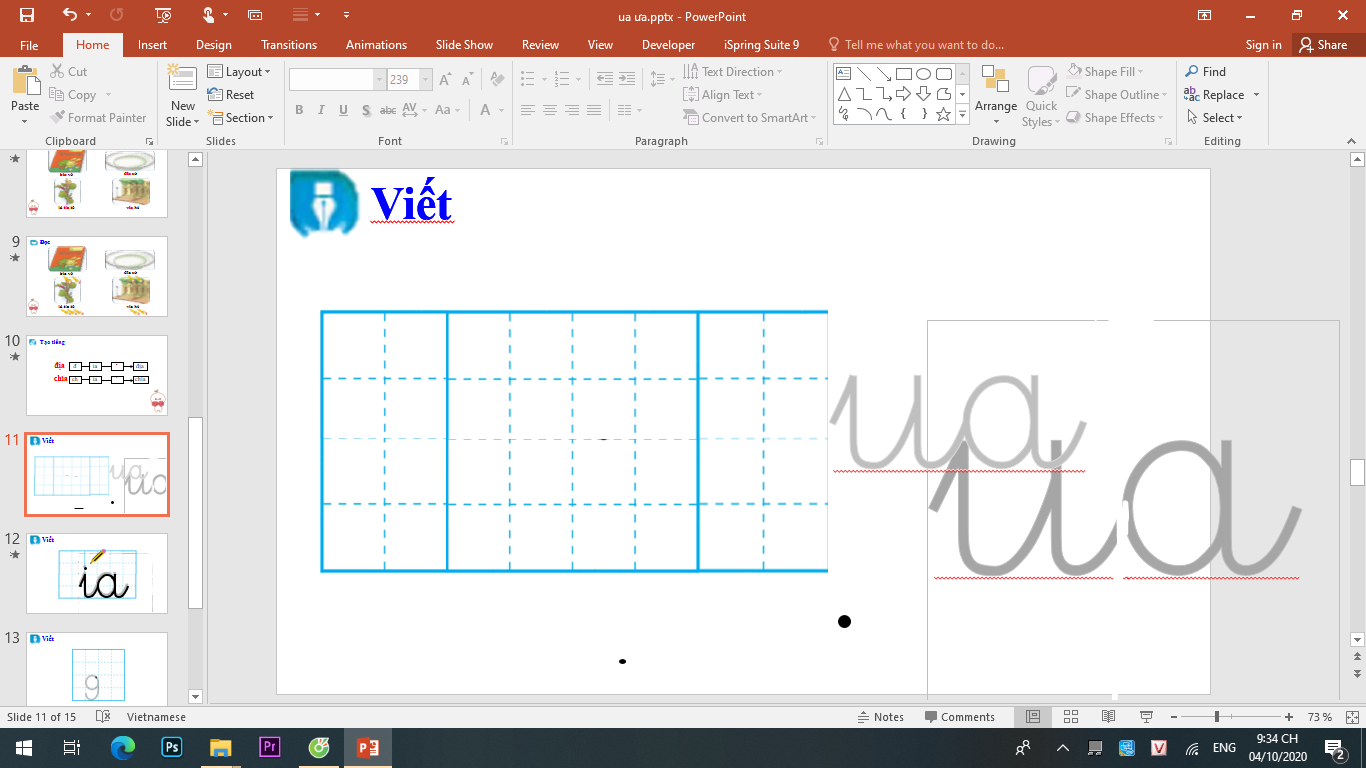 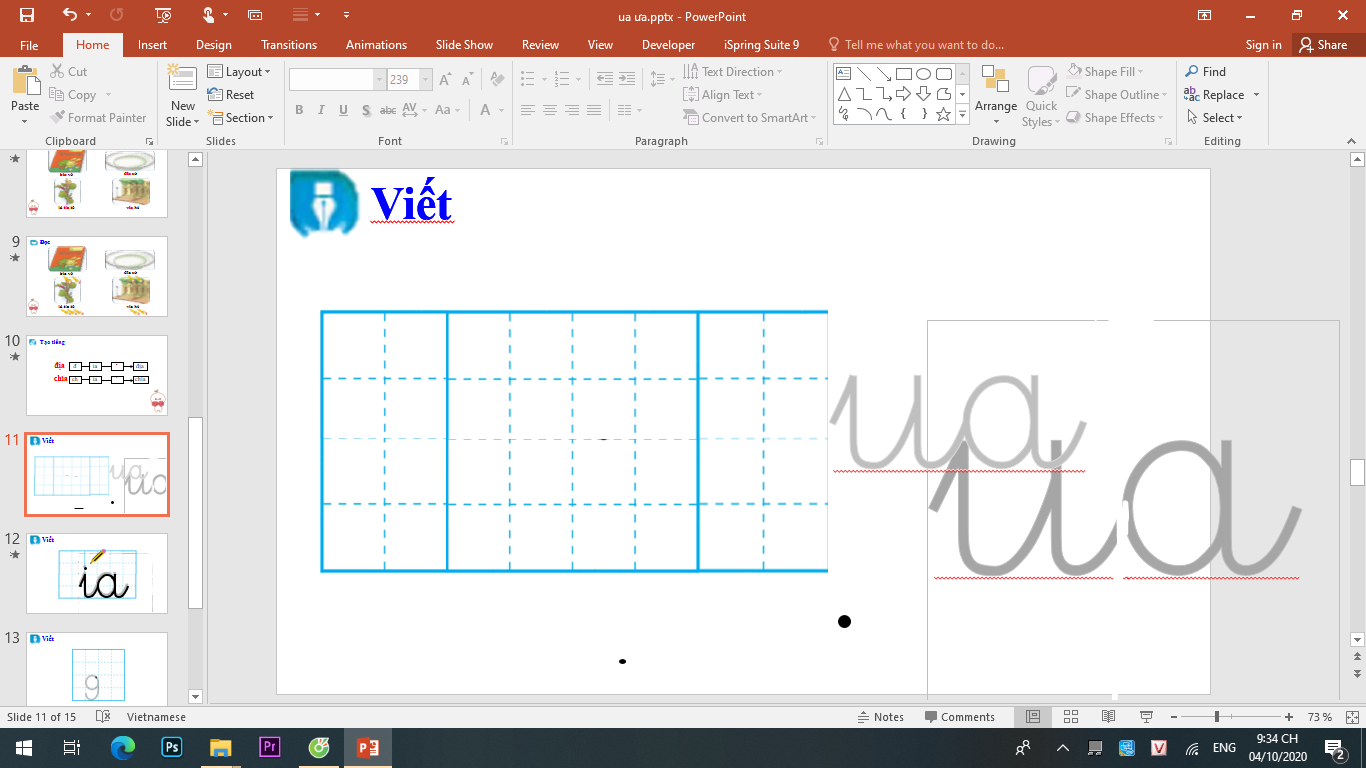 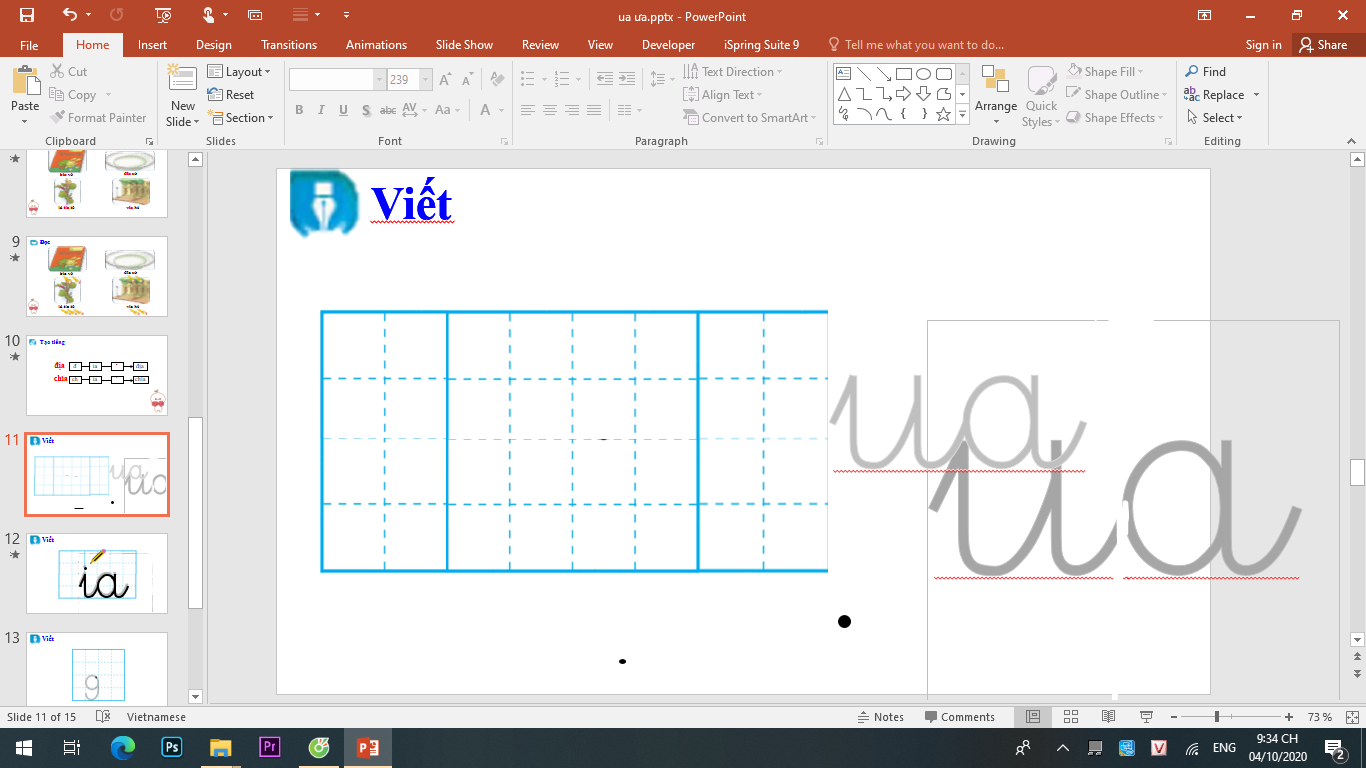 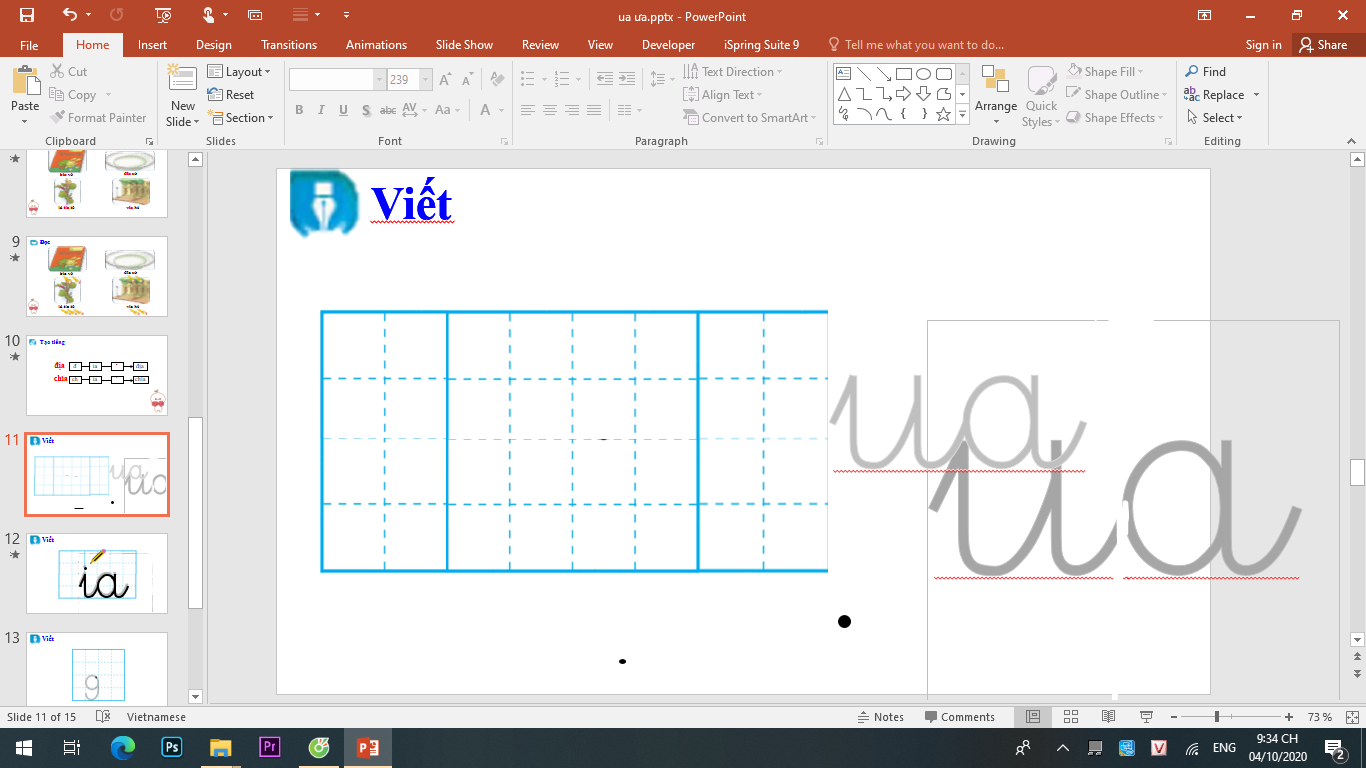 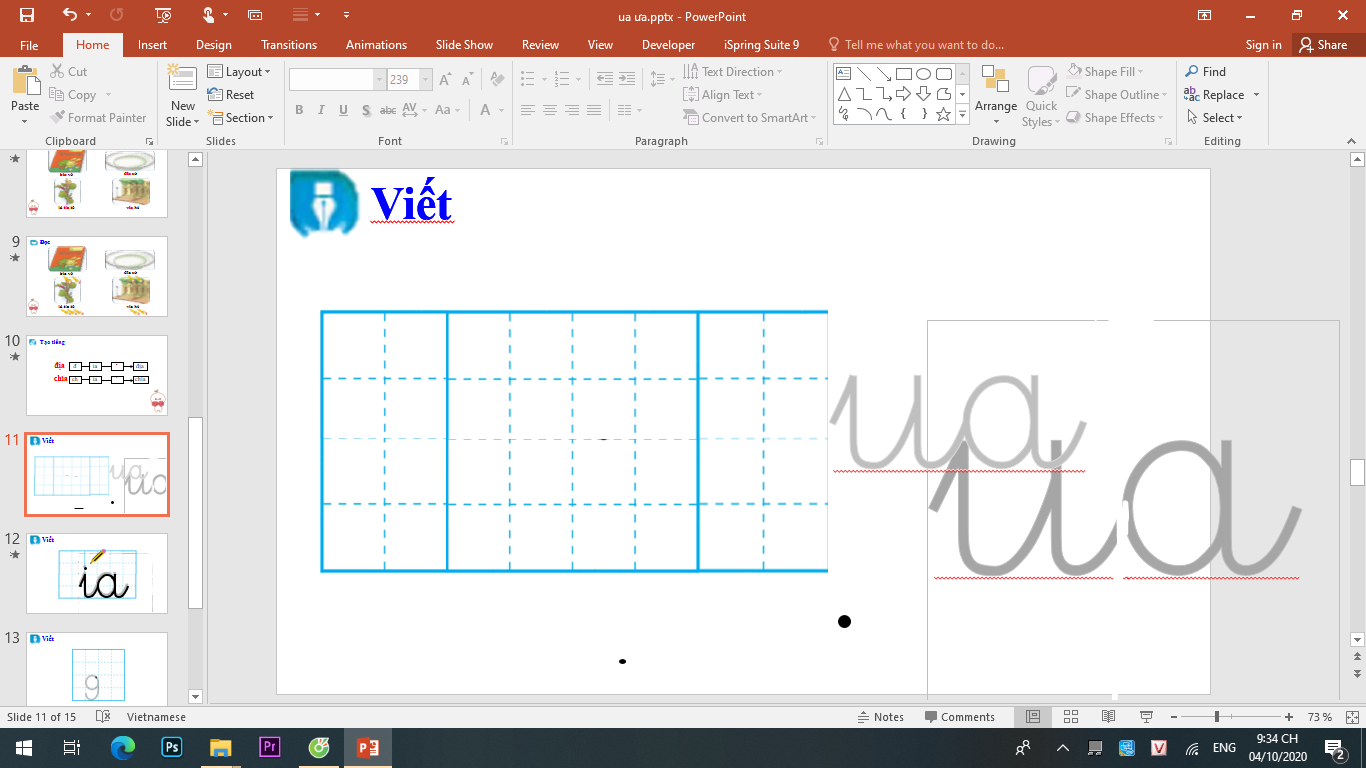 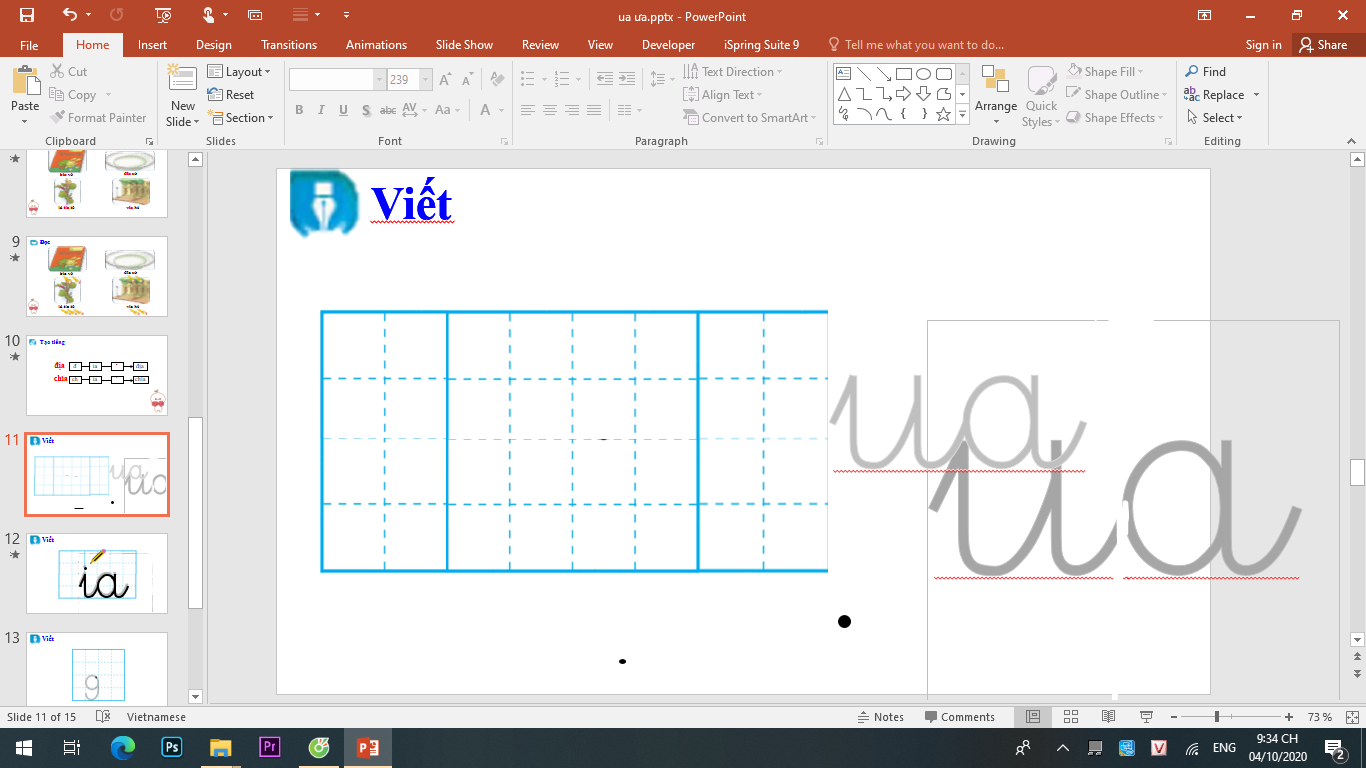 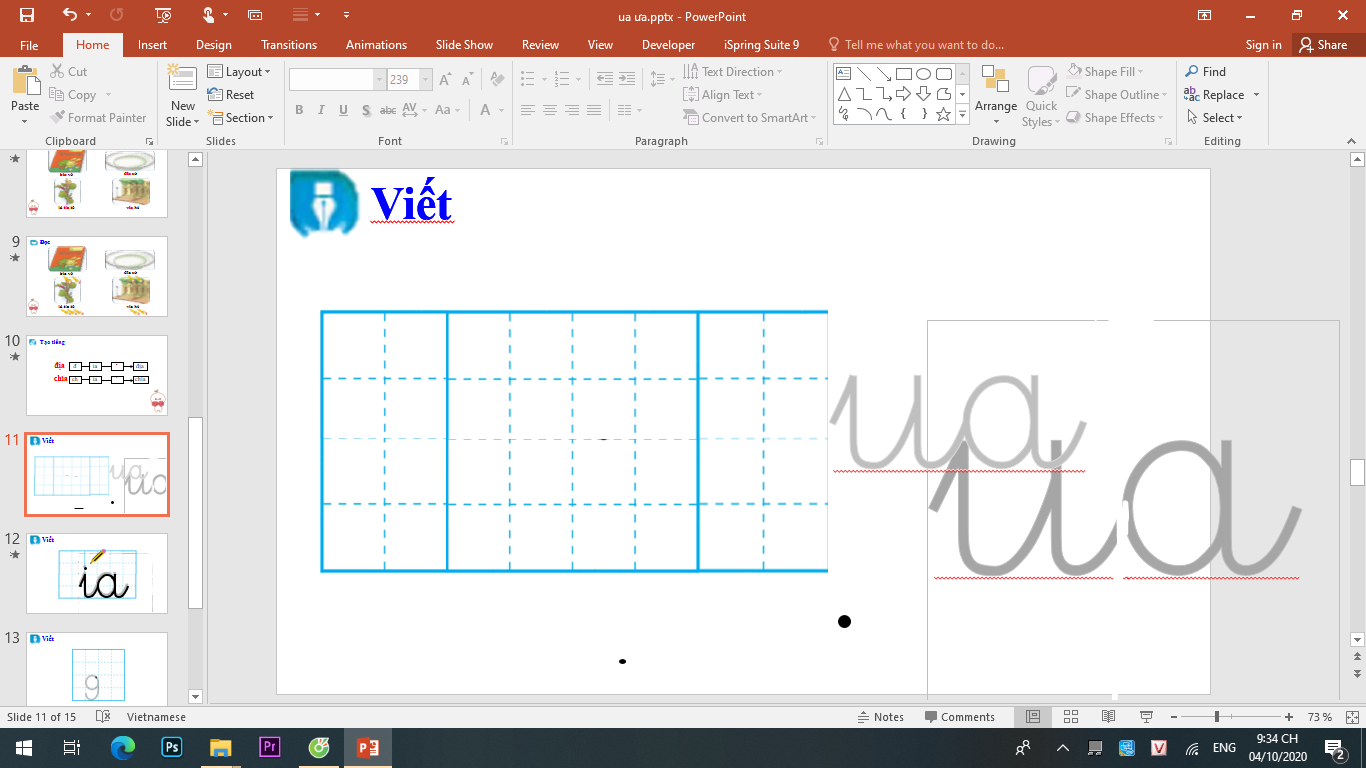 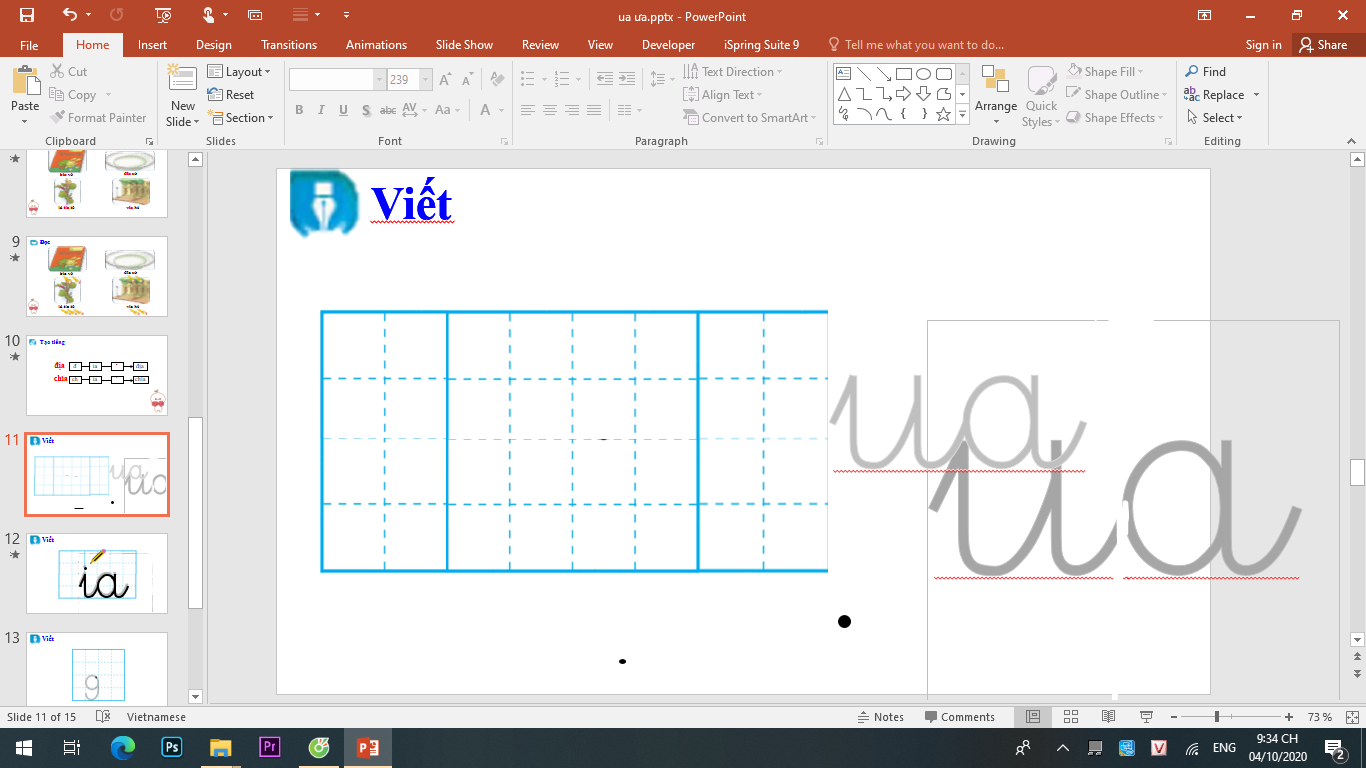 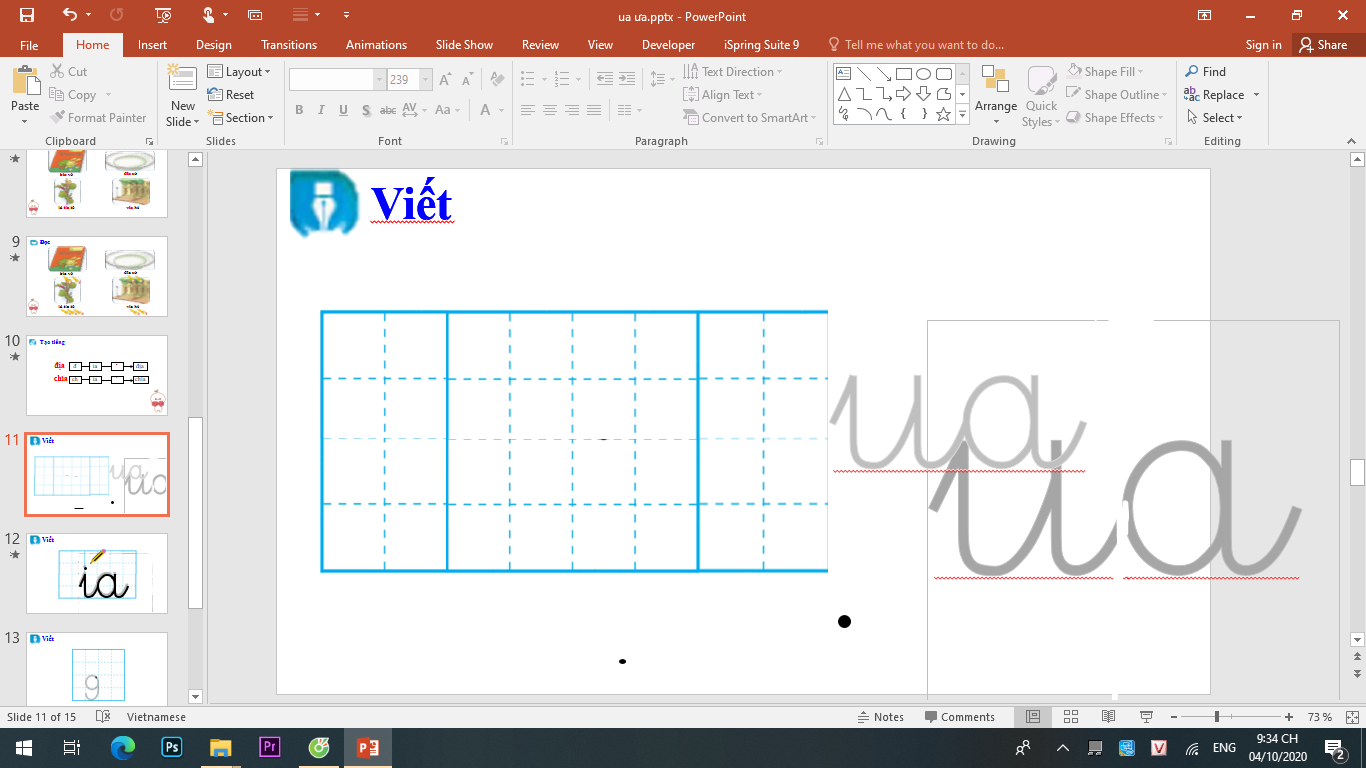 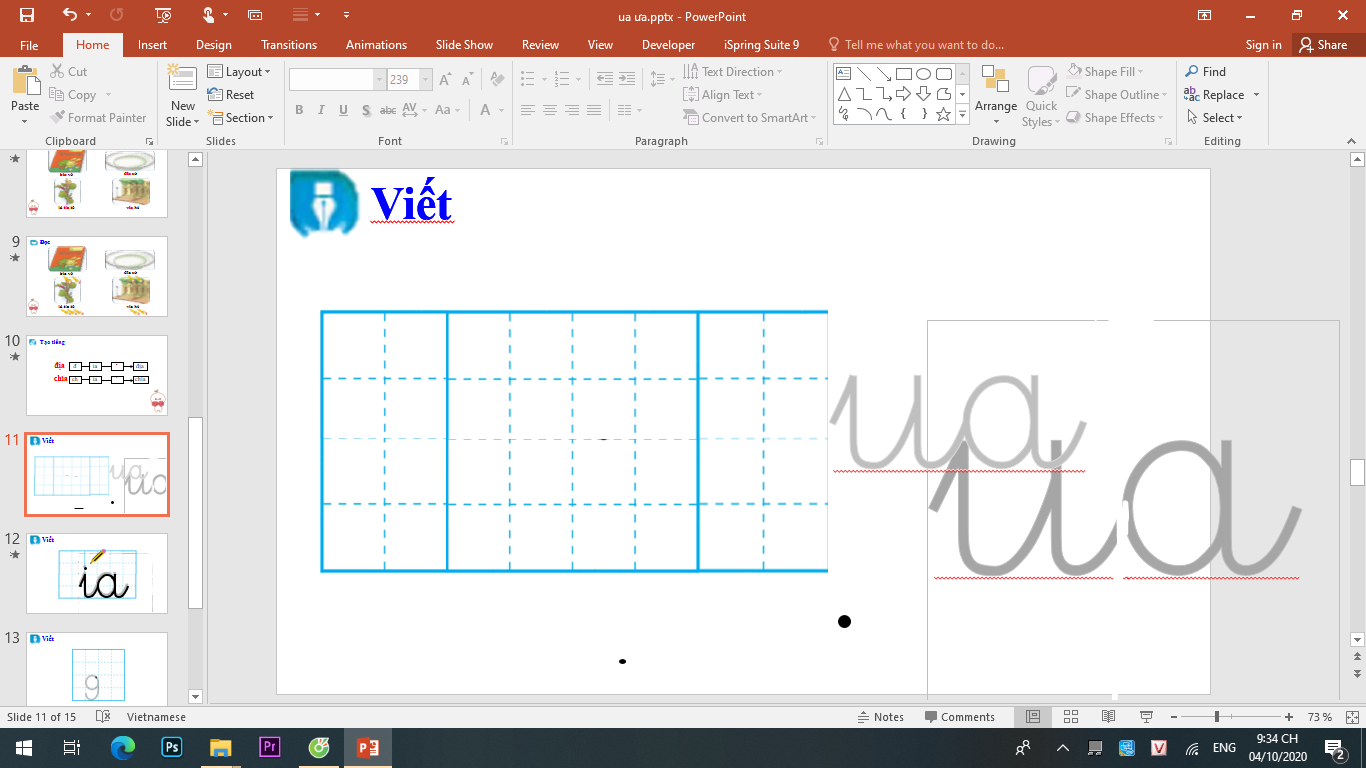 chao lΘİnƑ
ǇunƑ
hứnƑ
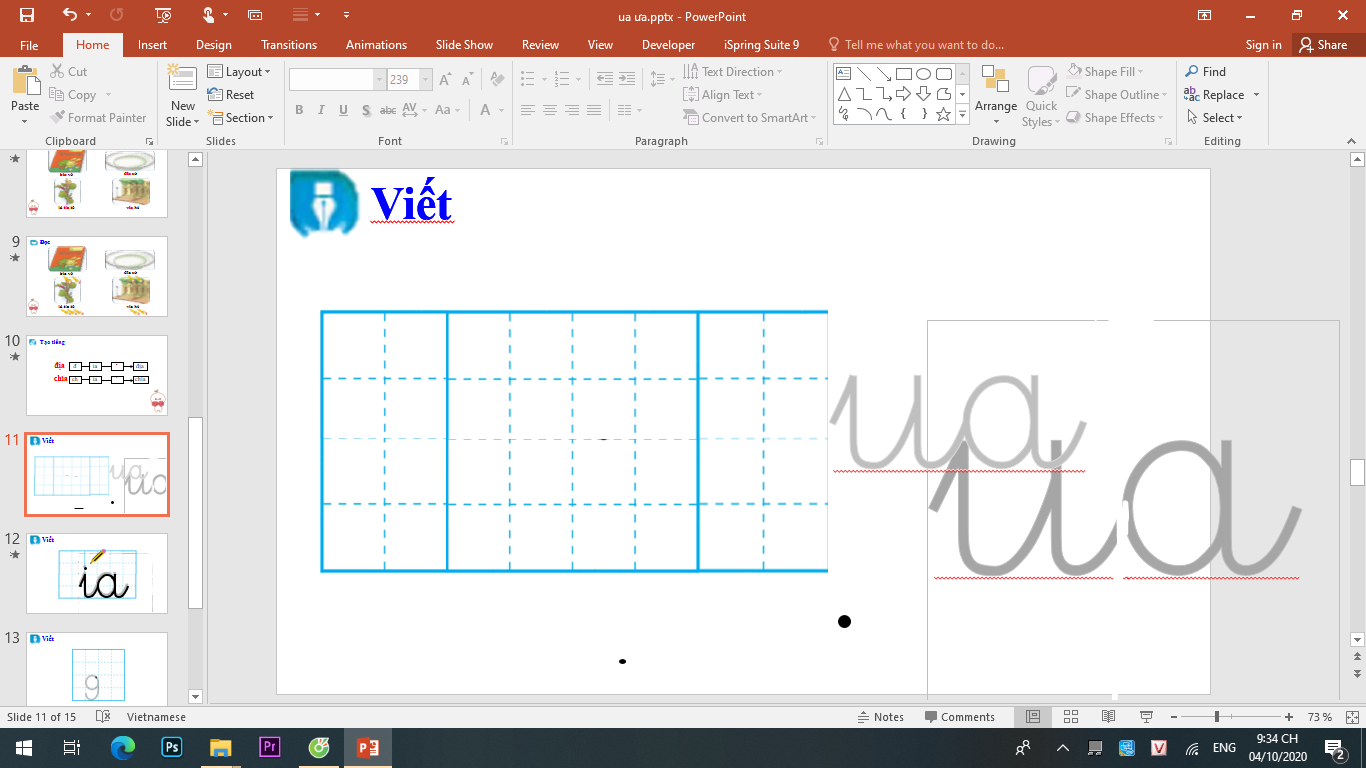 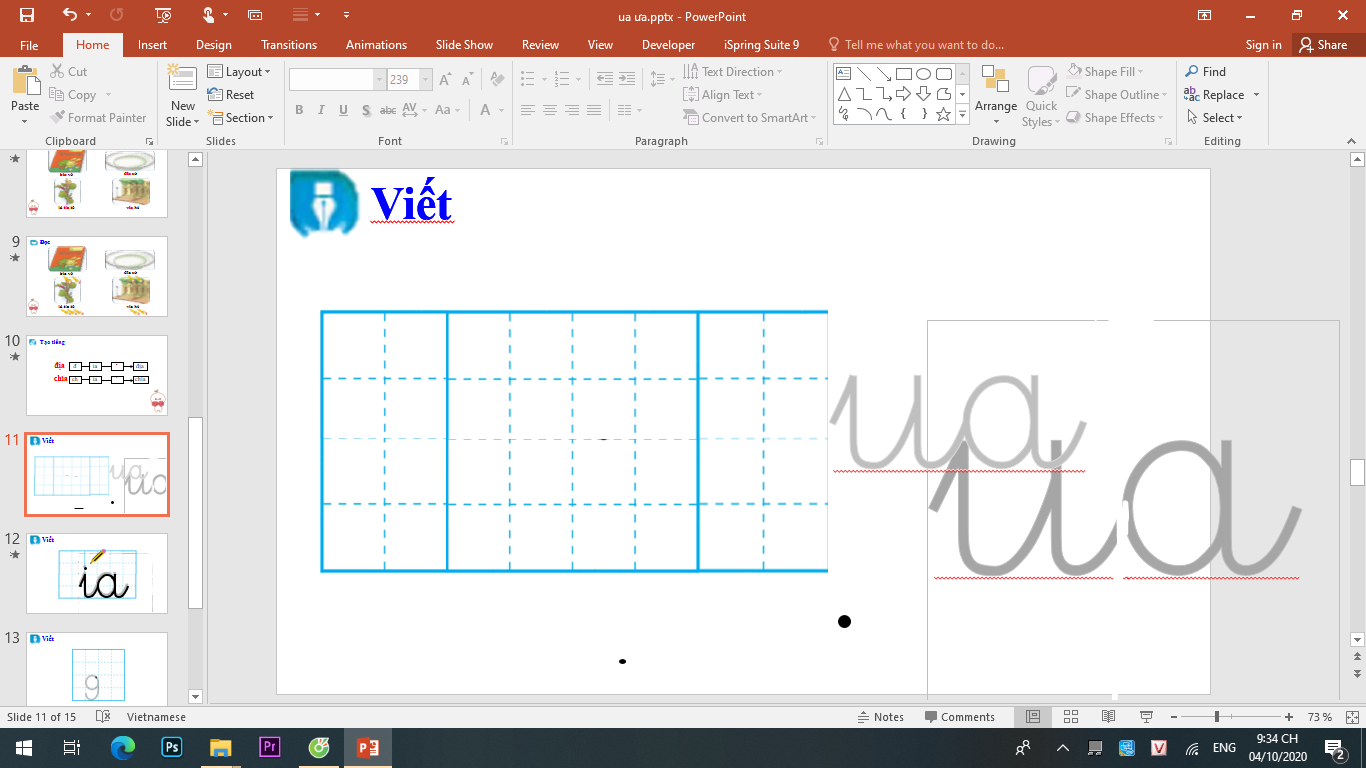 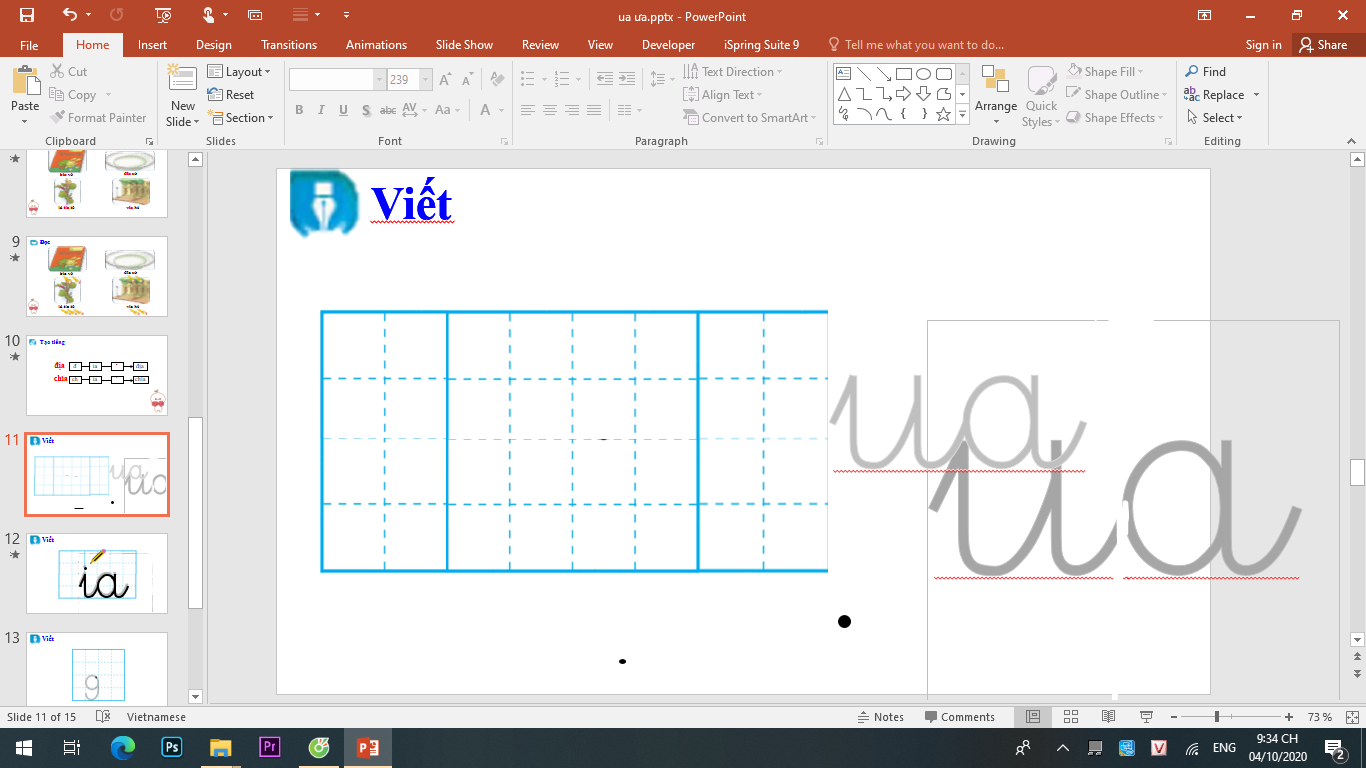 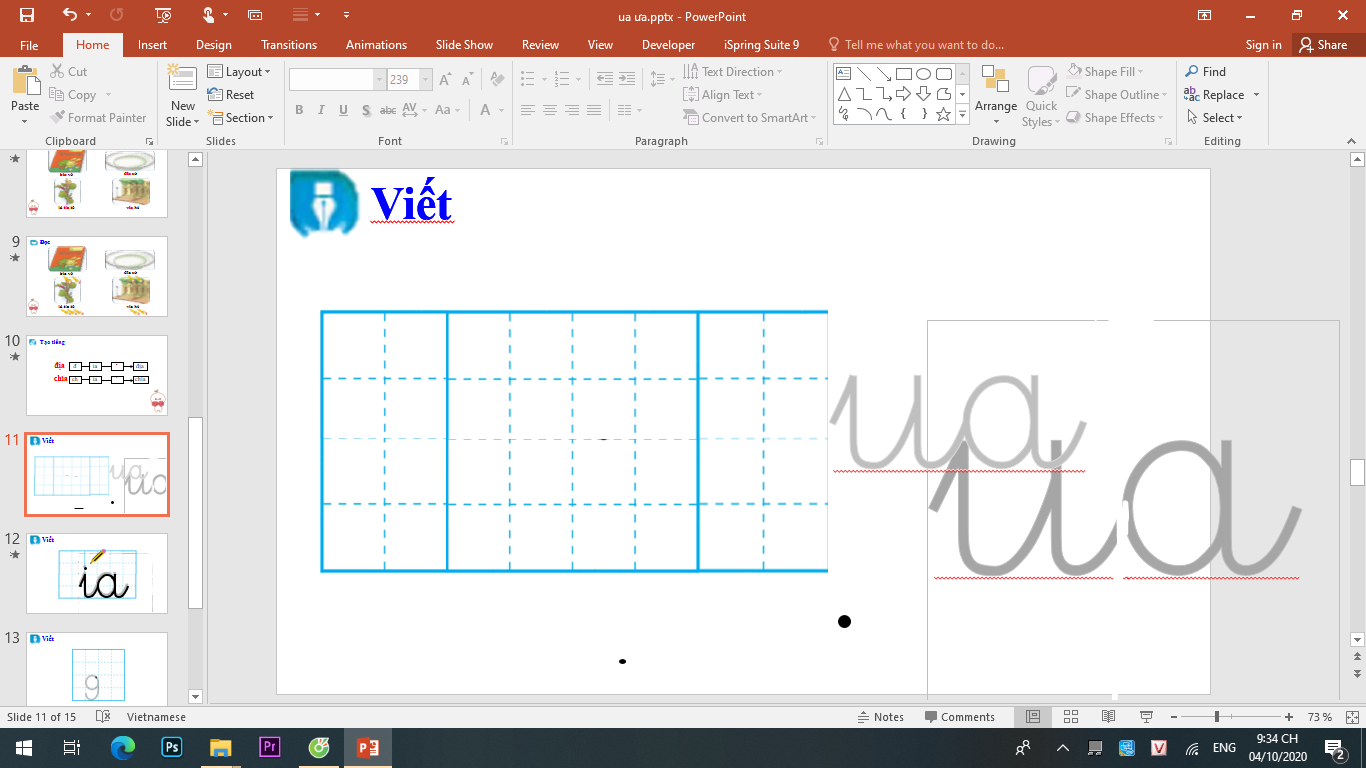 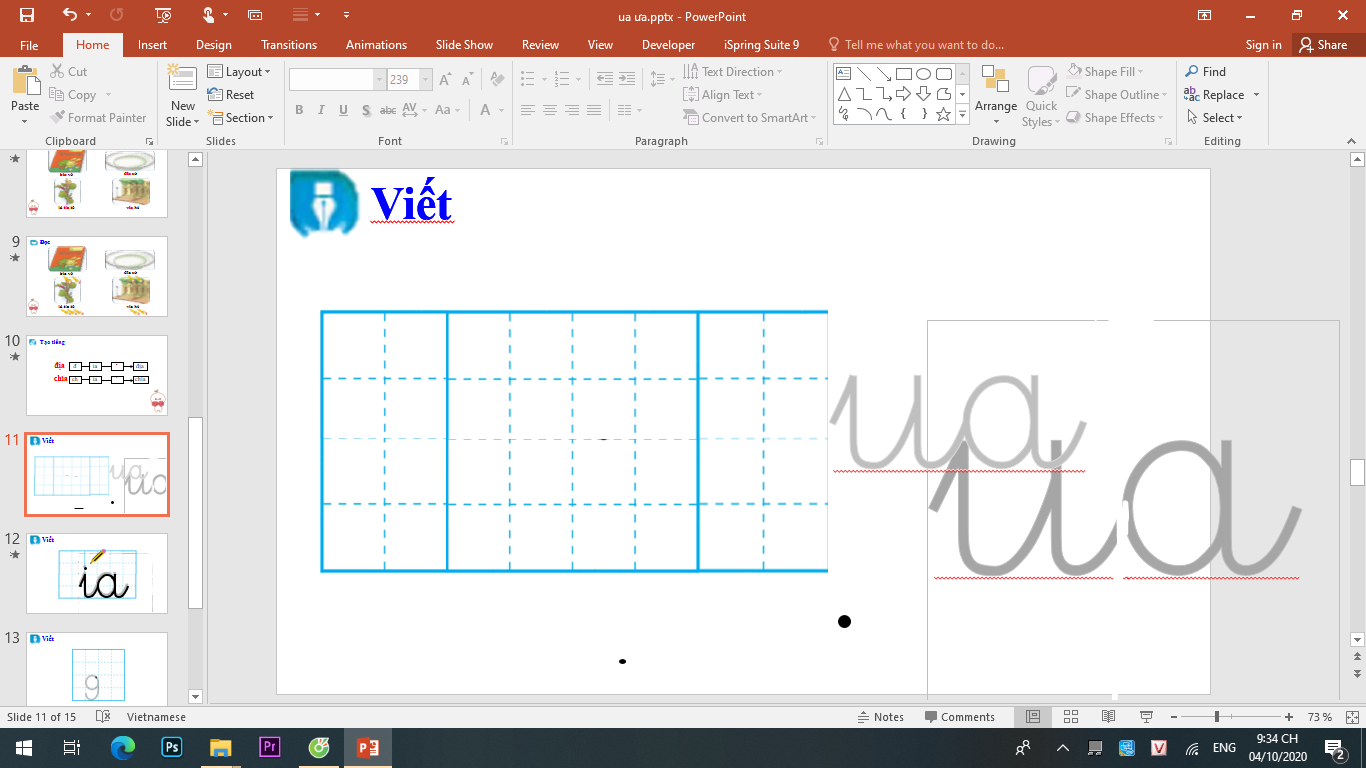 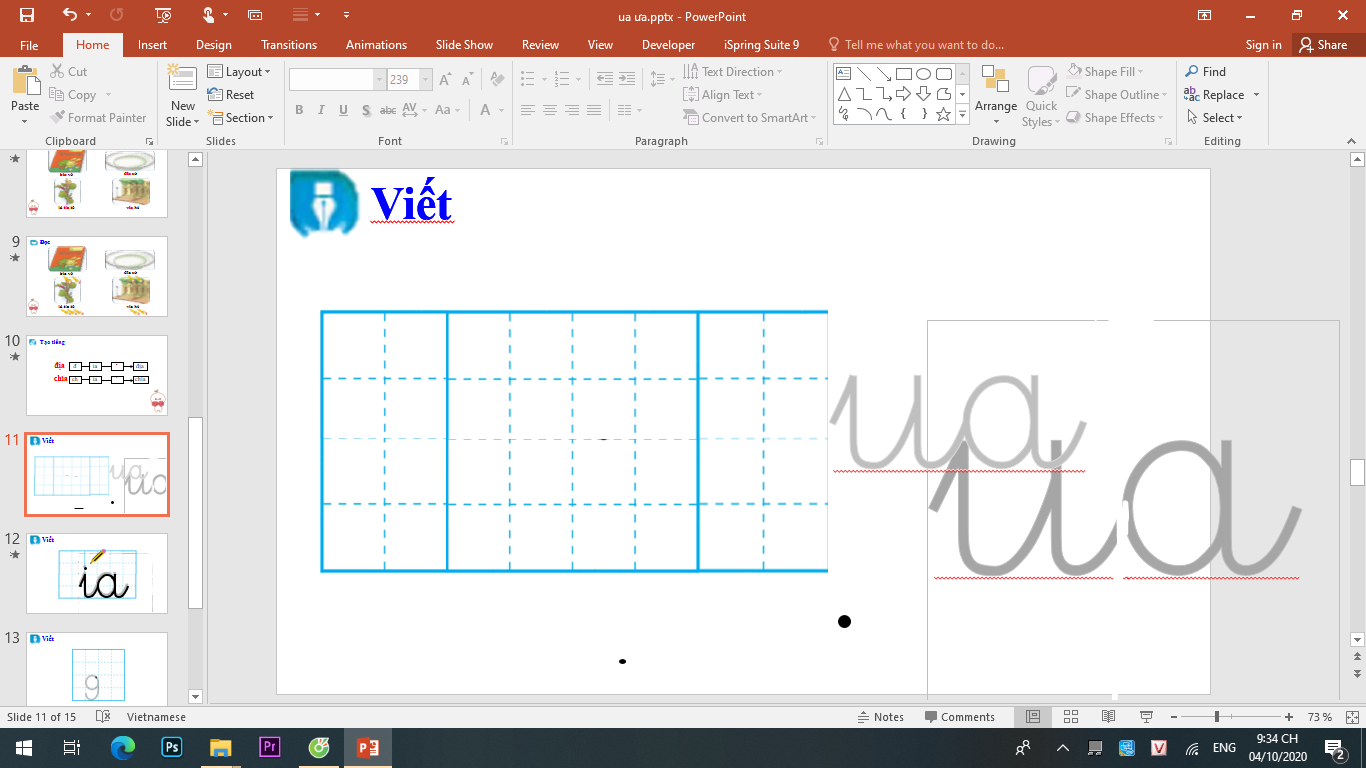 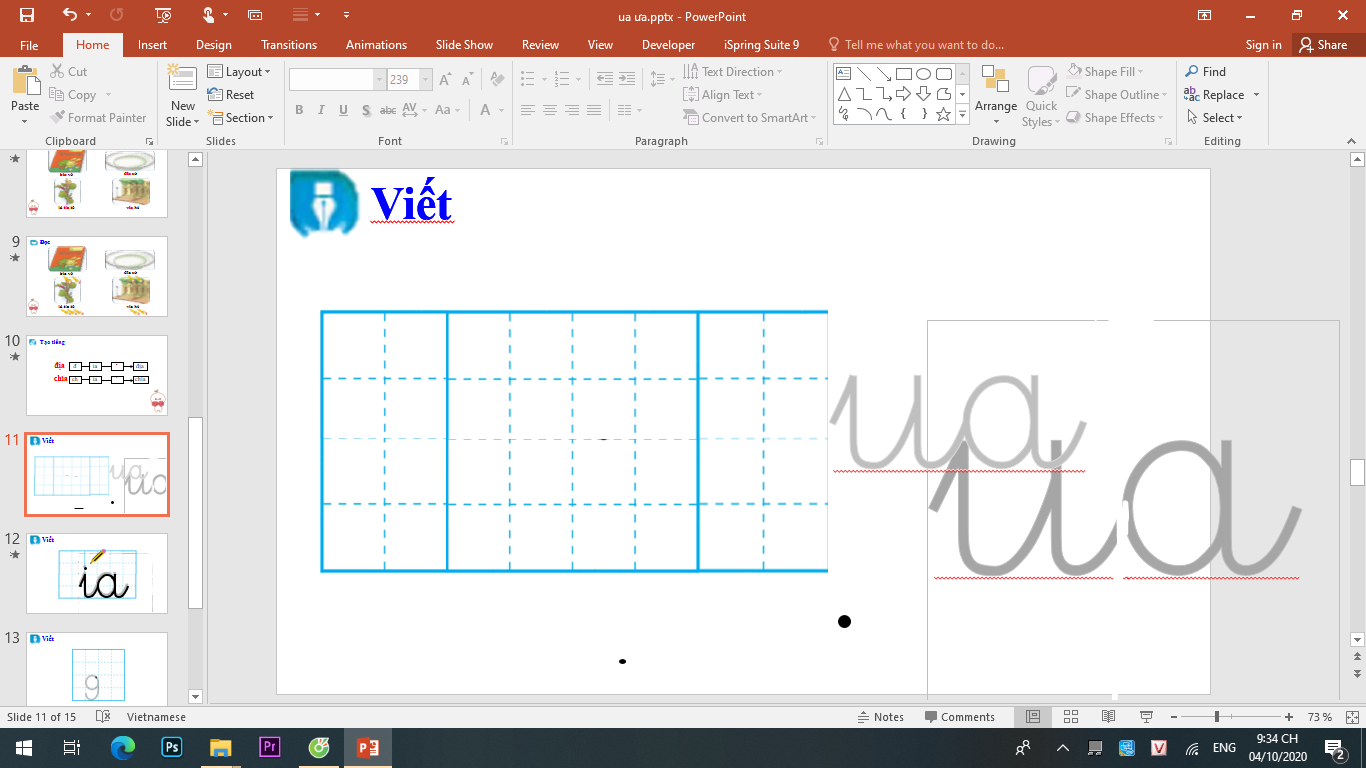 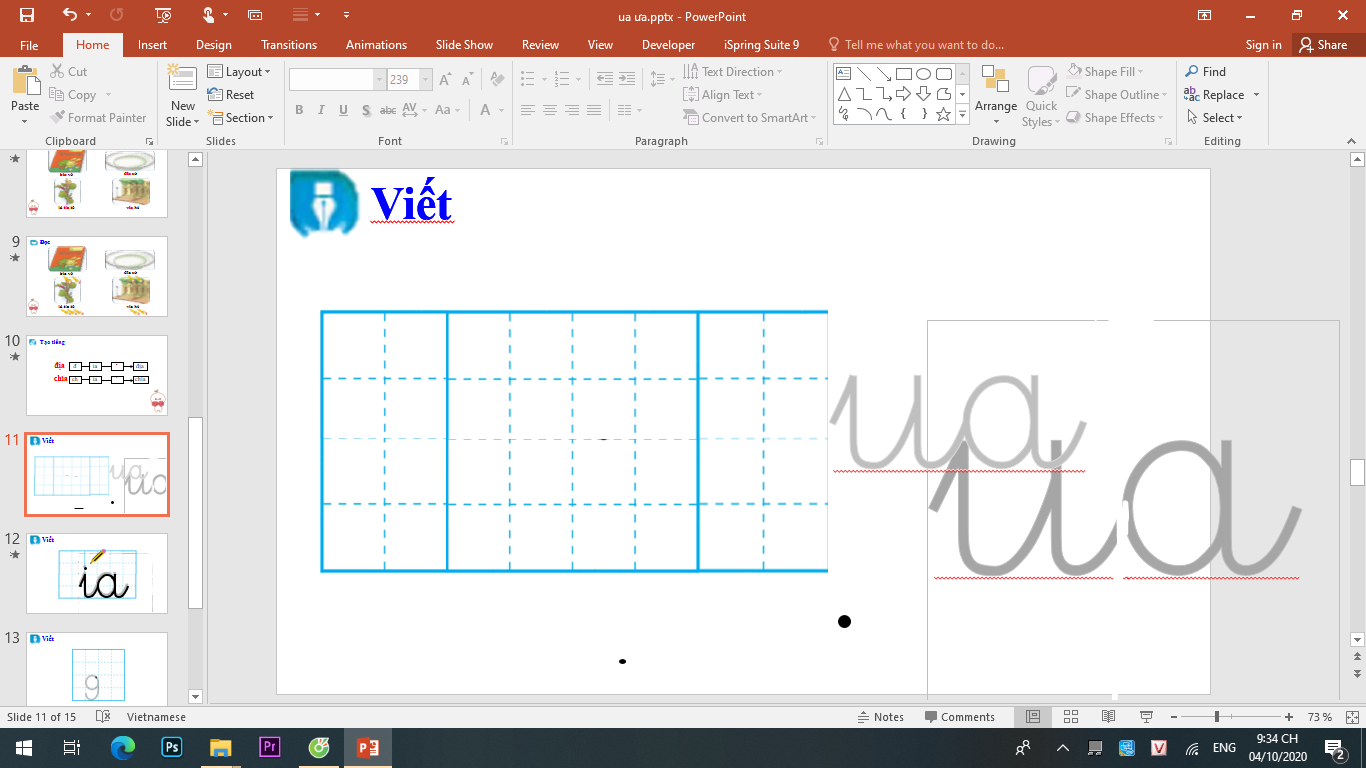 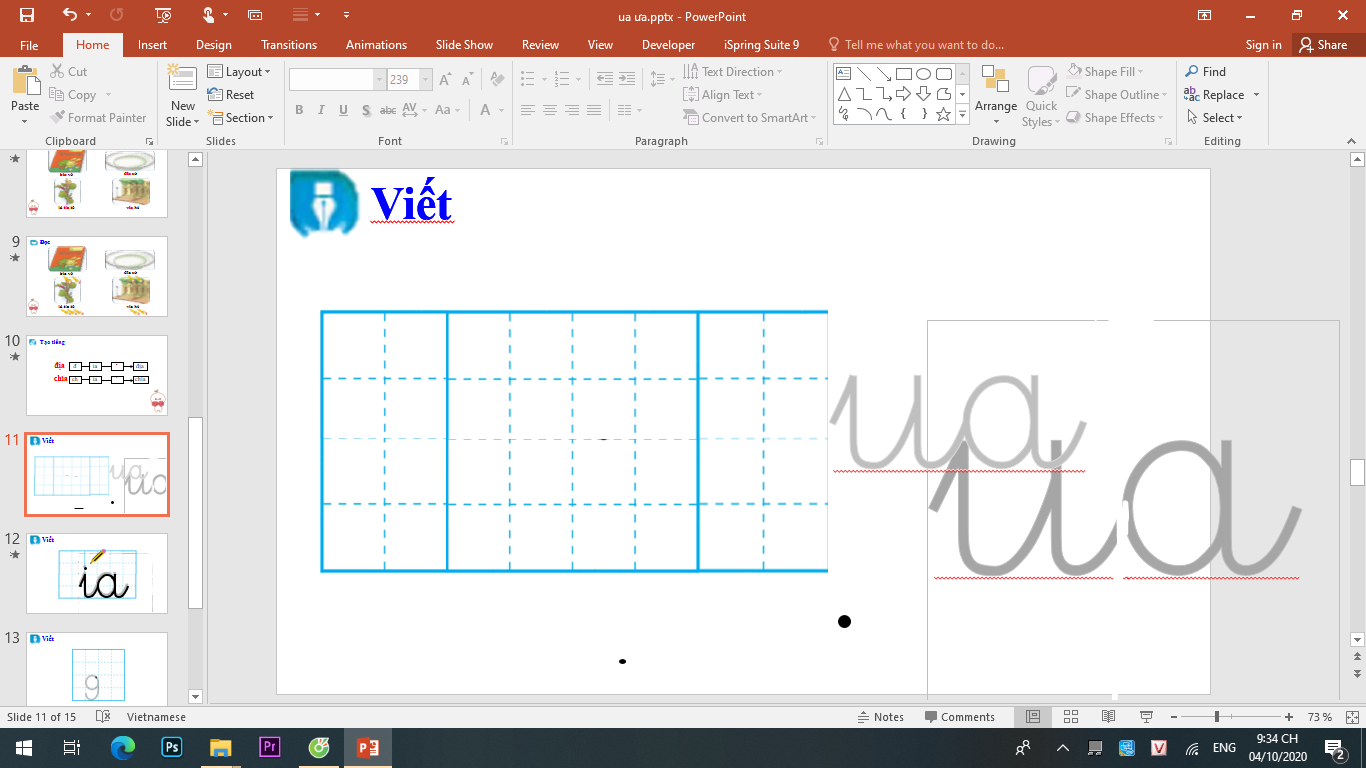 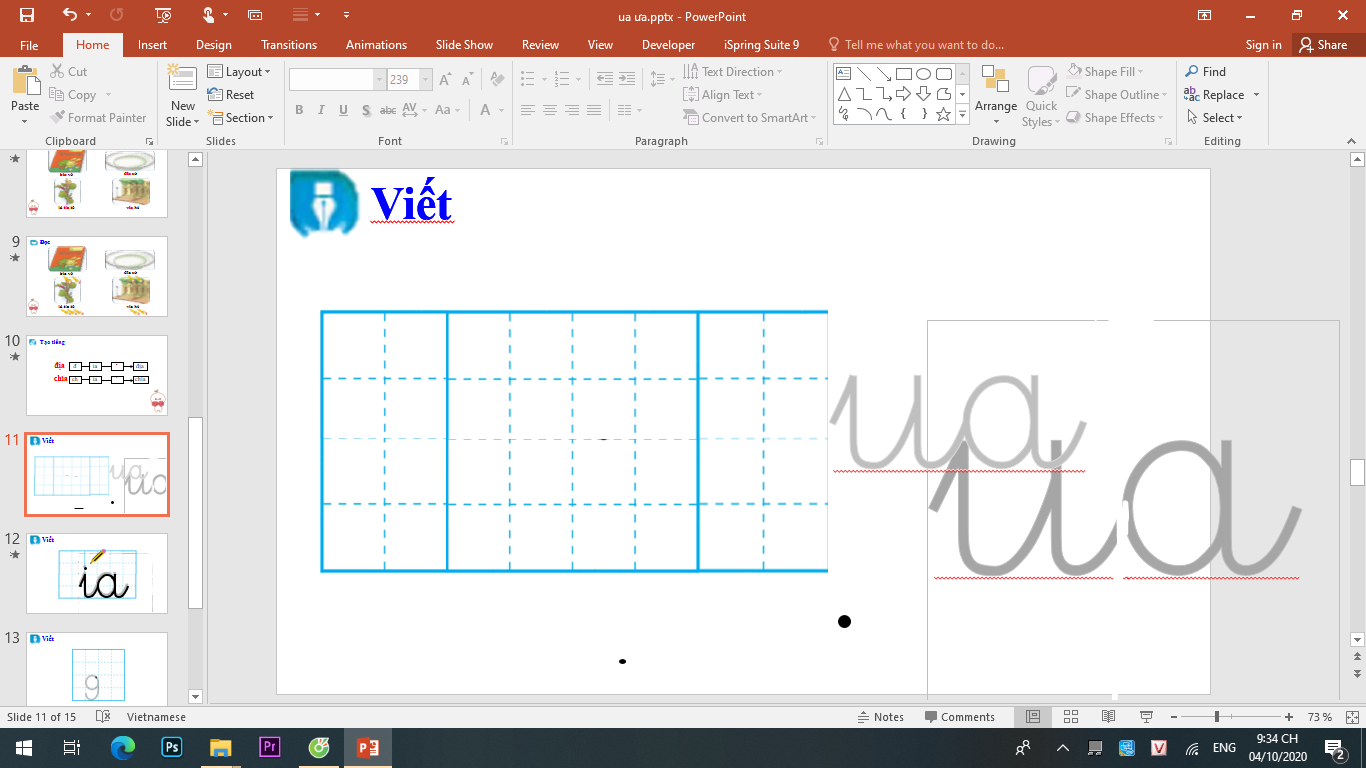 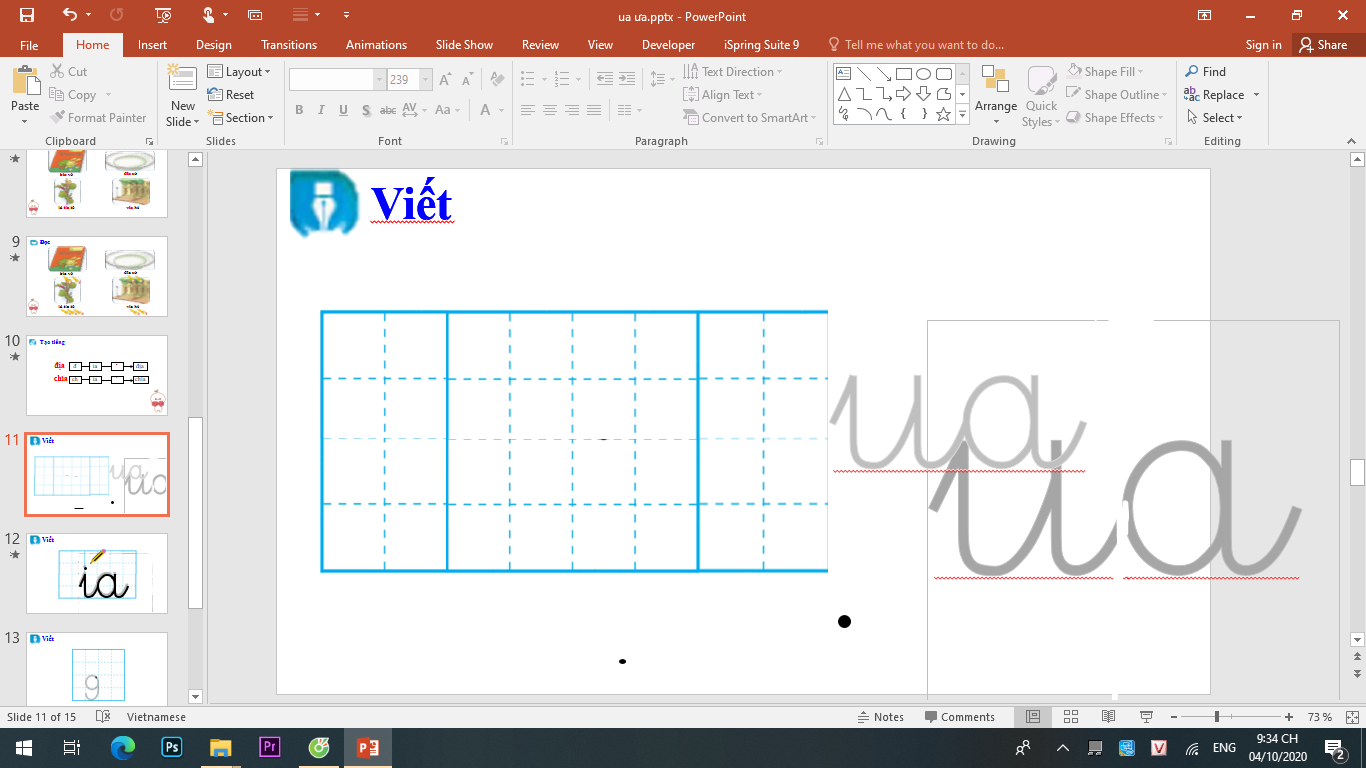 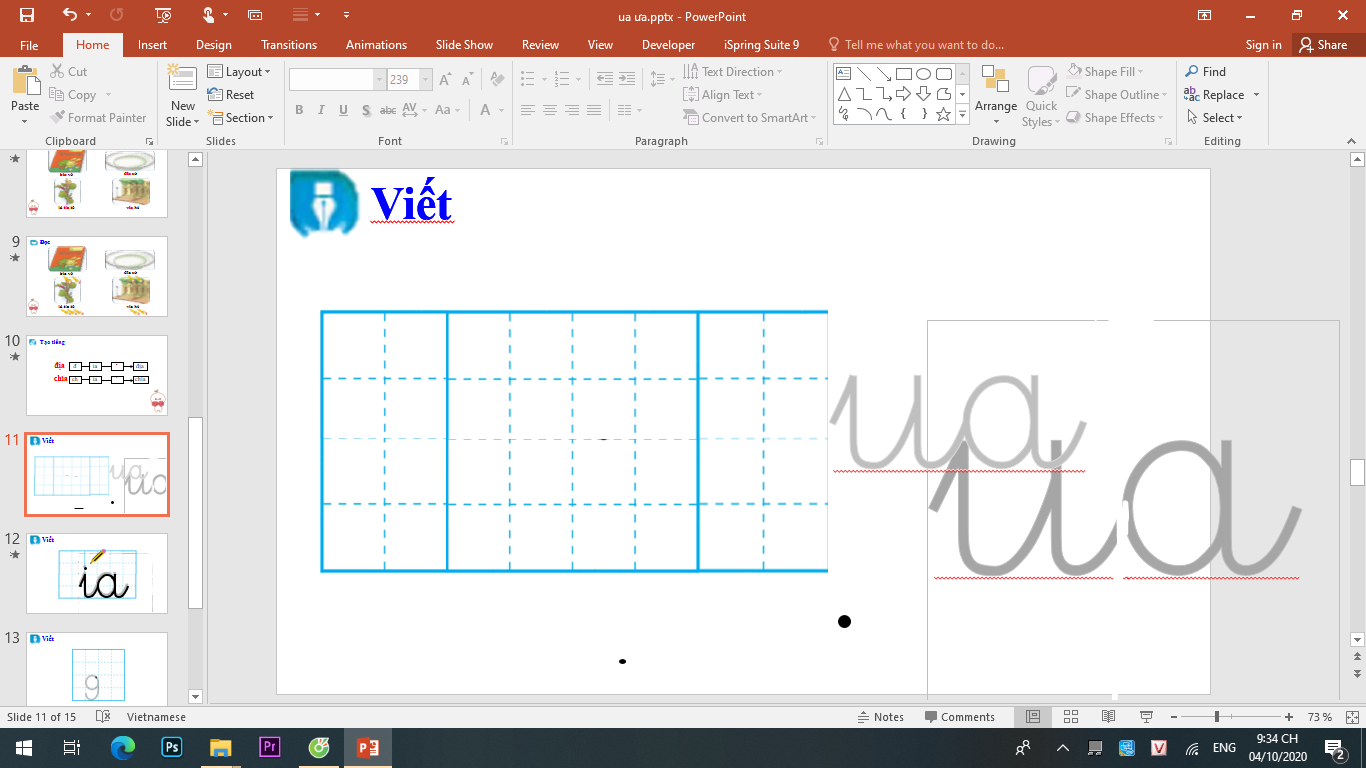 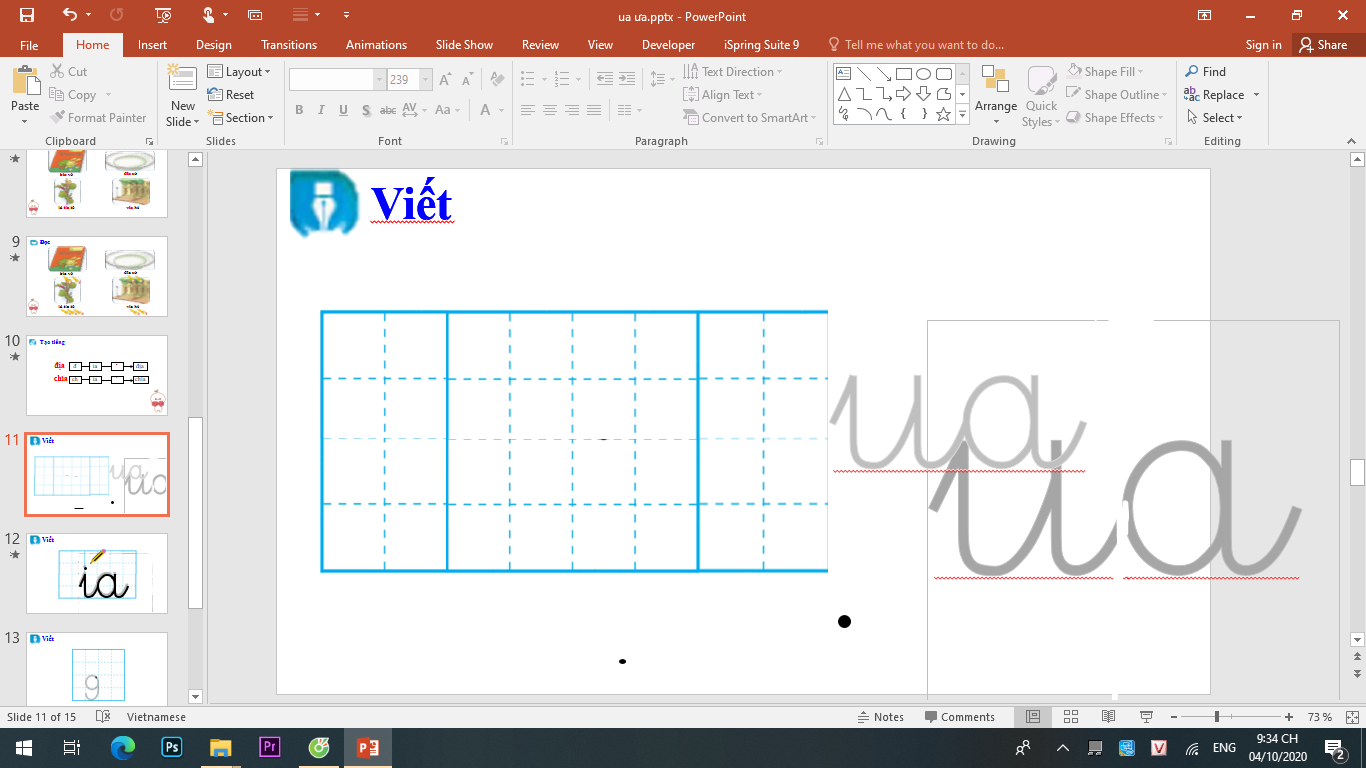 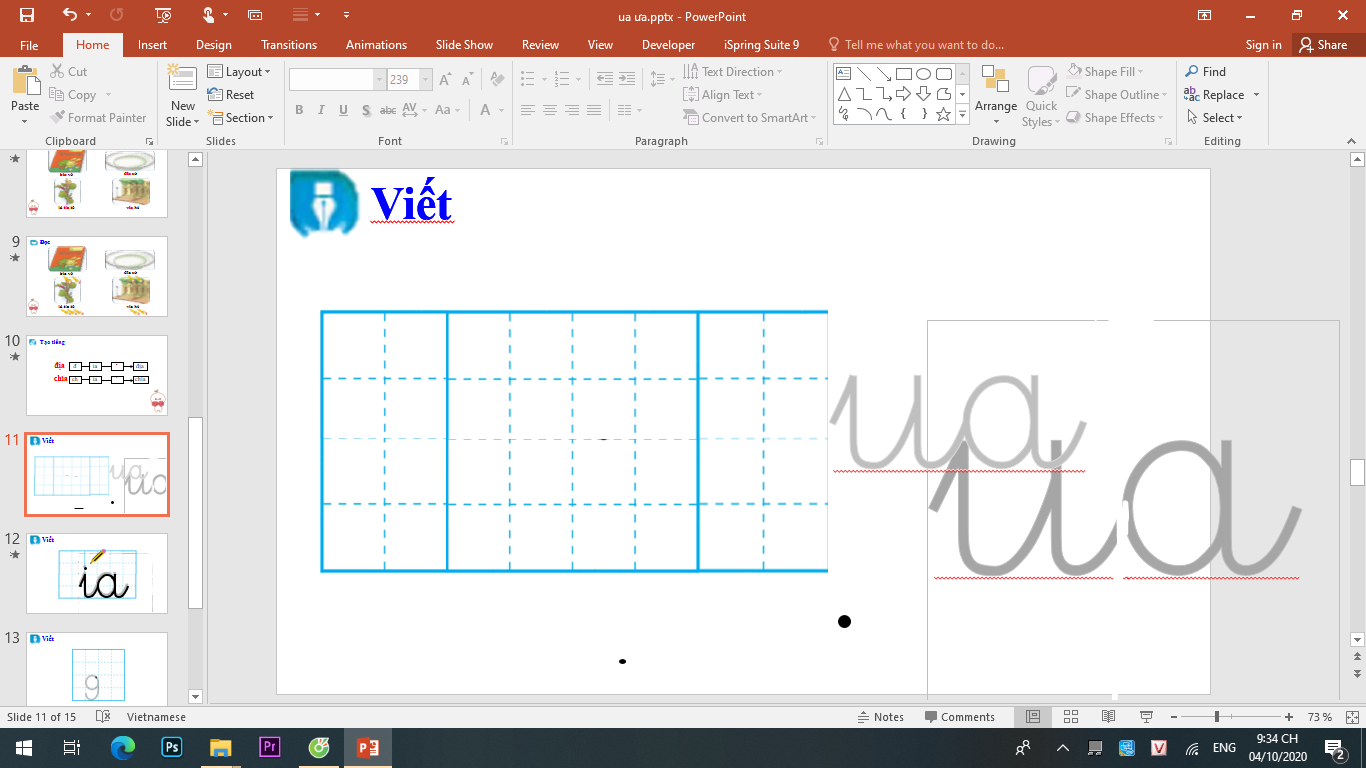 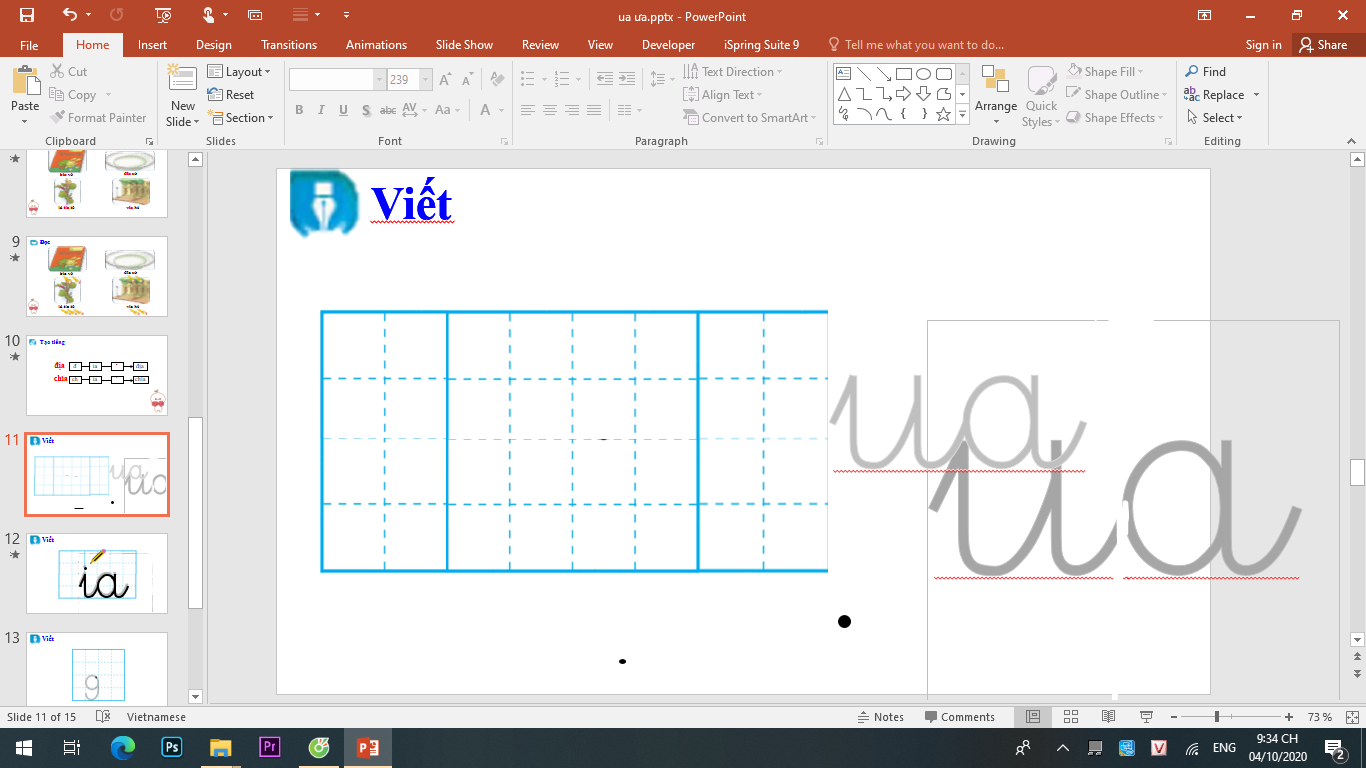 Đọc
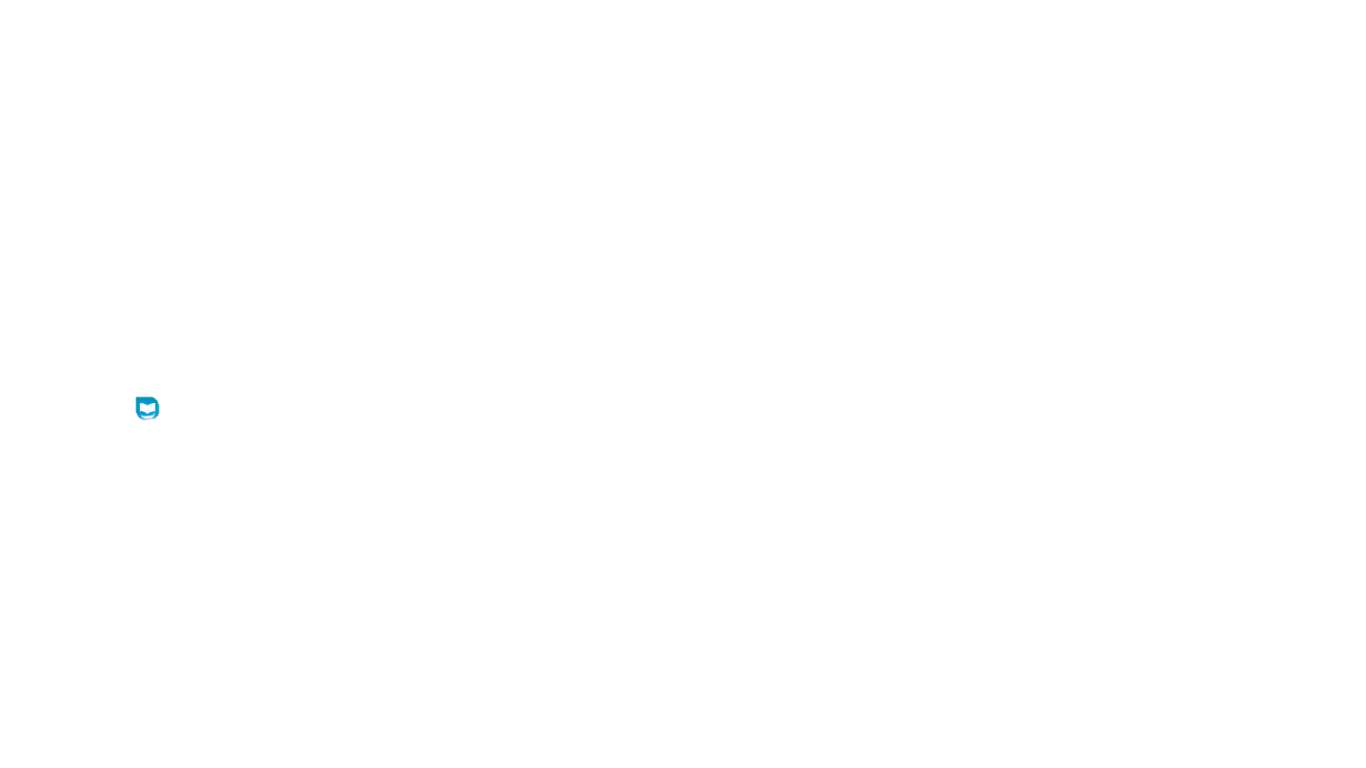 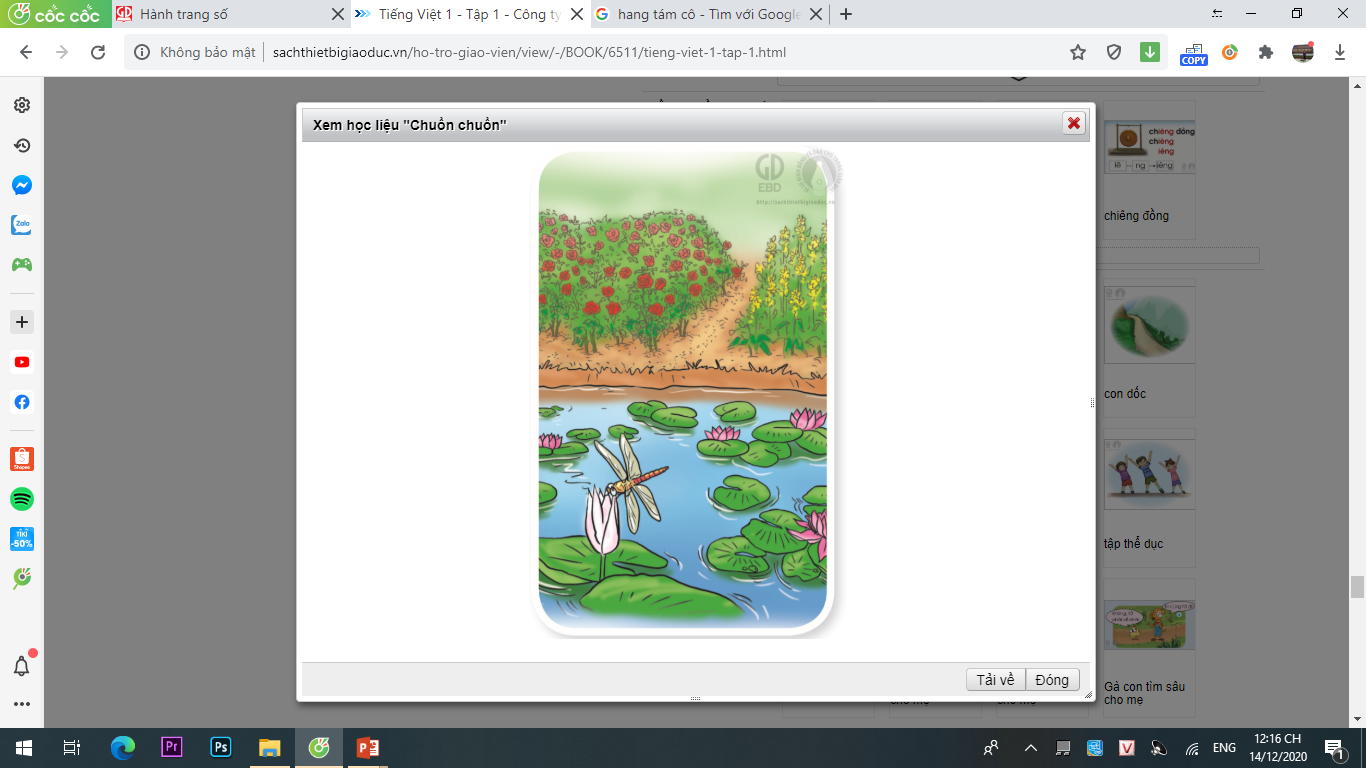 Chuồn chuồn
Qua vùng hồ
Sưn đỏ thắm
Đáp cành sung
Cánh trắng ngà
Cảnh quê ta 
Sao đẹp quá!
Chị chuồn chuồn
Lướt nhẹ nhàng
Qua ngồng cải
Rực sắc vàng
Qua rừng hồng
Nở thơm lừng
ung
ung
ông
ưc
ông
ưng
ưng
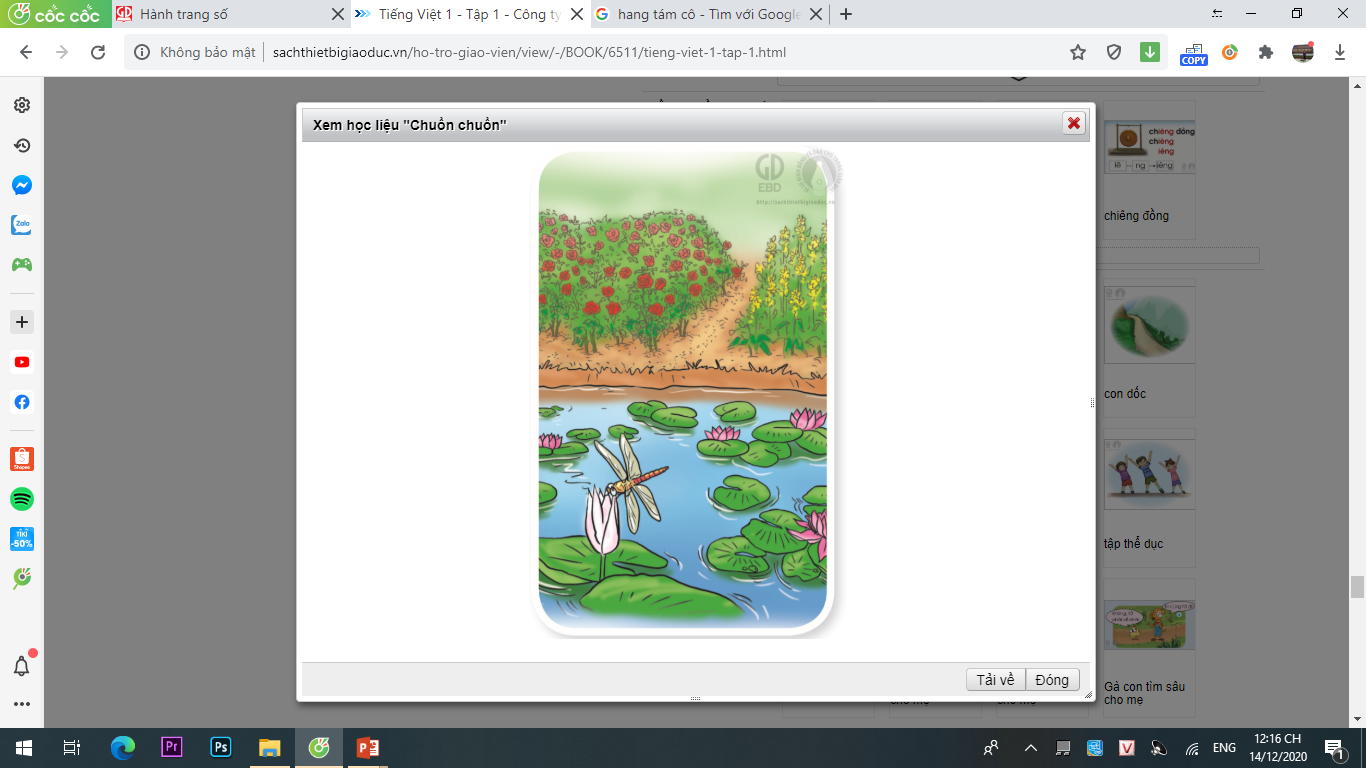 Cảnh làng quê như thế nào?
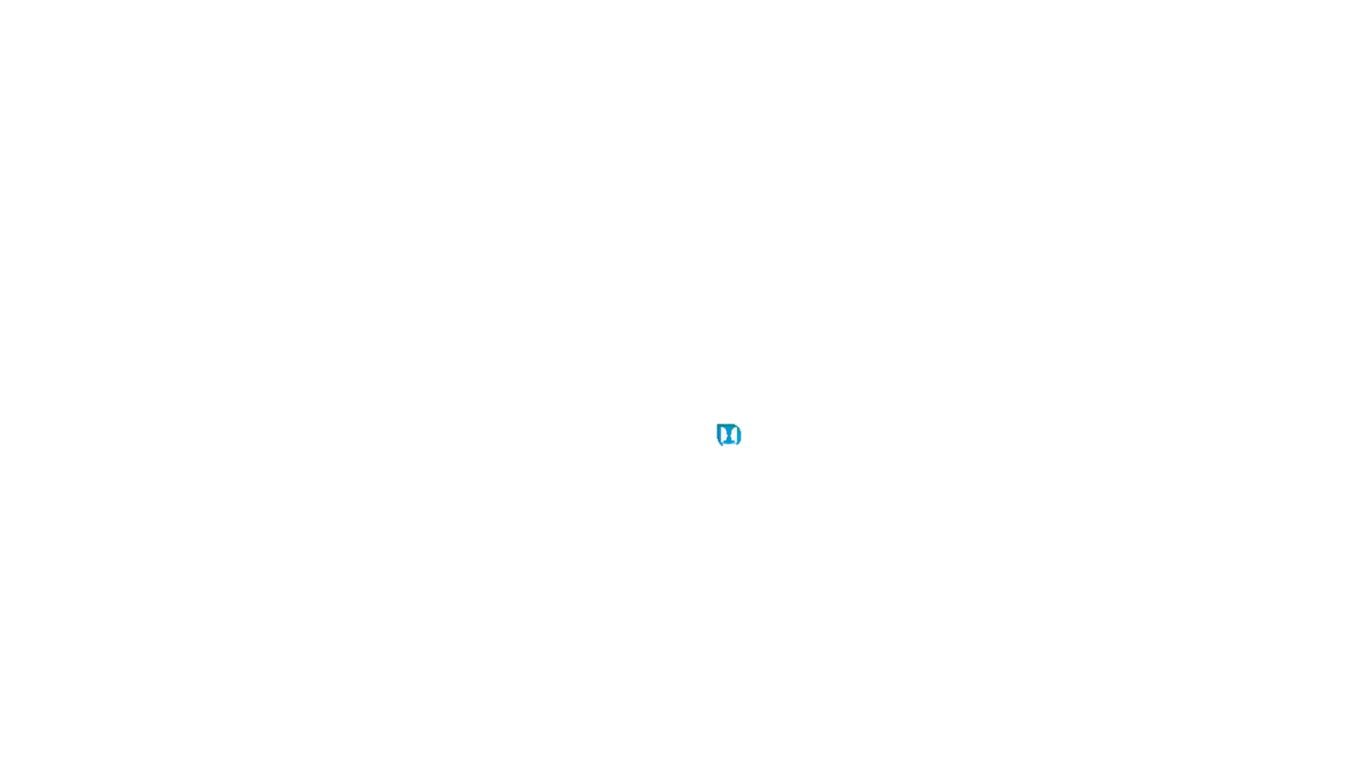 Nói và nghe
Gà con tìm sâu cho mẹ
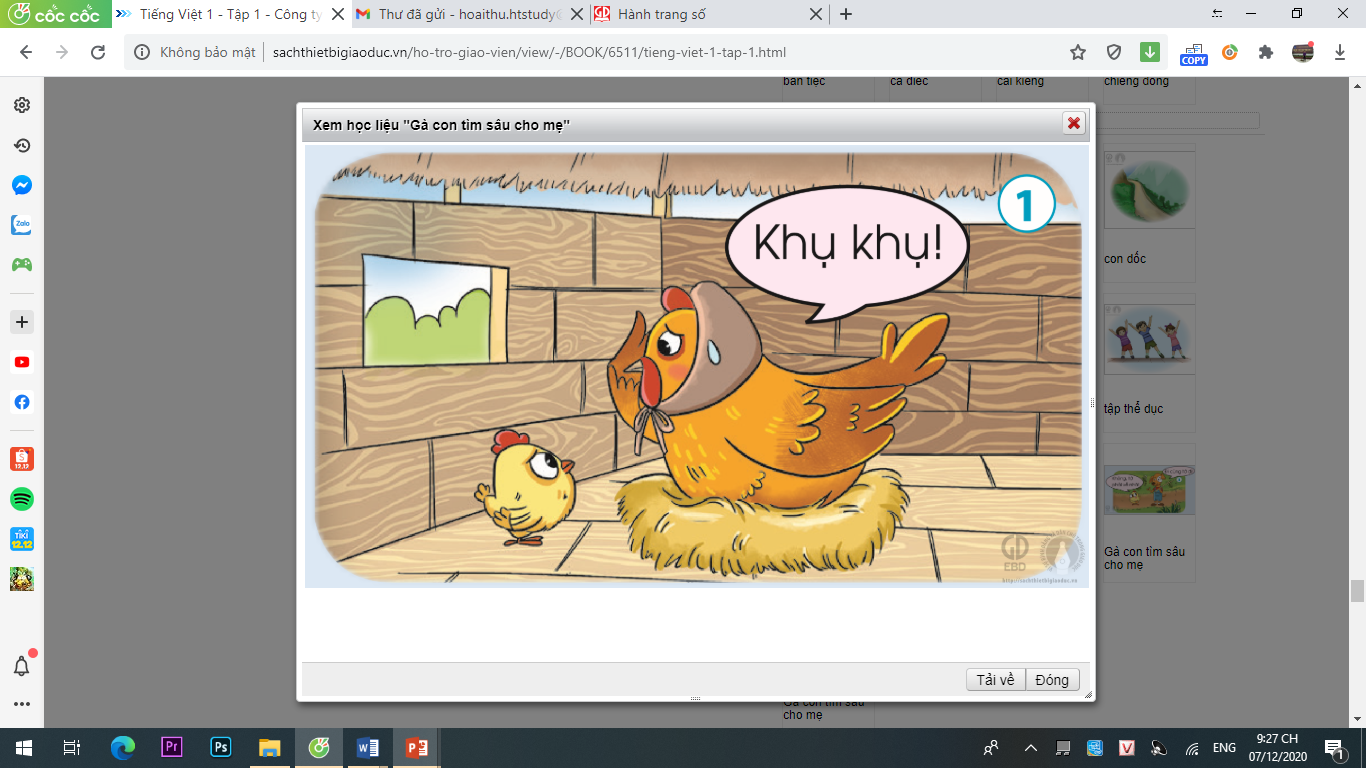 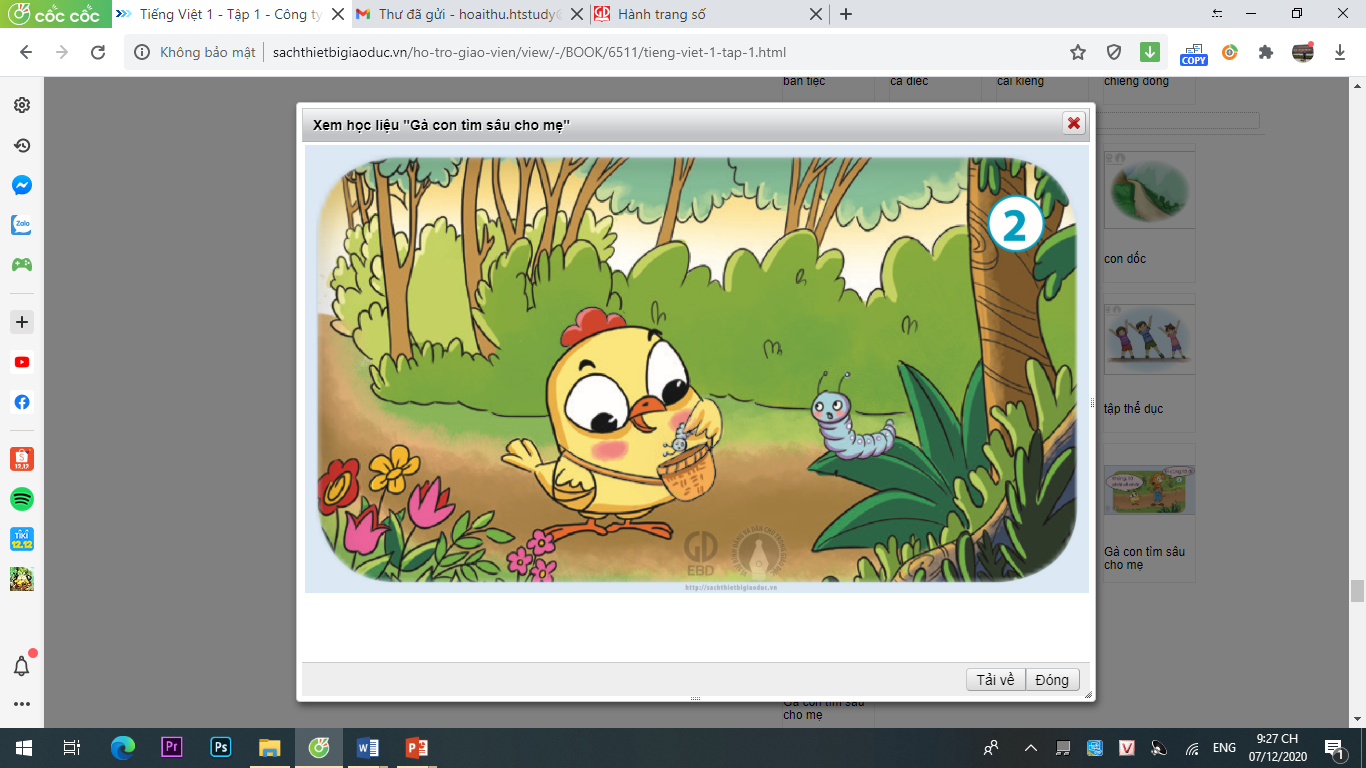 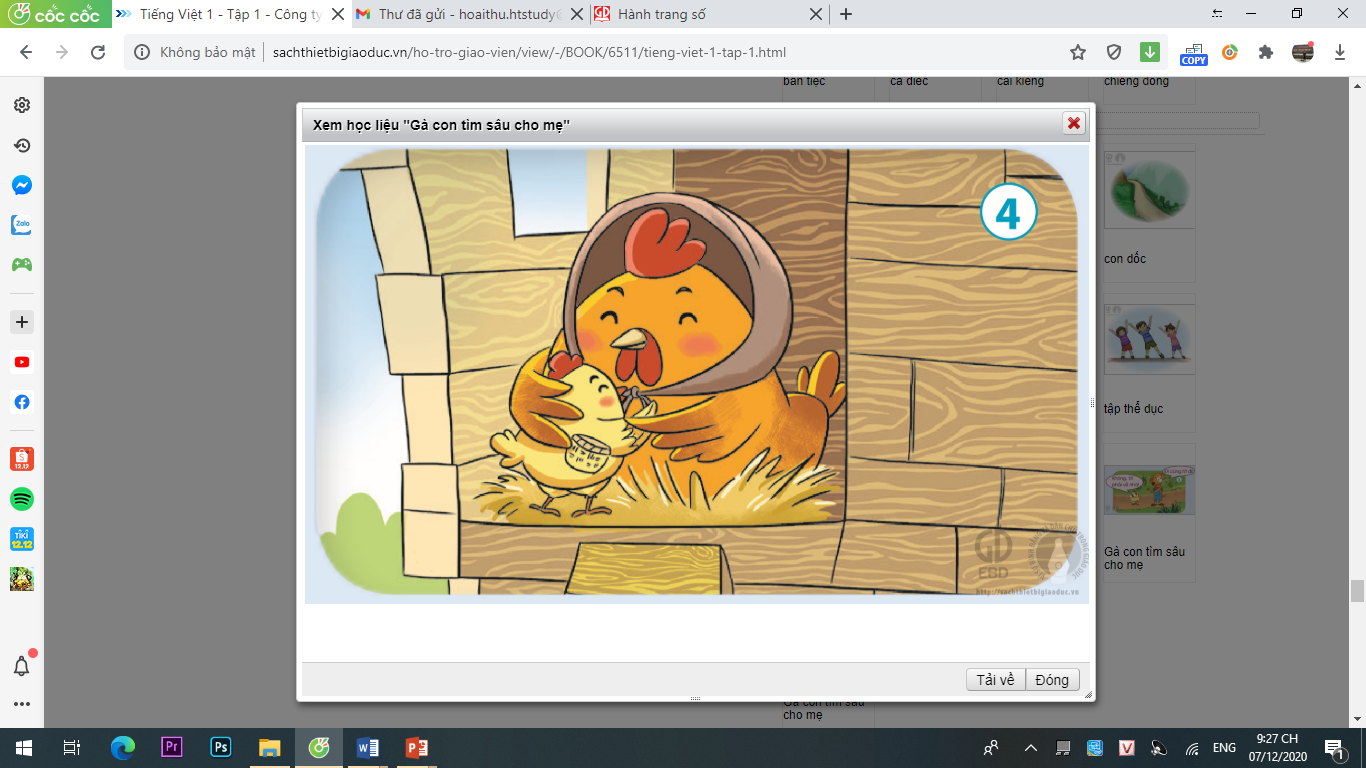 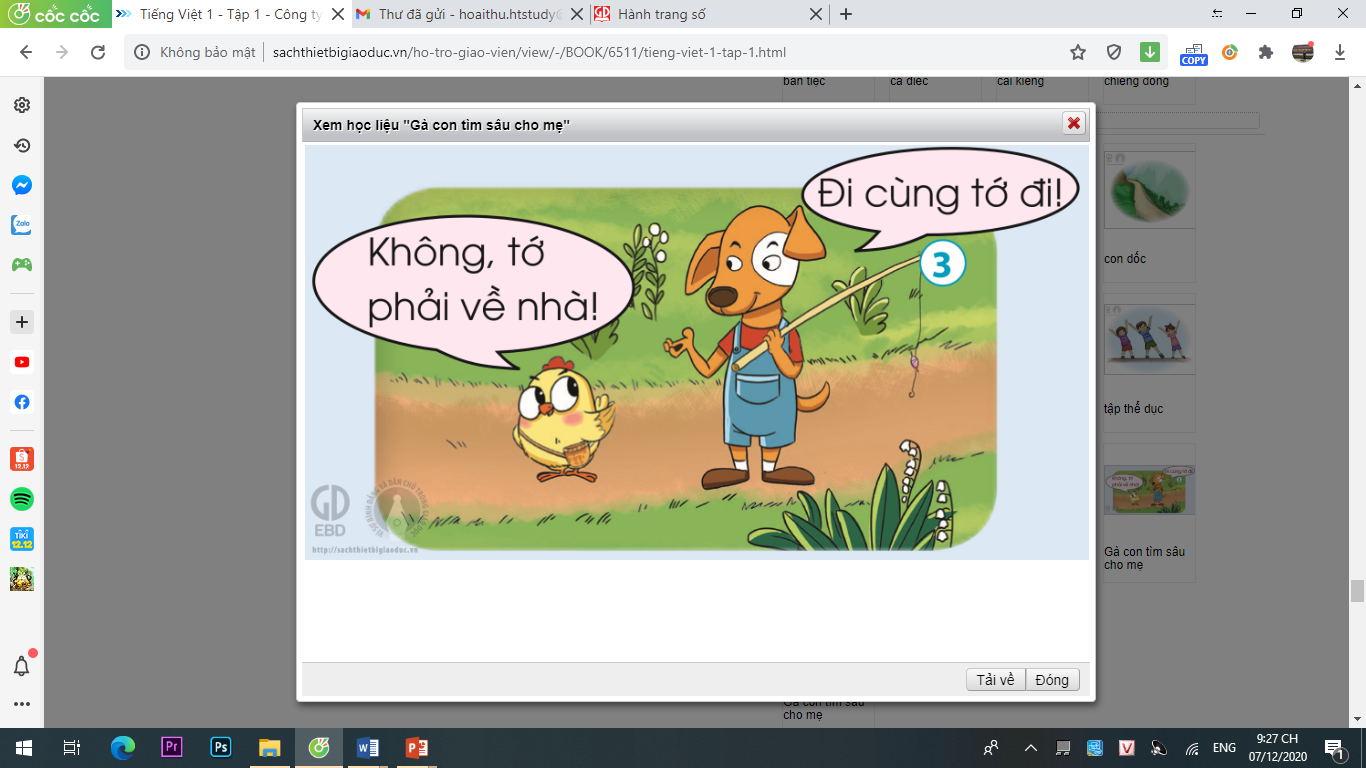 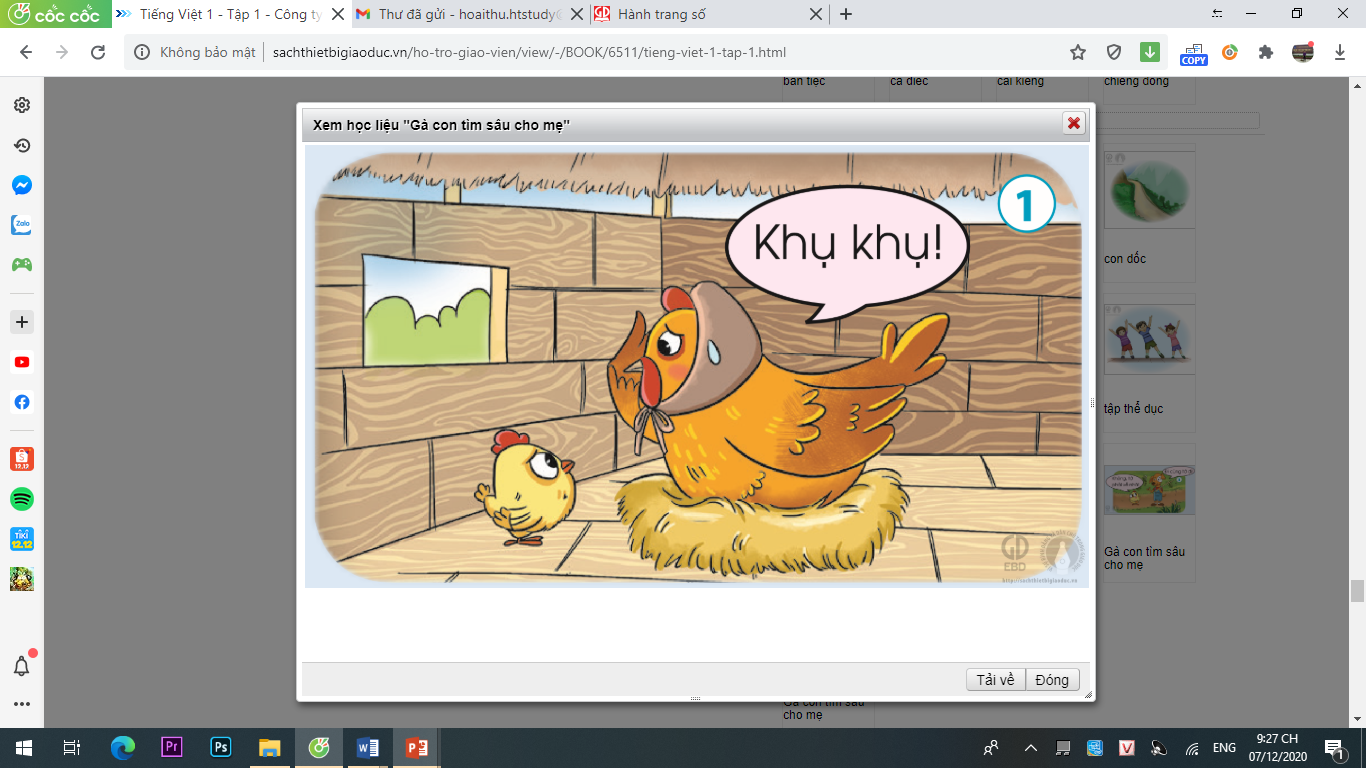 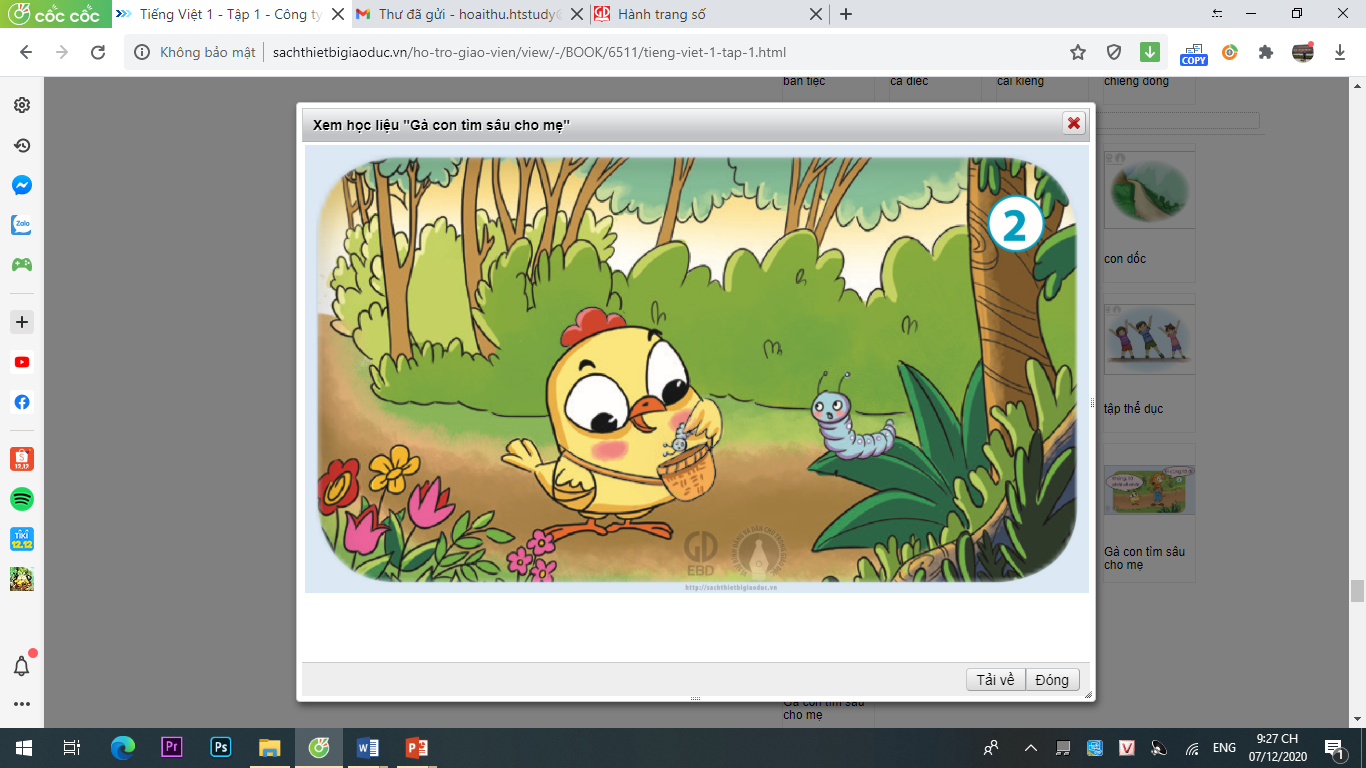 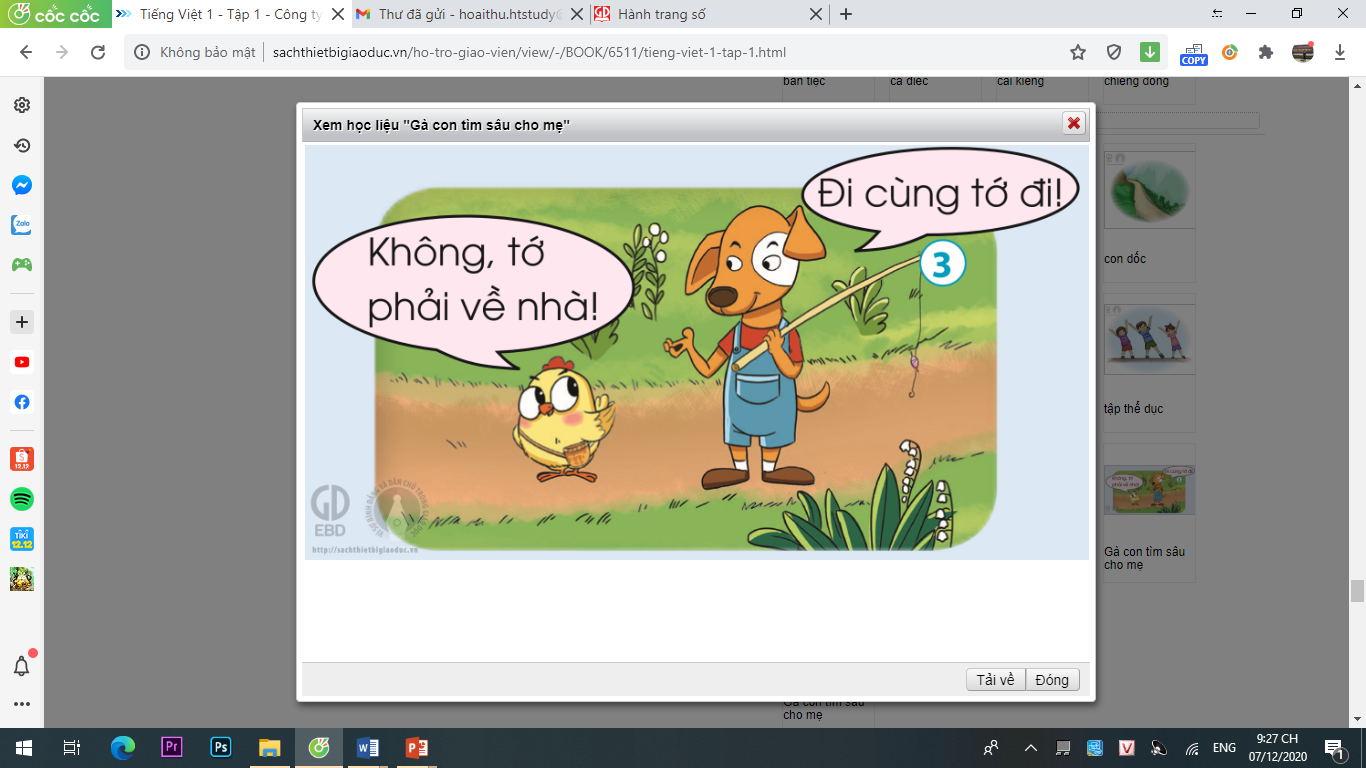 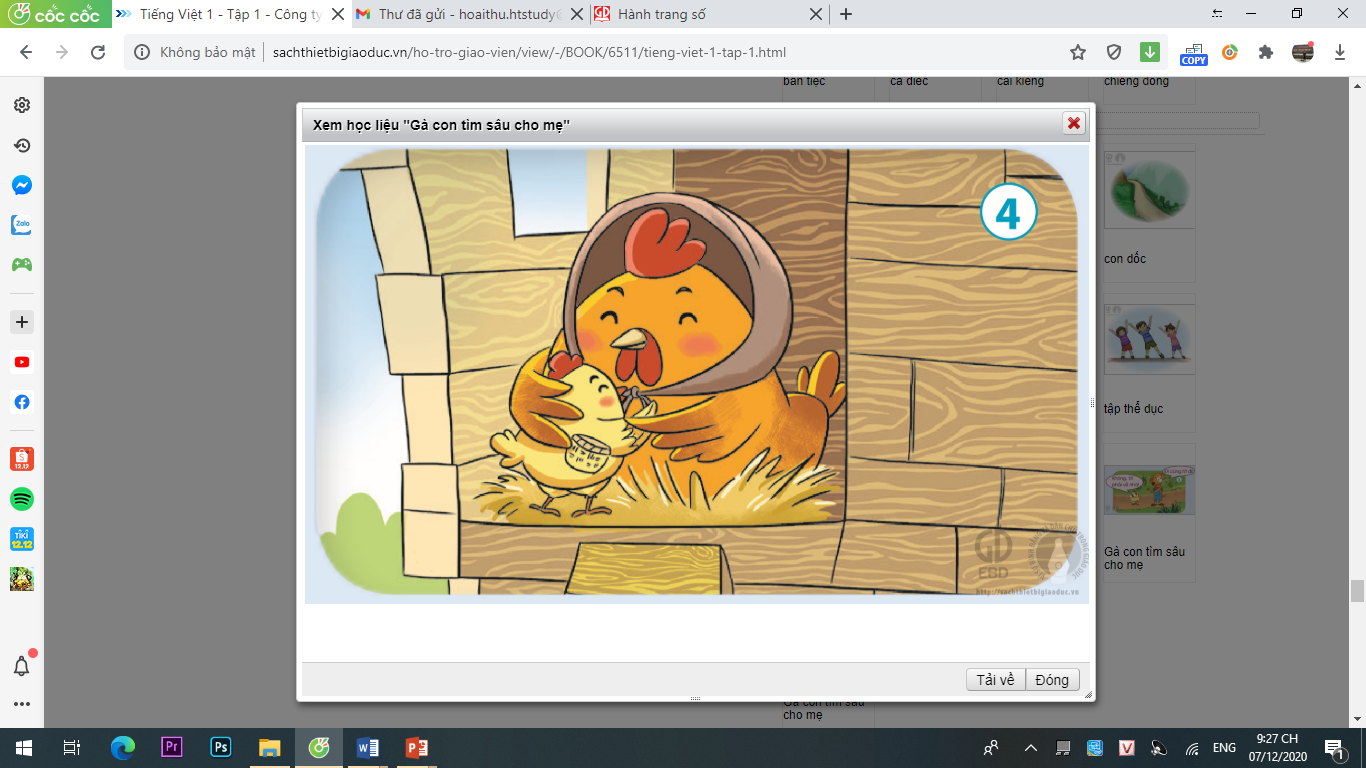 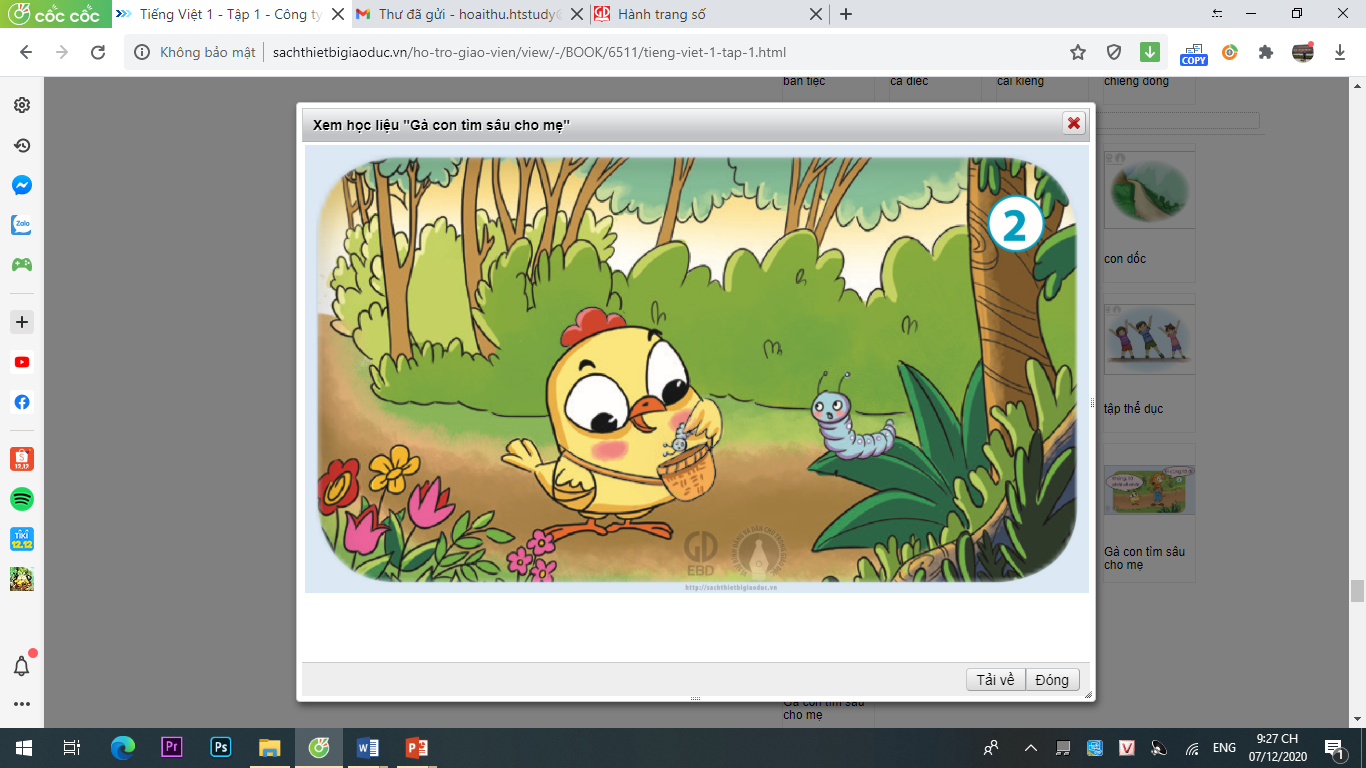 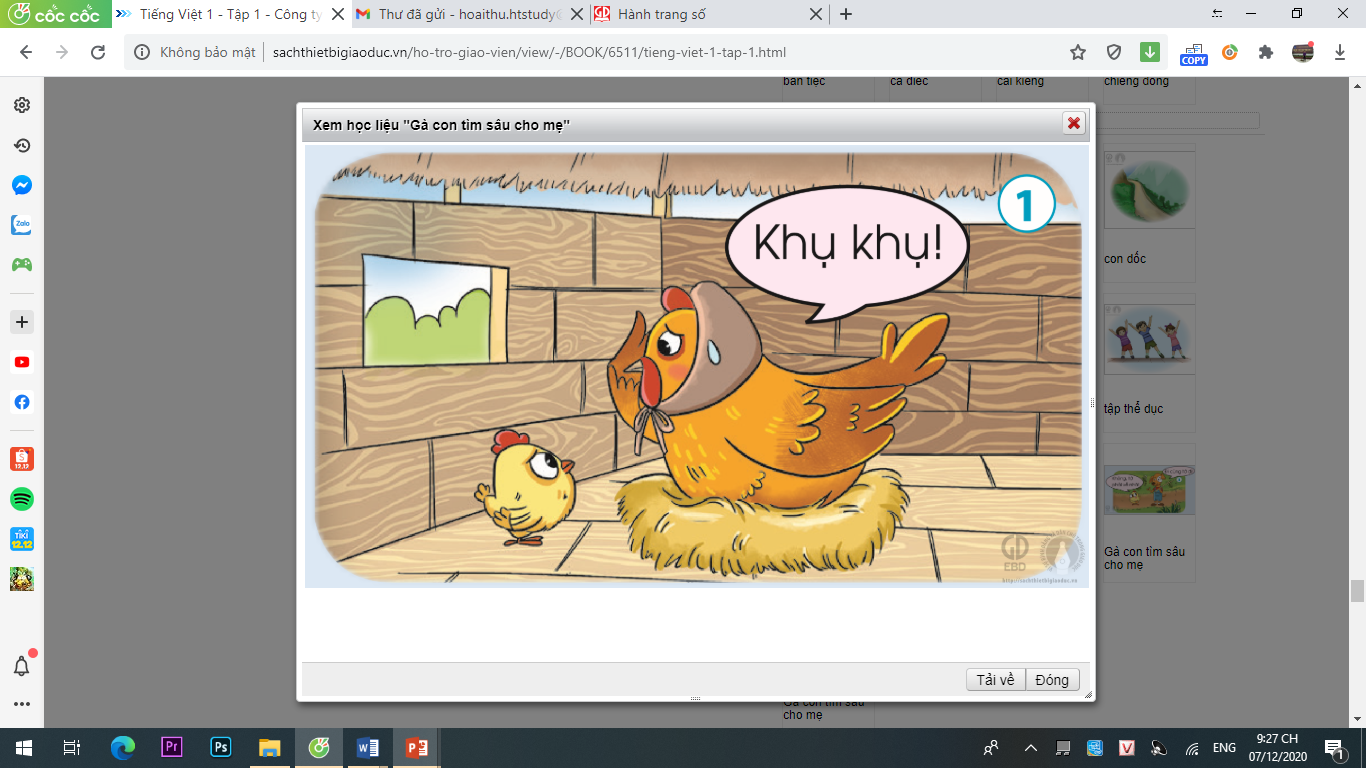 Chuyện gì xảy ra với 
gà mẹ?
Gà con làm gì giúp mẹ?
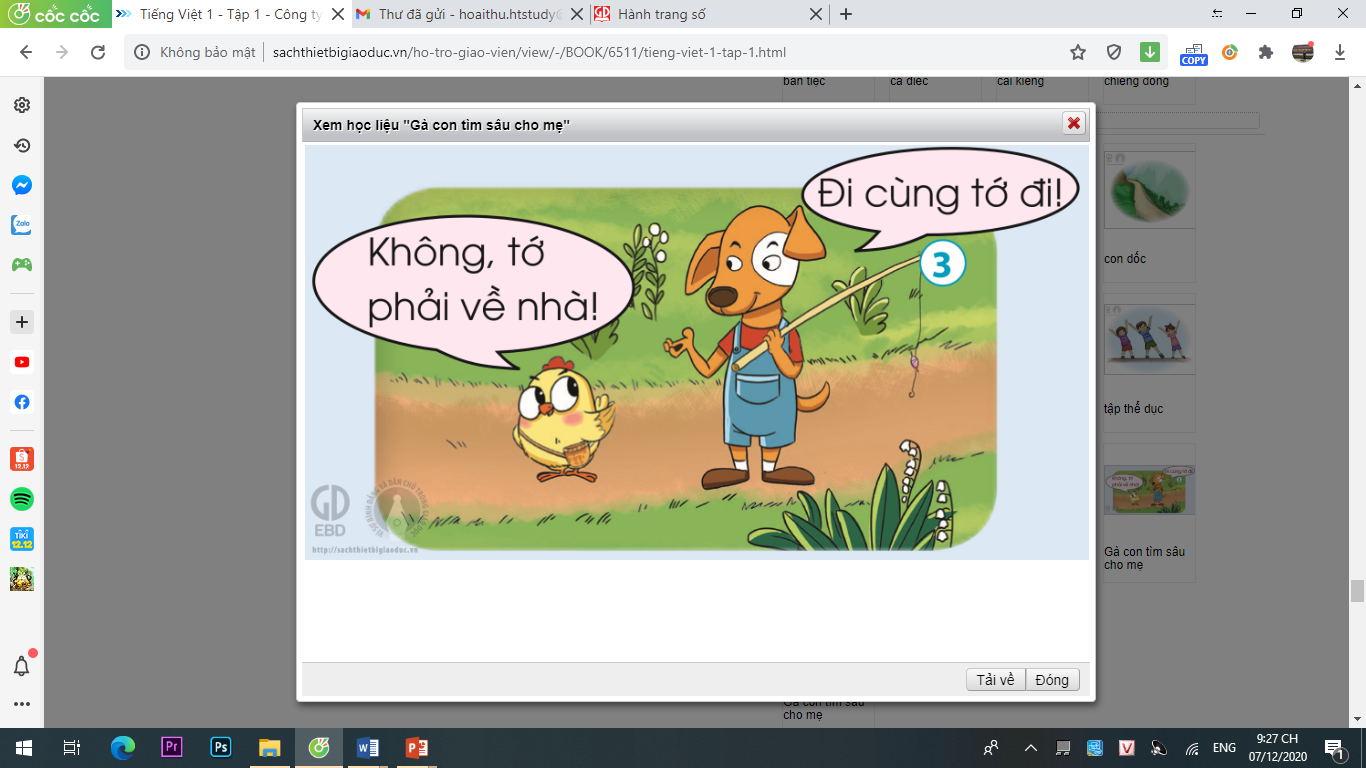 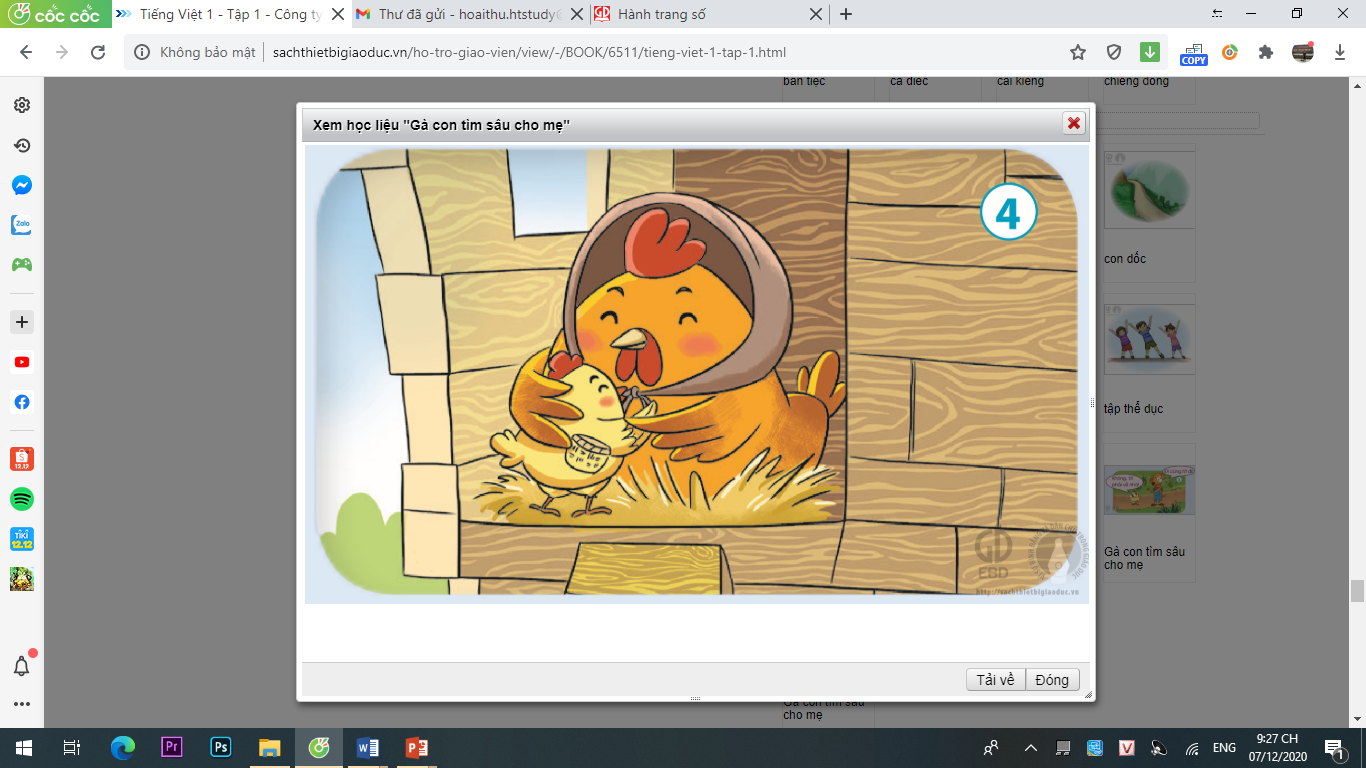 Khi gà con về nhà, 
gà mẹ làm gì?
Khi chó con rủ đi câu, gà con đã làm gì?
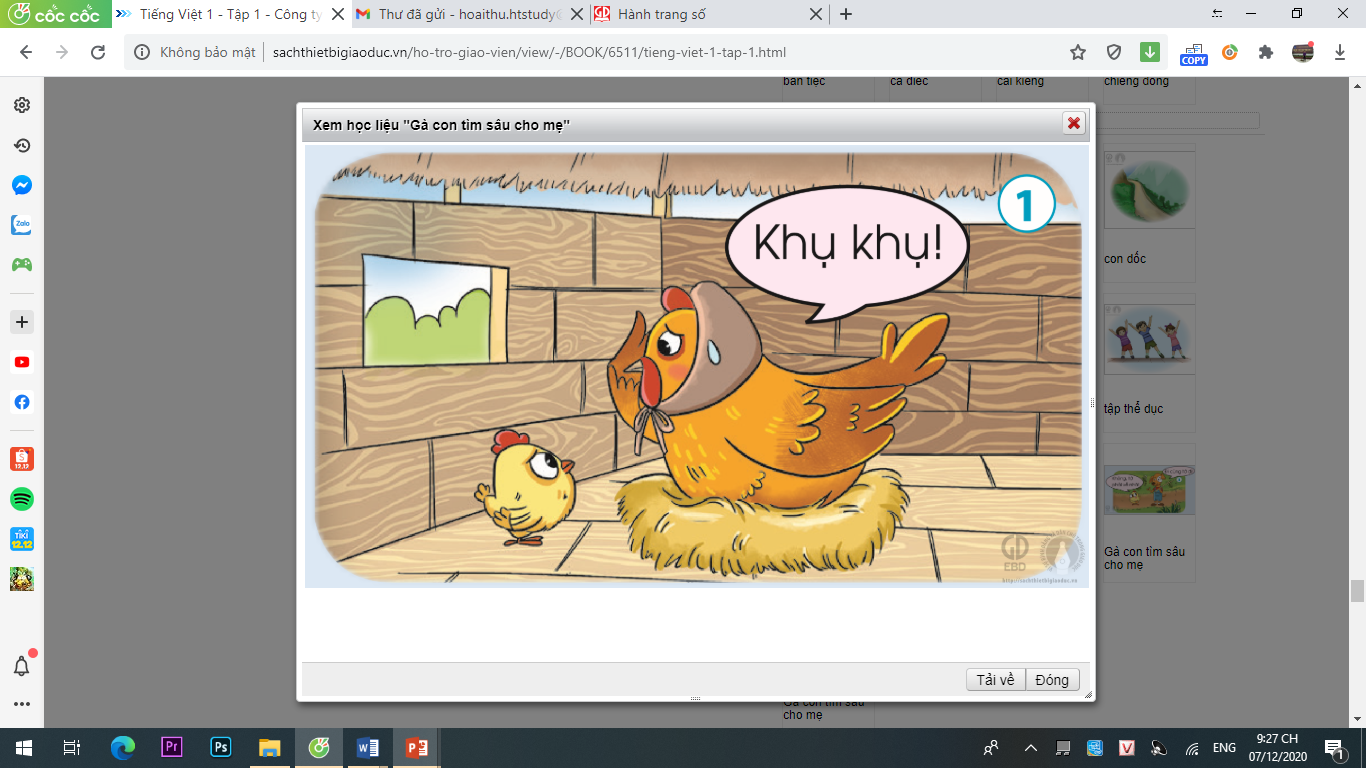 Chuyện gì xảy ra với gà mẹ?
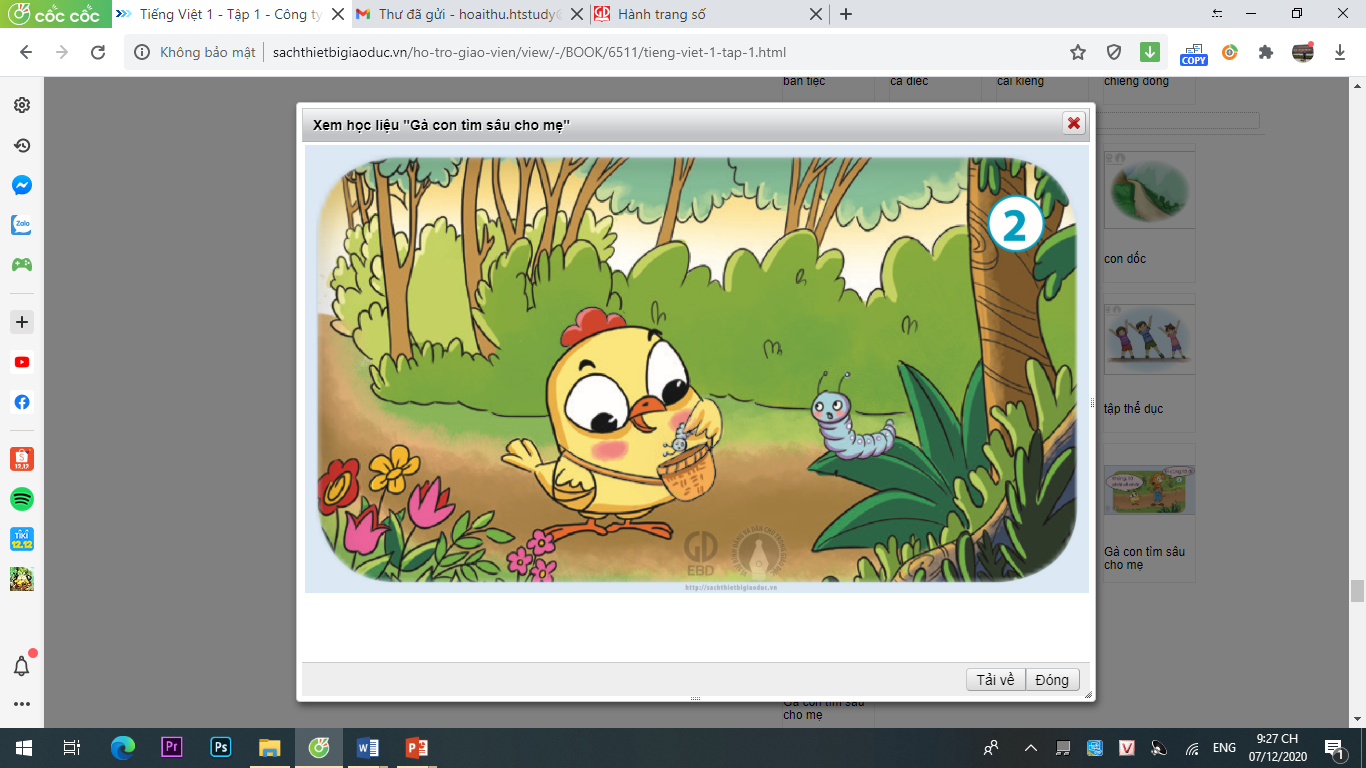 Gà con làm gì giúp mẹ?
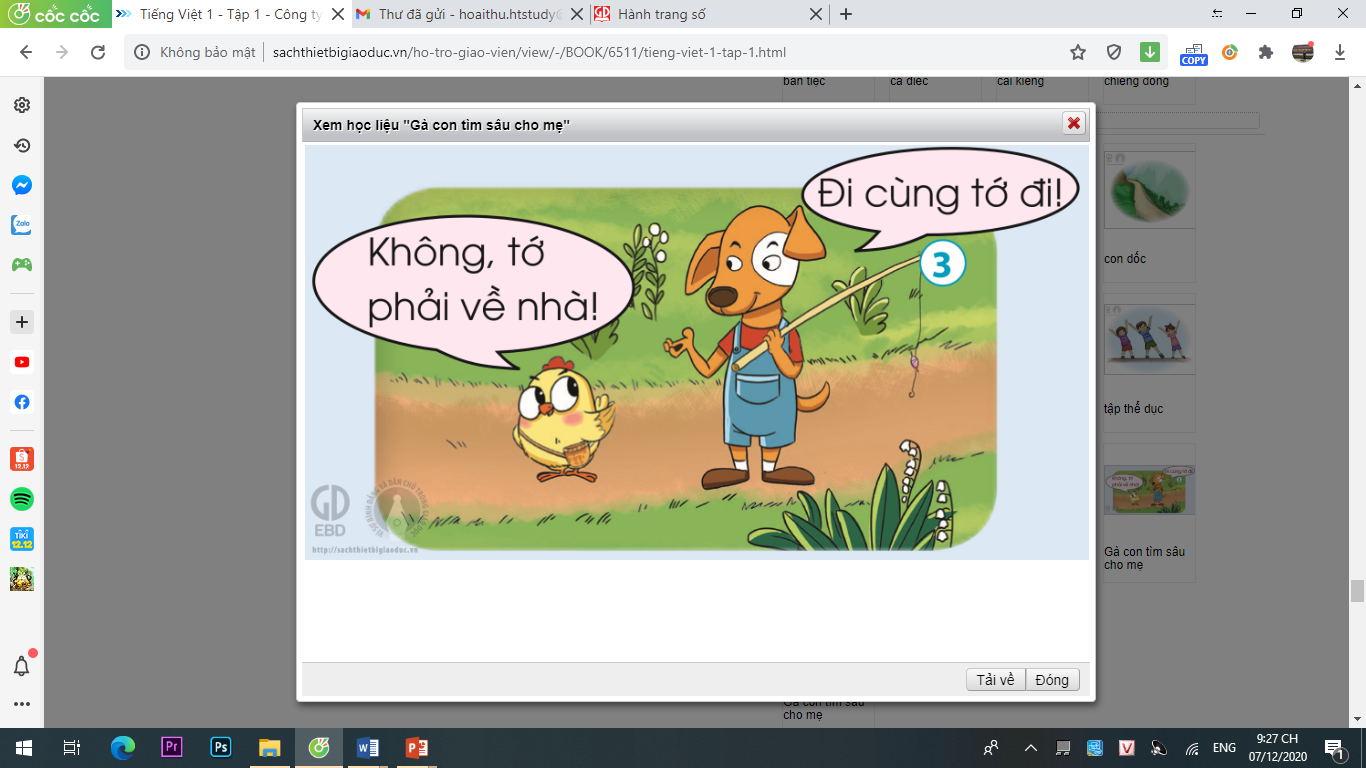 Khi chó con rủ đi câu, gà con đã làm gì?
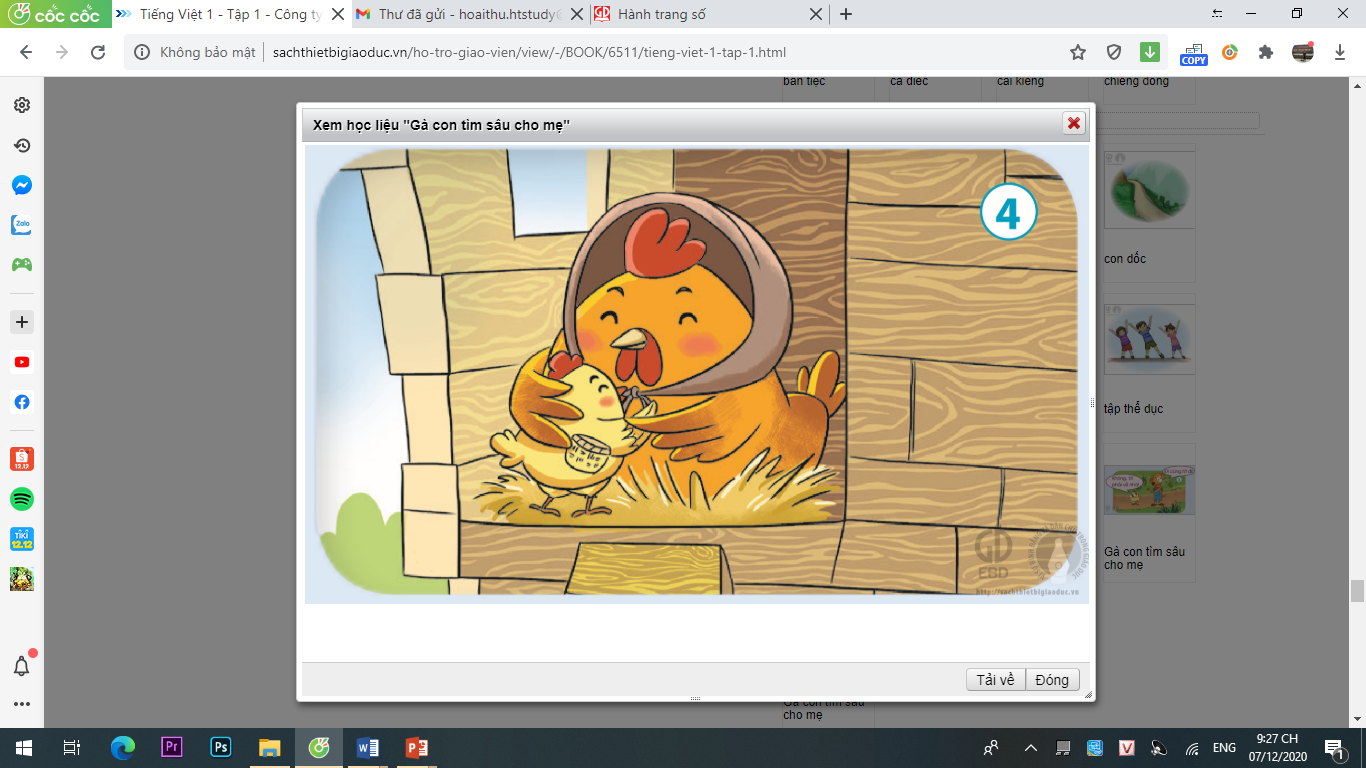 Khi gà con về nhà, gà mẹ làm gì?
Gà con tìm sâu cho mẹ
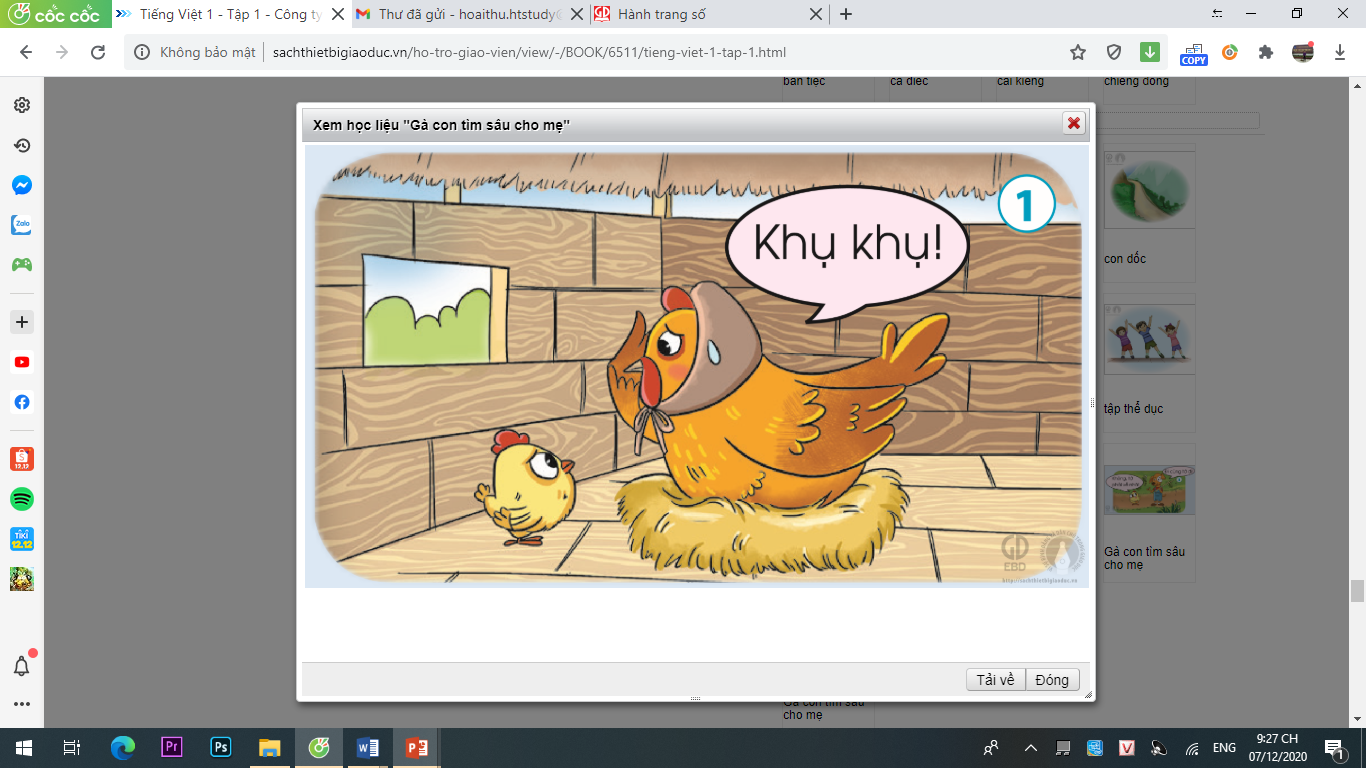 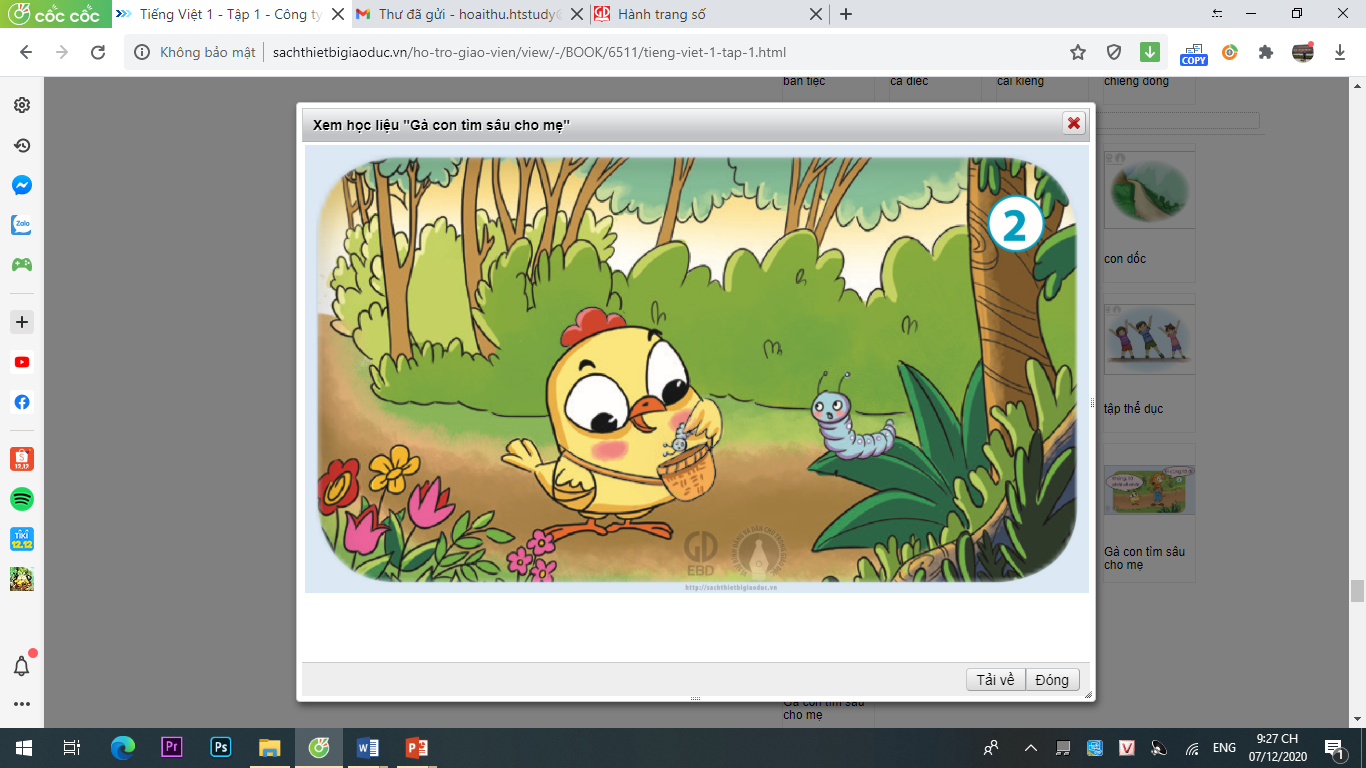 Theo em, khi ôm gà con vào lòng, gà mẹ nói gì?
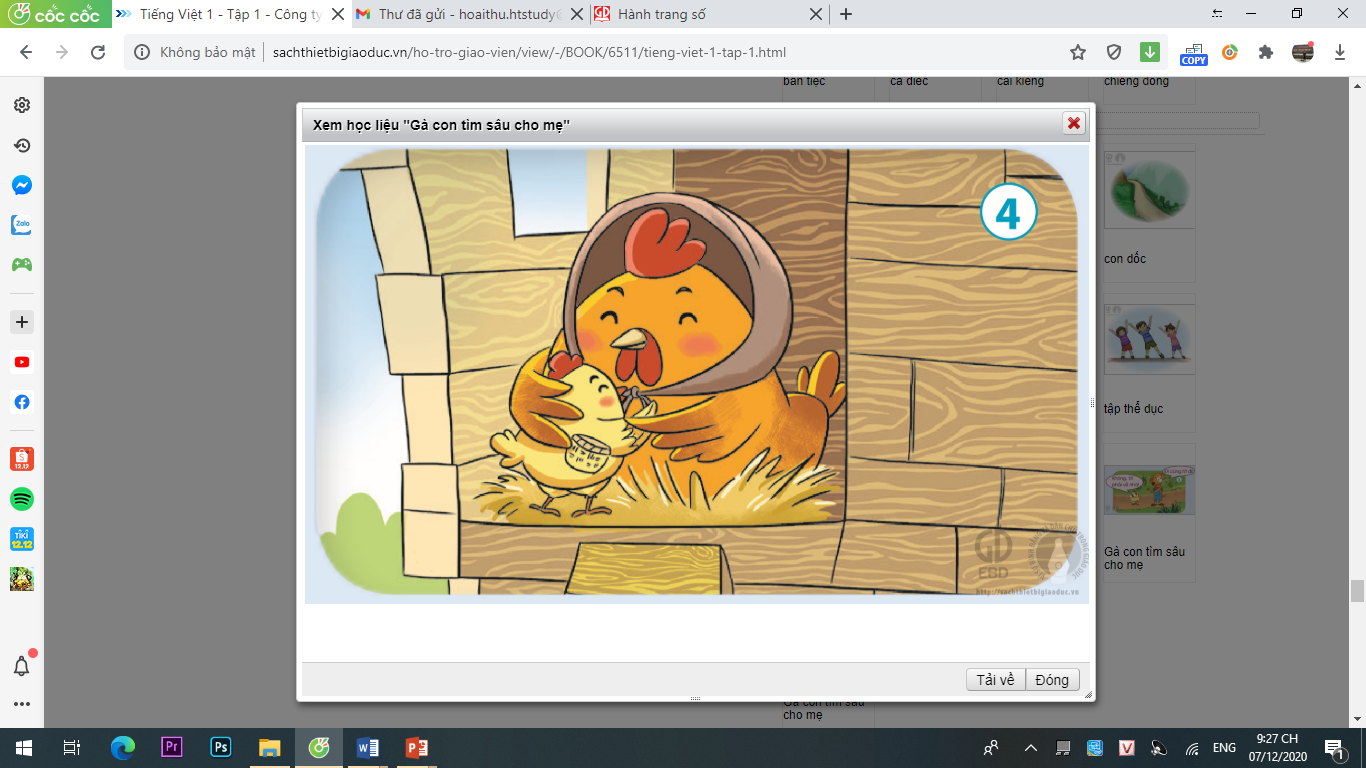 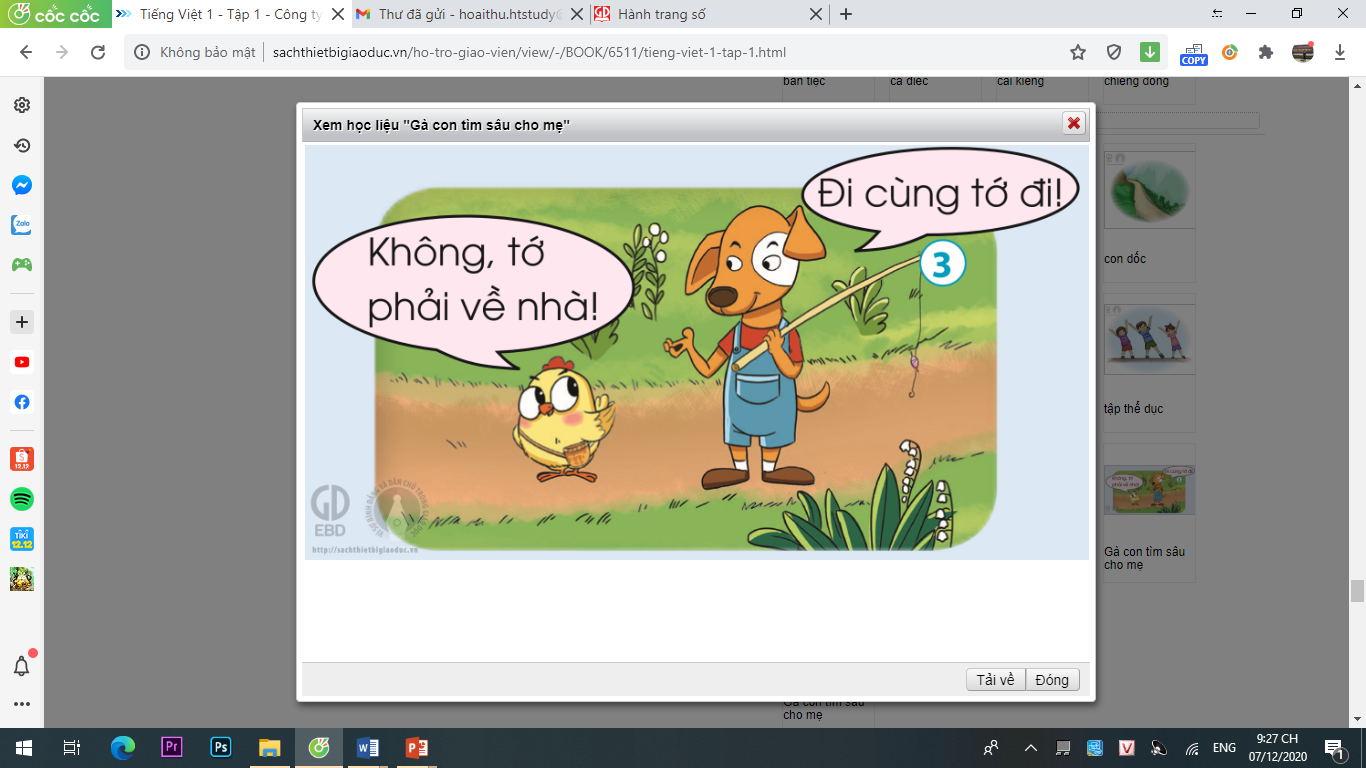 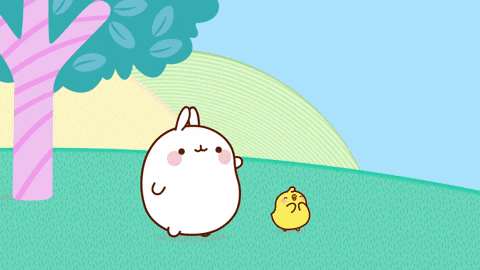 CHÚC CÁC EM HỌC GIỎI!
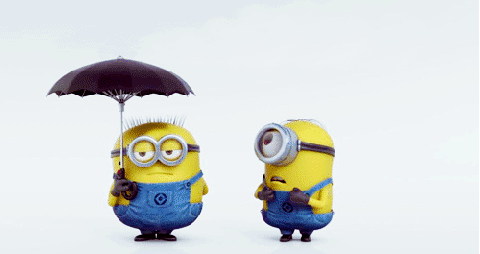